Министерство образования РМ
ПОРТФОЛИО
Рябовой Елены Дмитриевны, 
воспитателя МДОУ «Детский сад № 68»
 г.о.Саранск
Дата рождения: 19.09.1983.г
 Профессиональное образование:  высшее,
МГПИ им. М.Е. Евсевьева, специальность: «Родной язык и литература» с дополнительной специальностью «Русский язык и литература» квалификация: Учитель родного языка, литературы . Учитель русского языка и литературы.
Профессиональная переподготовка: МОРМГБПОУРМ «Ичалковский педагогический колледж» «Дошкольное образование»
Стаж педагогической работы (по специальности):
8 лет
 Общий трудовой стаж: 17 лет
 Наличие квалификационной категории: первая
 Дата последней аттестации: 23.05.2018г
 Звание:
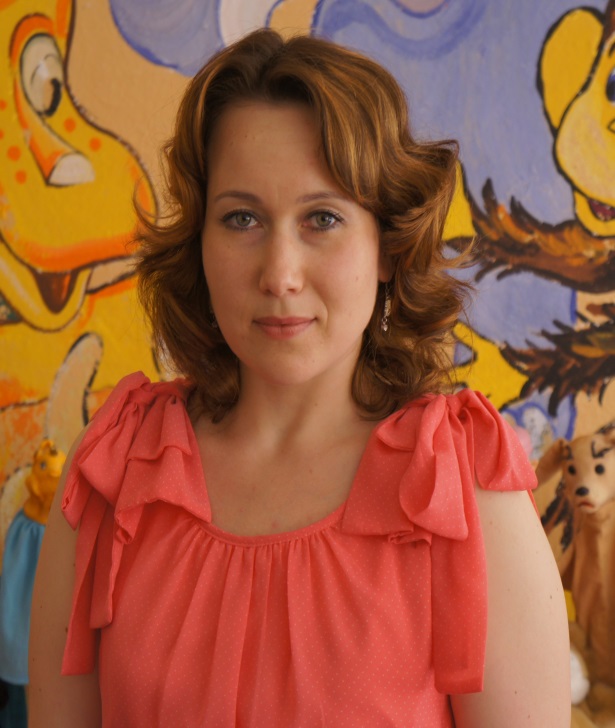 Представление
педагогического опыта
Тема: «Развитие связной речи детей дошкольного возраста через игровую деятельность »

http://www.ds68sar@schoolrm.ru
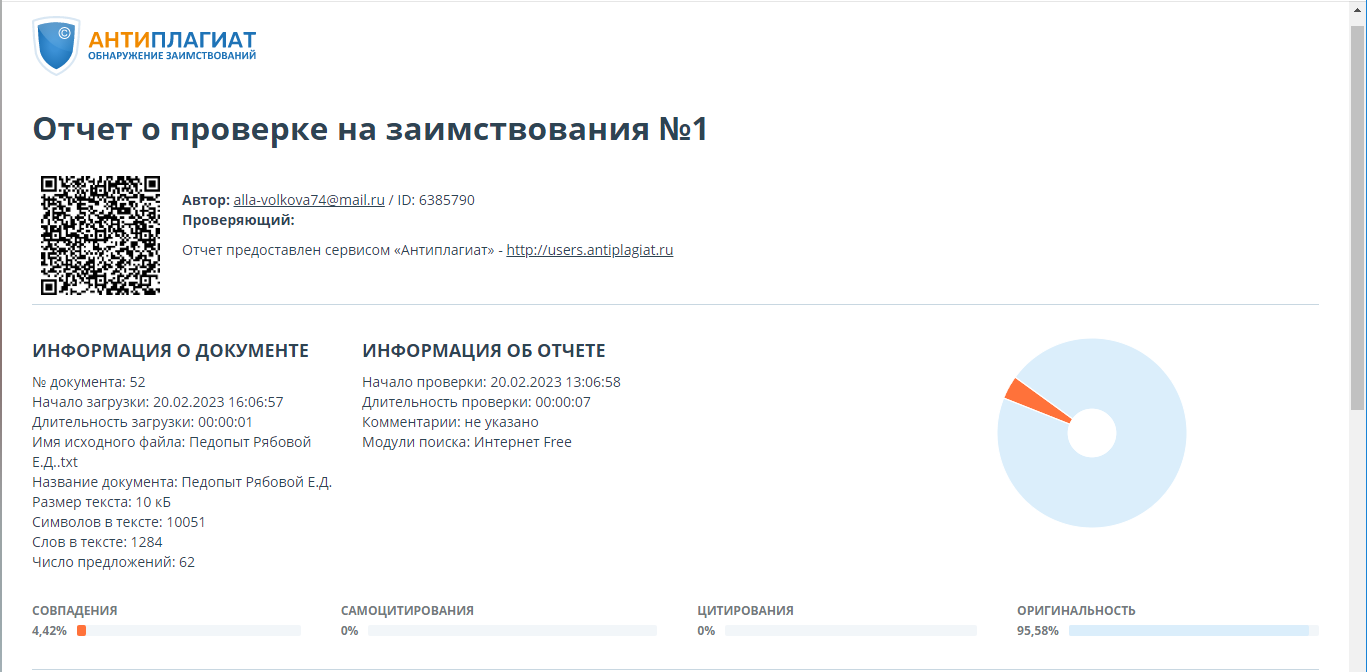 1 
Участие в инновационной (экспериментальной)
деятельности
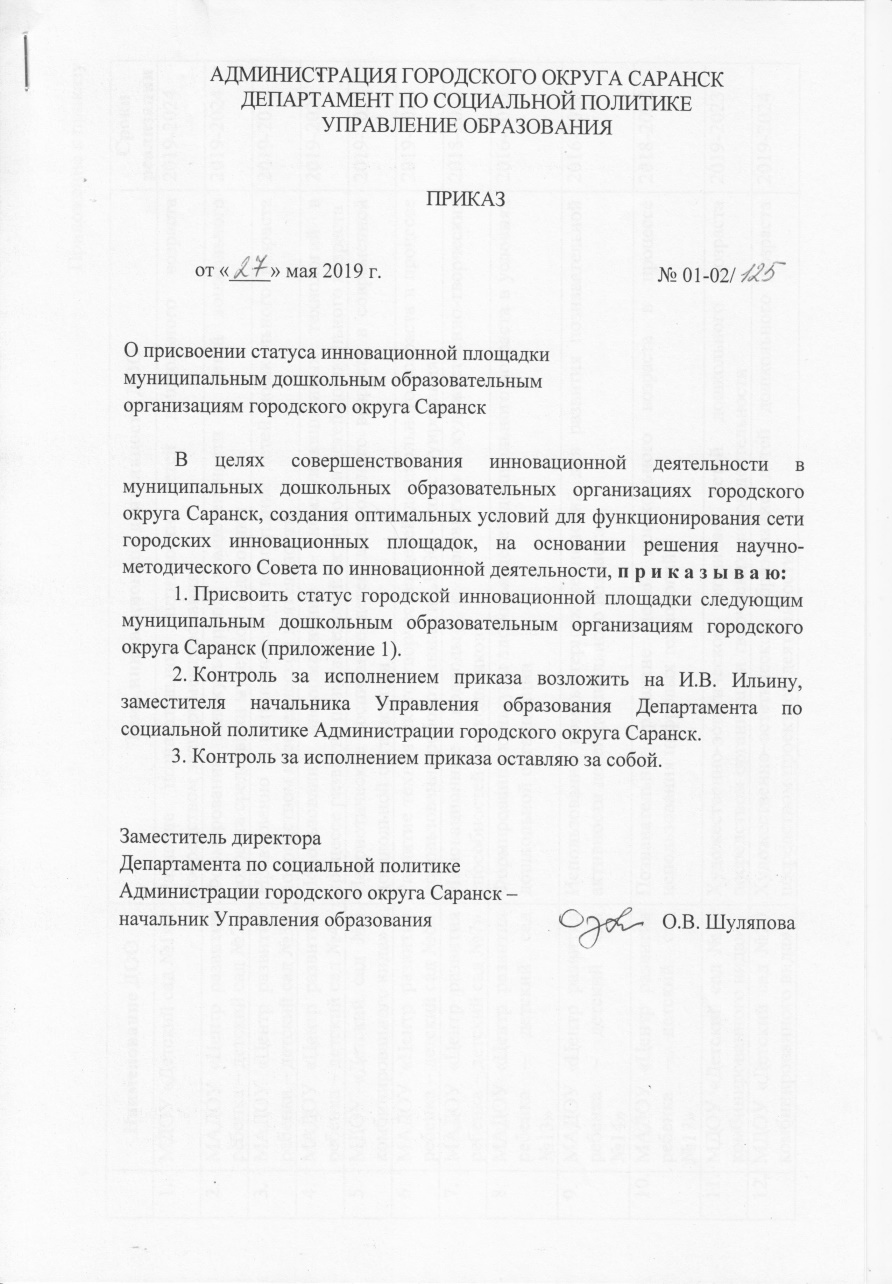 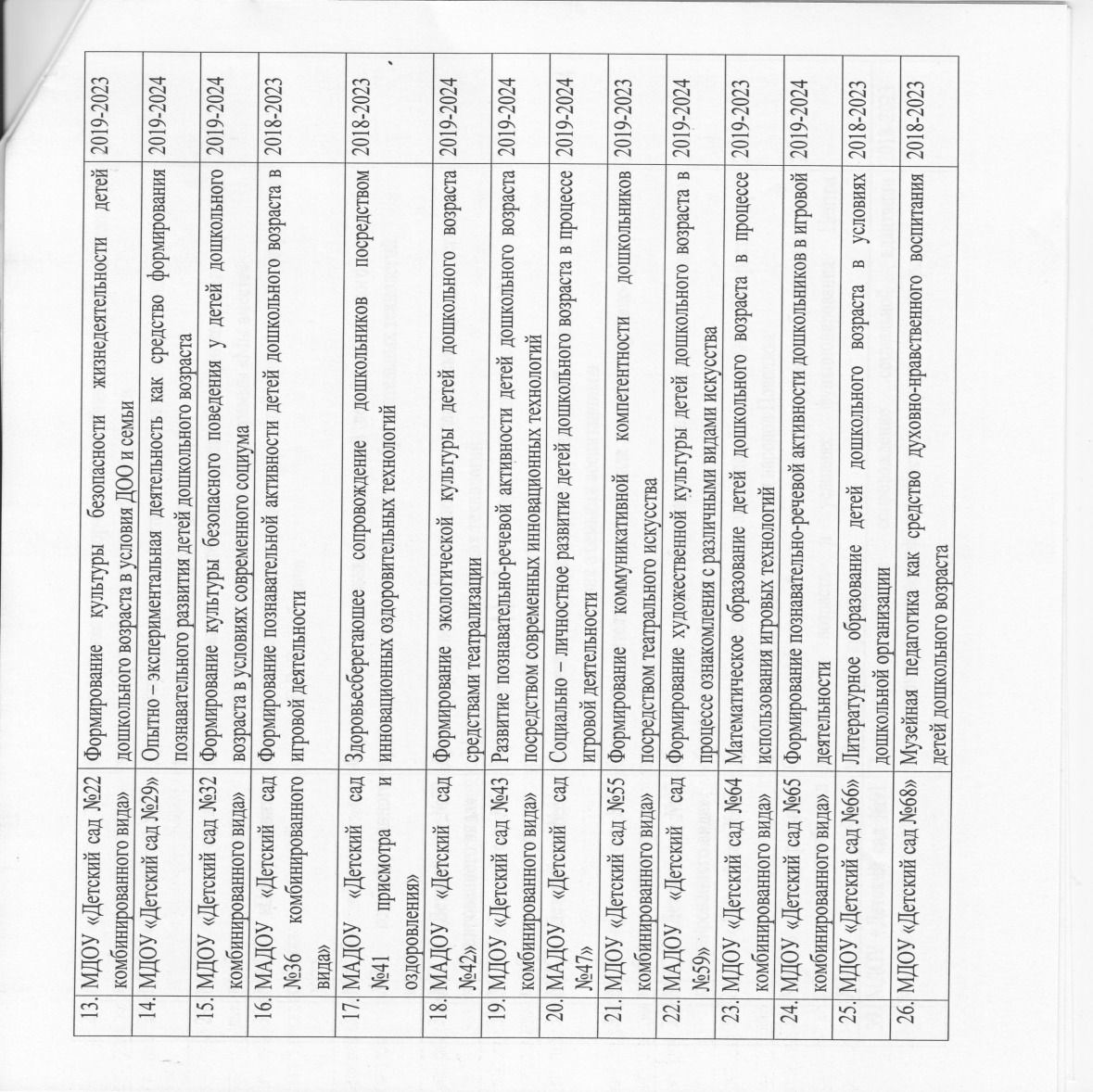 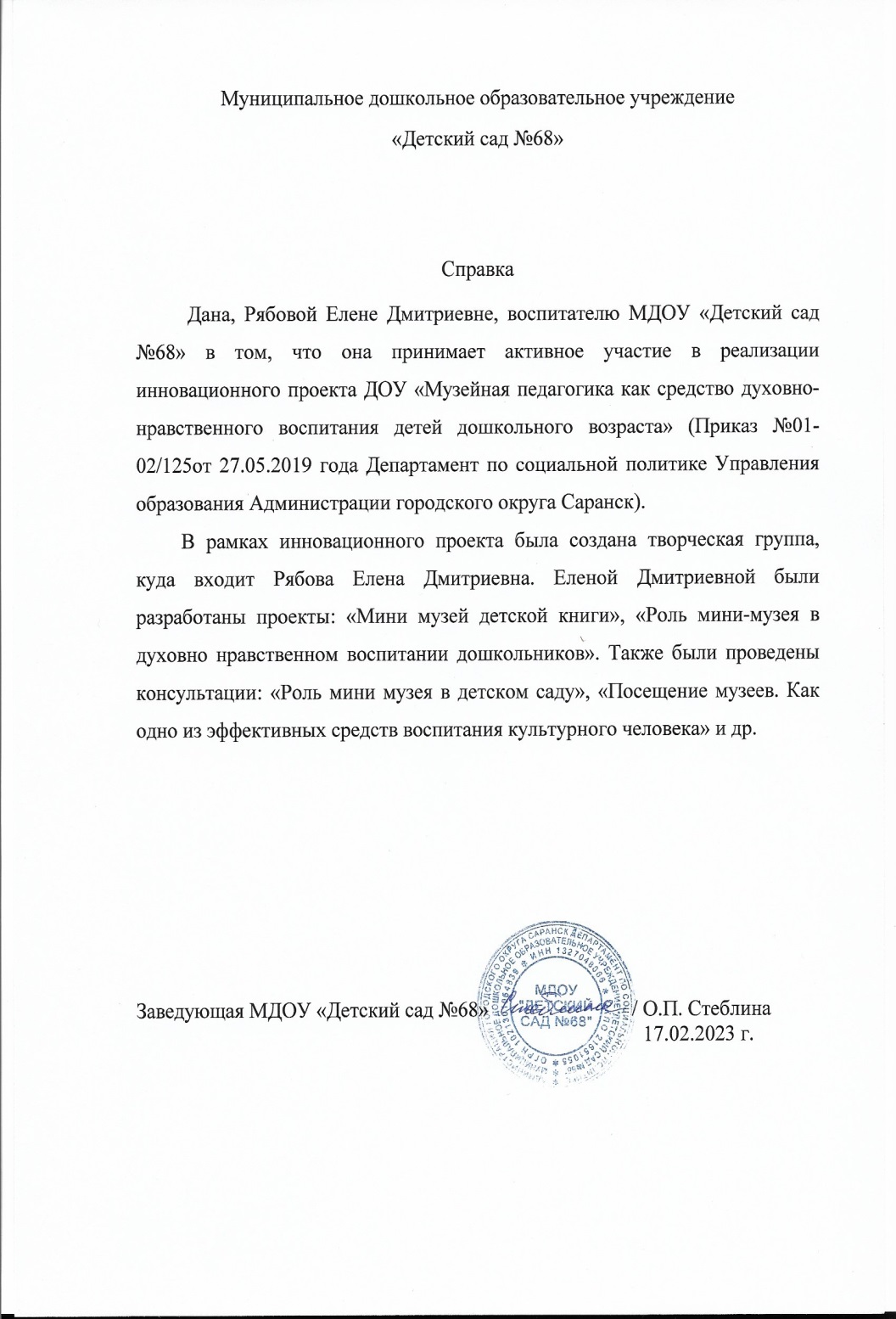 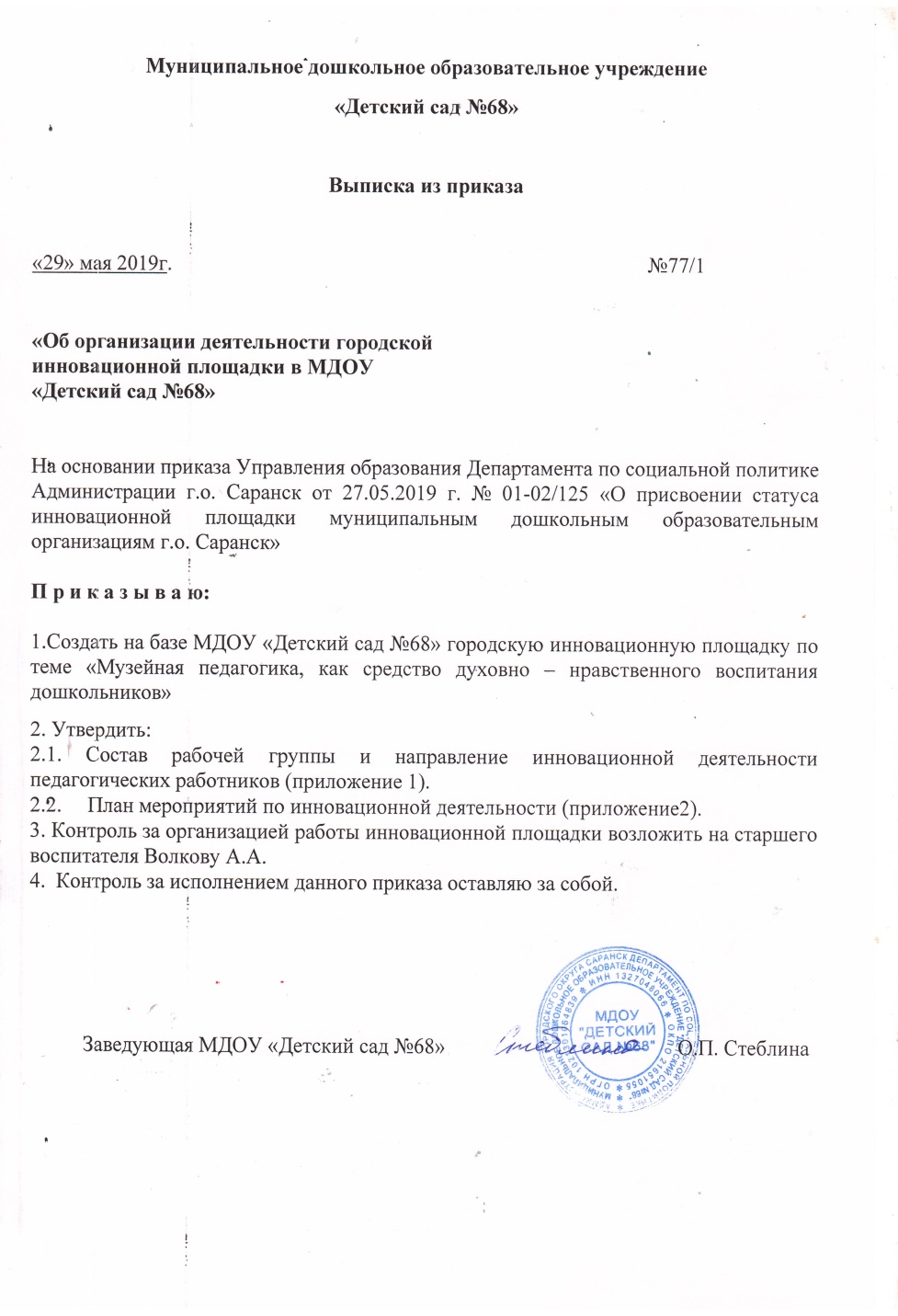 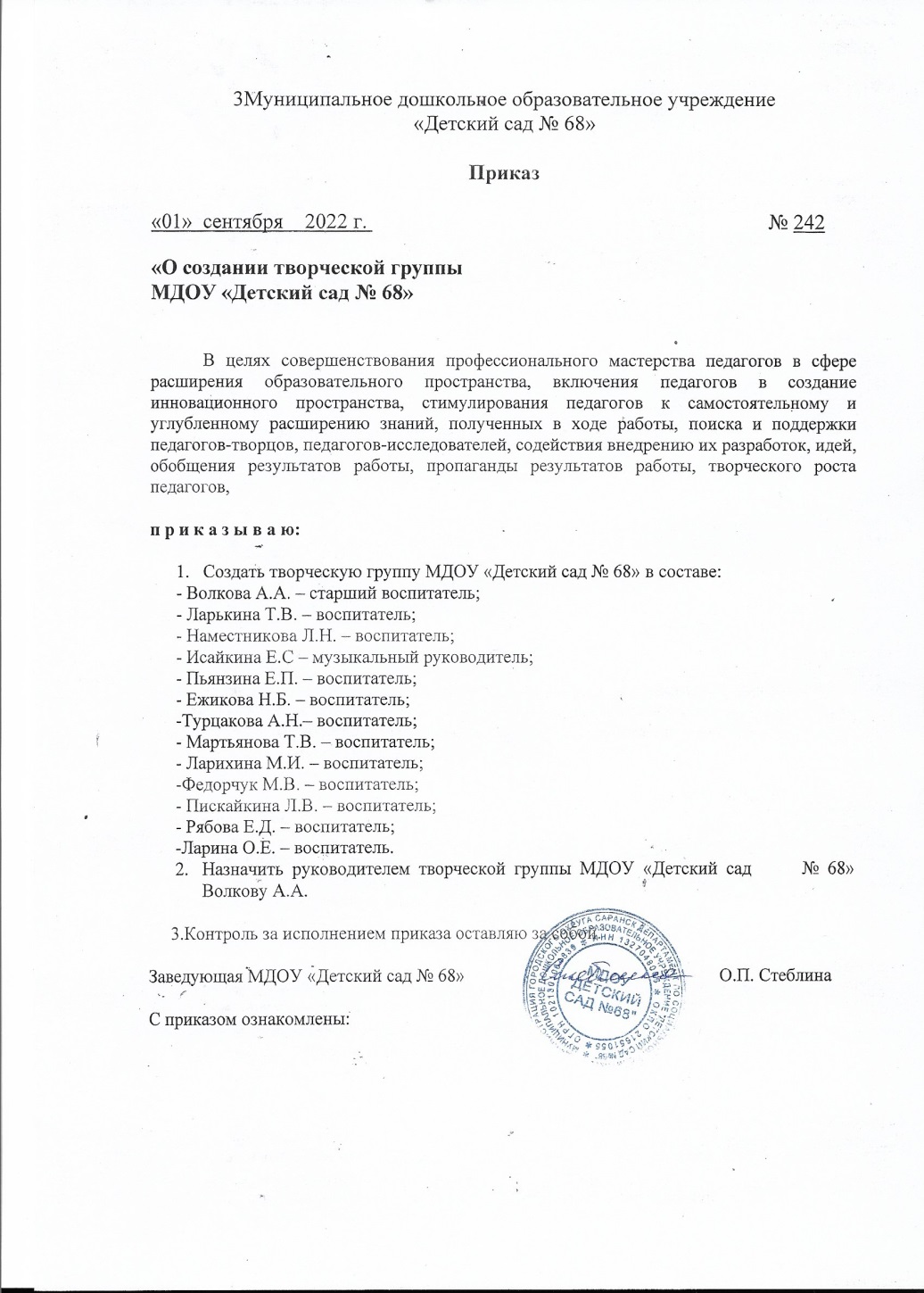 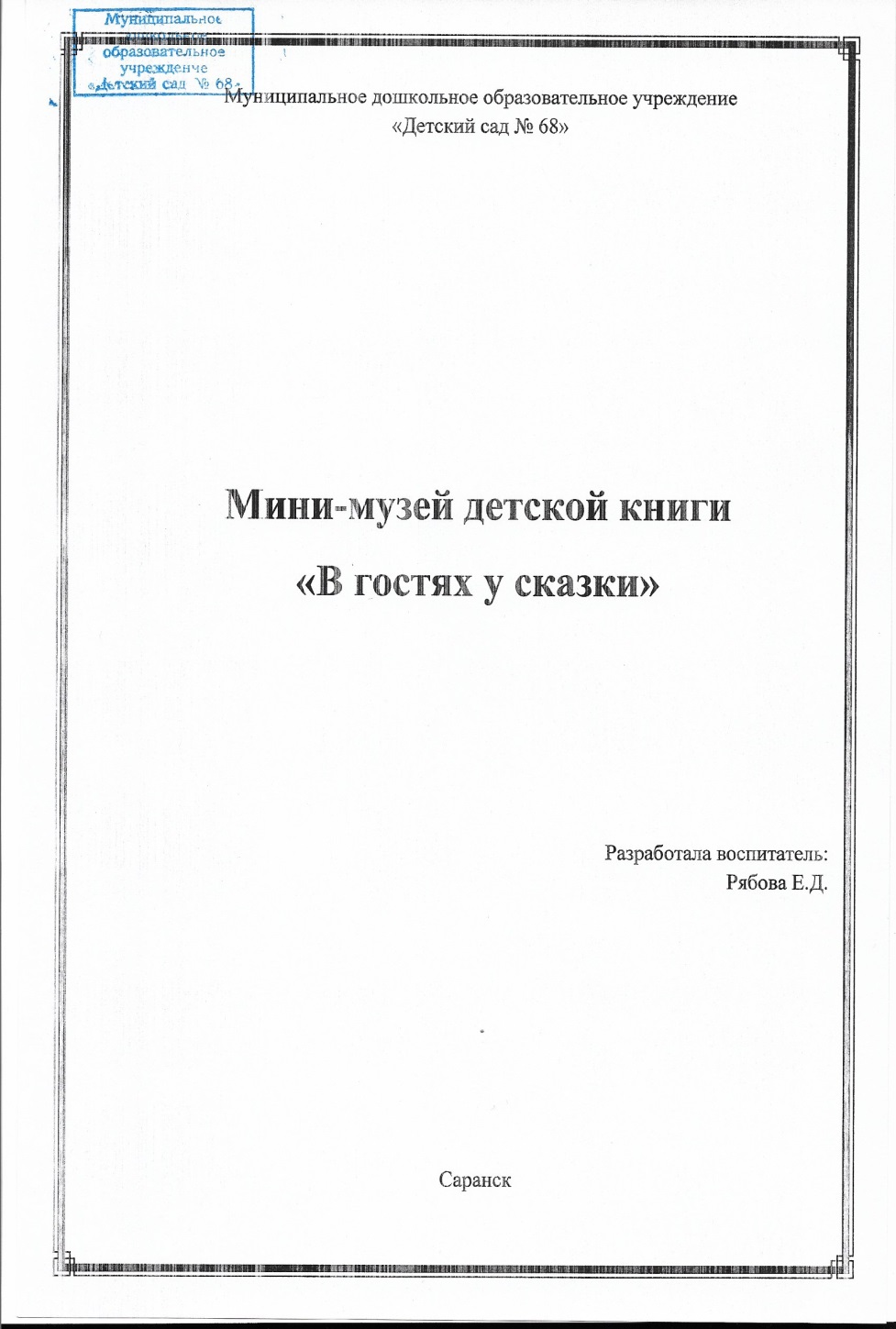 2
НАСТАВНИЧЕСТВО
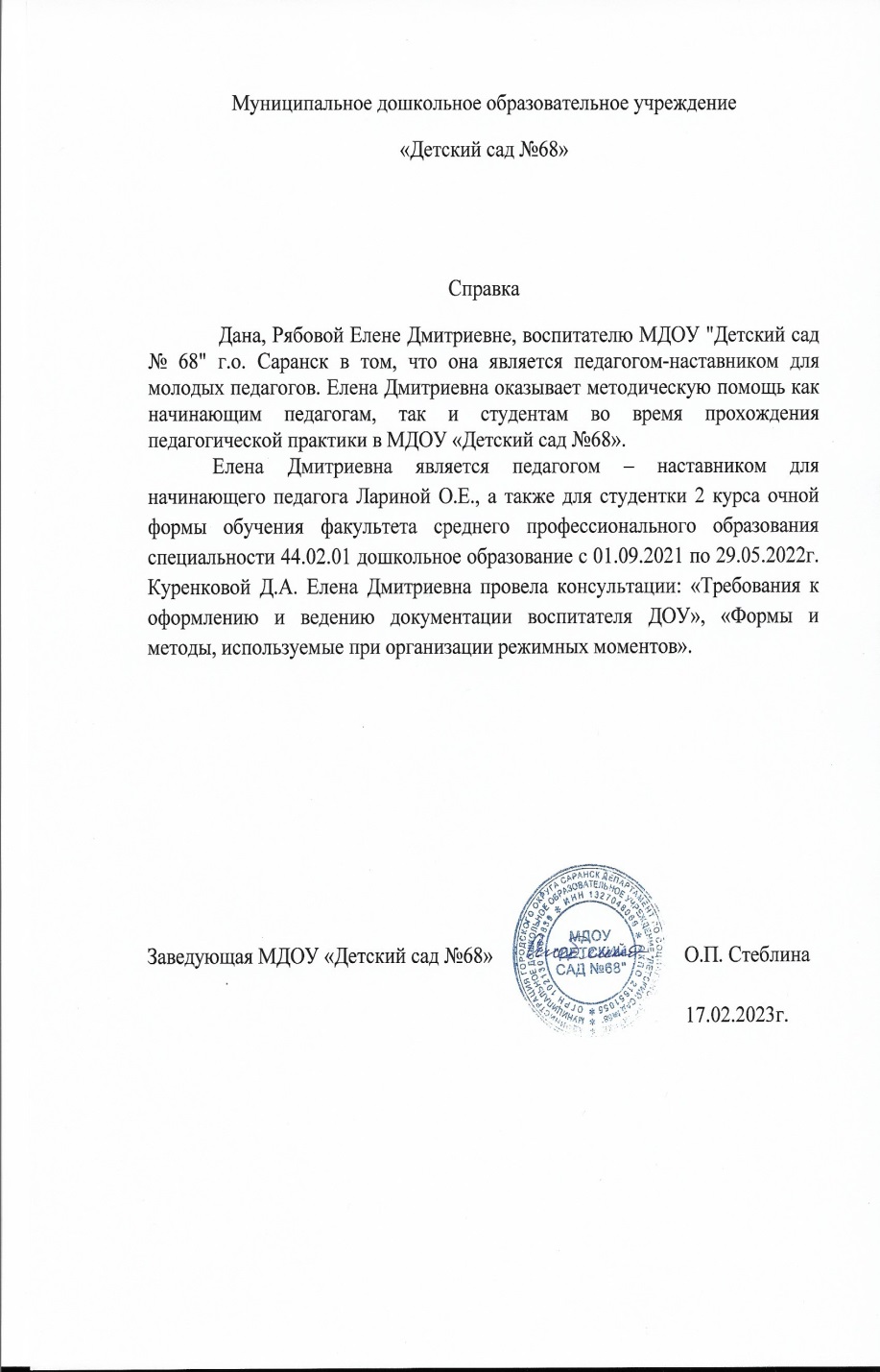 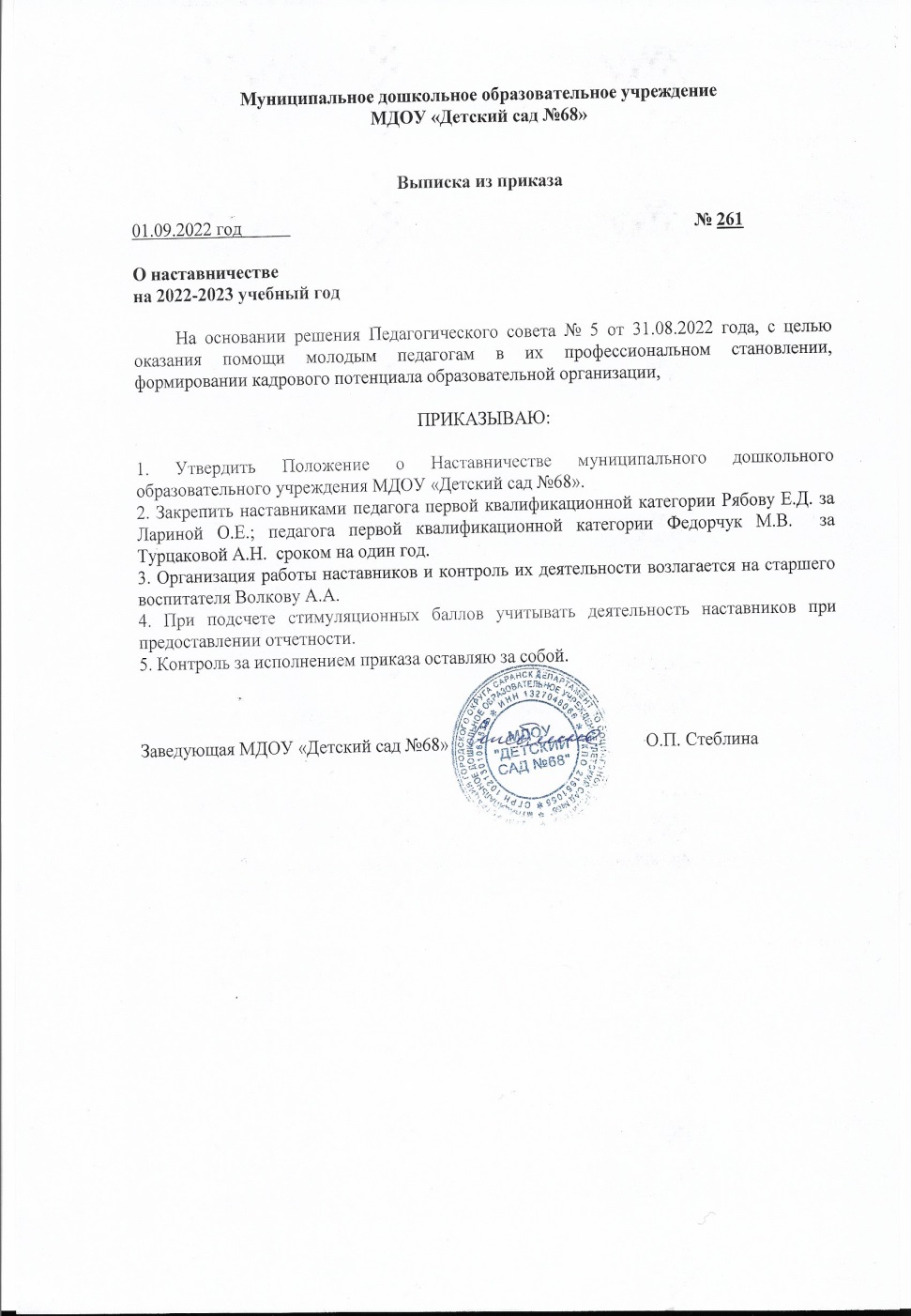 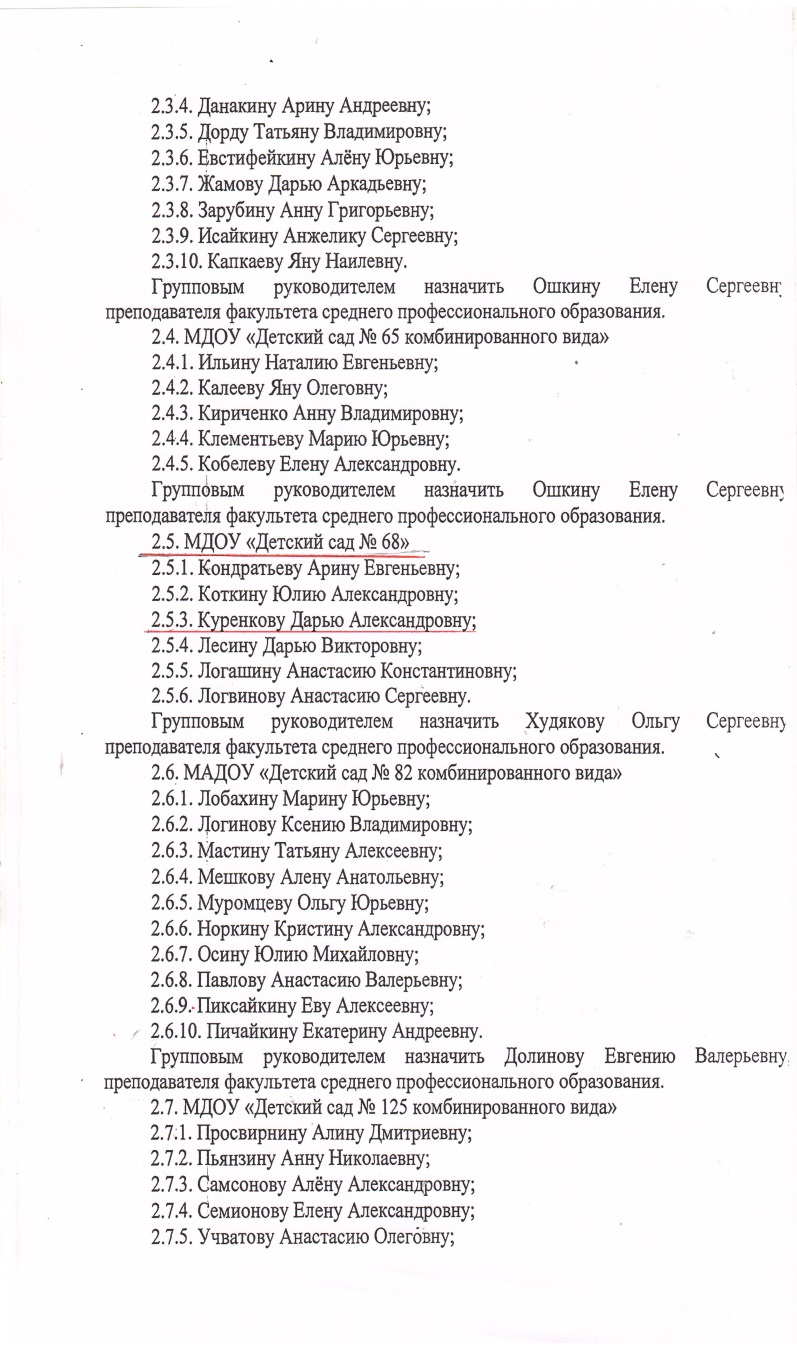 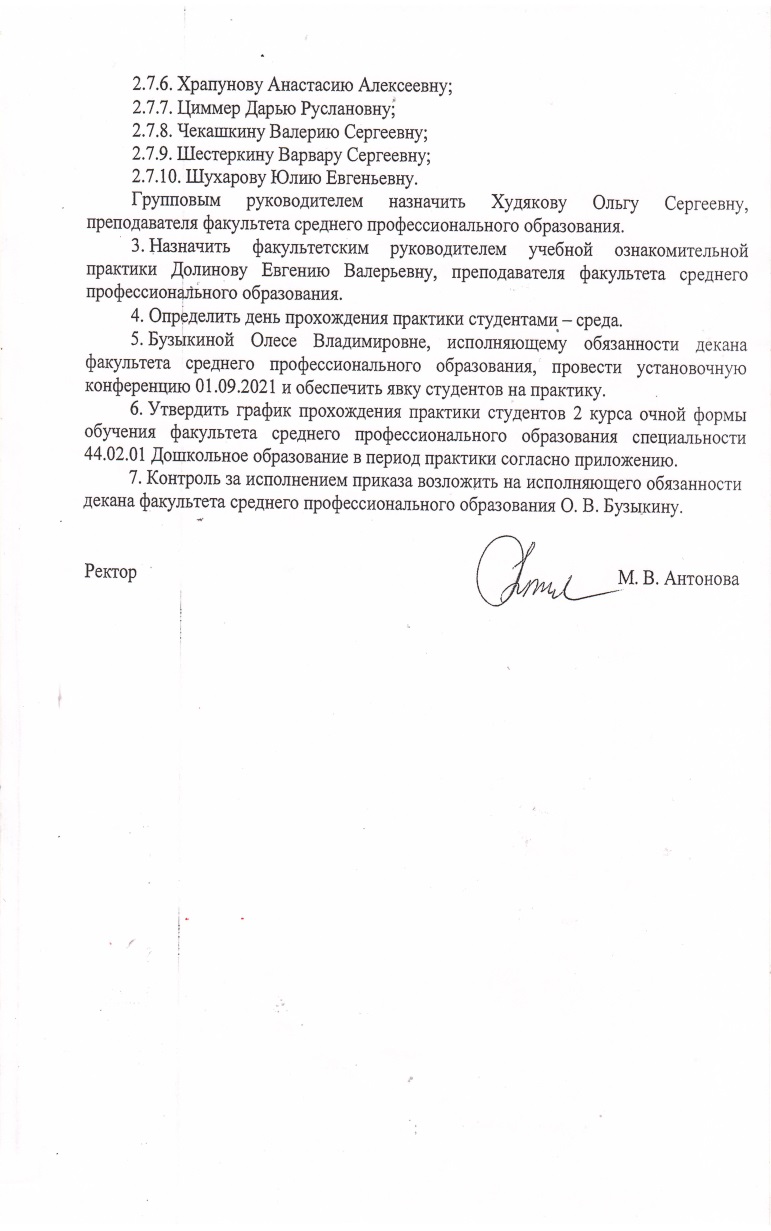 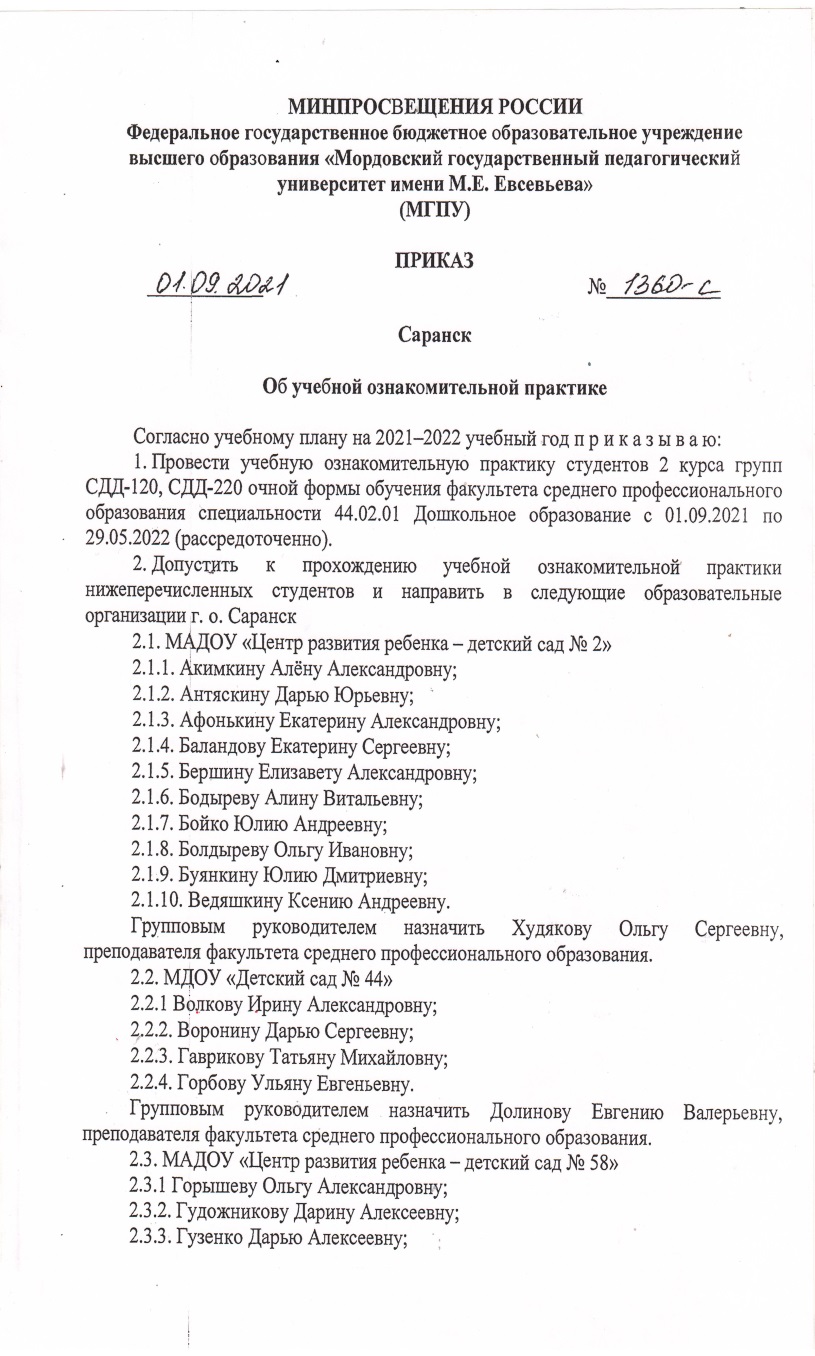 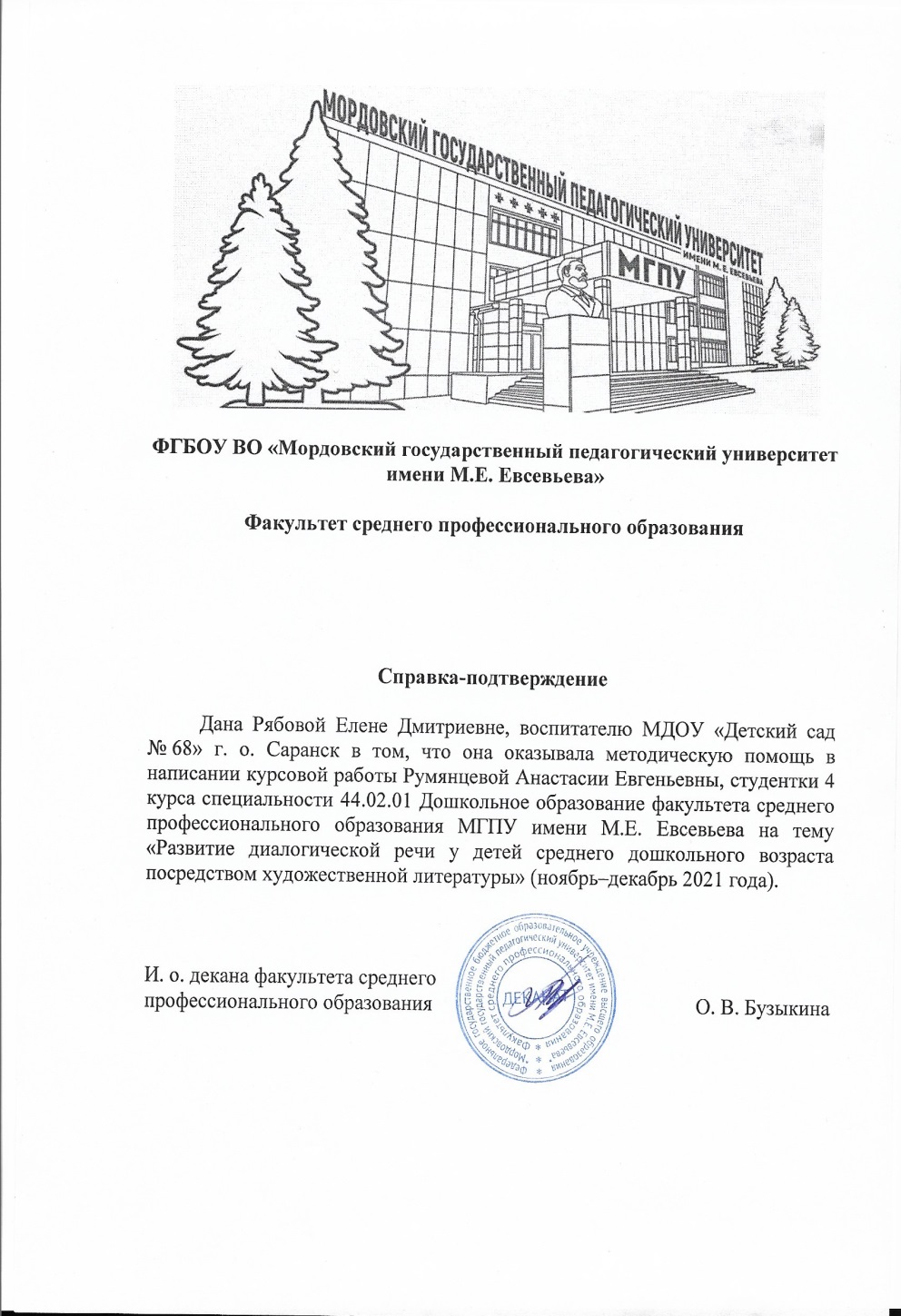 3
Наличие
публикаций
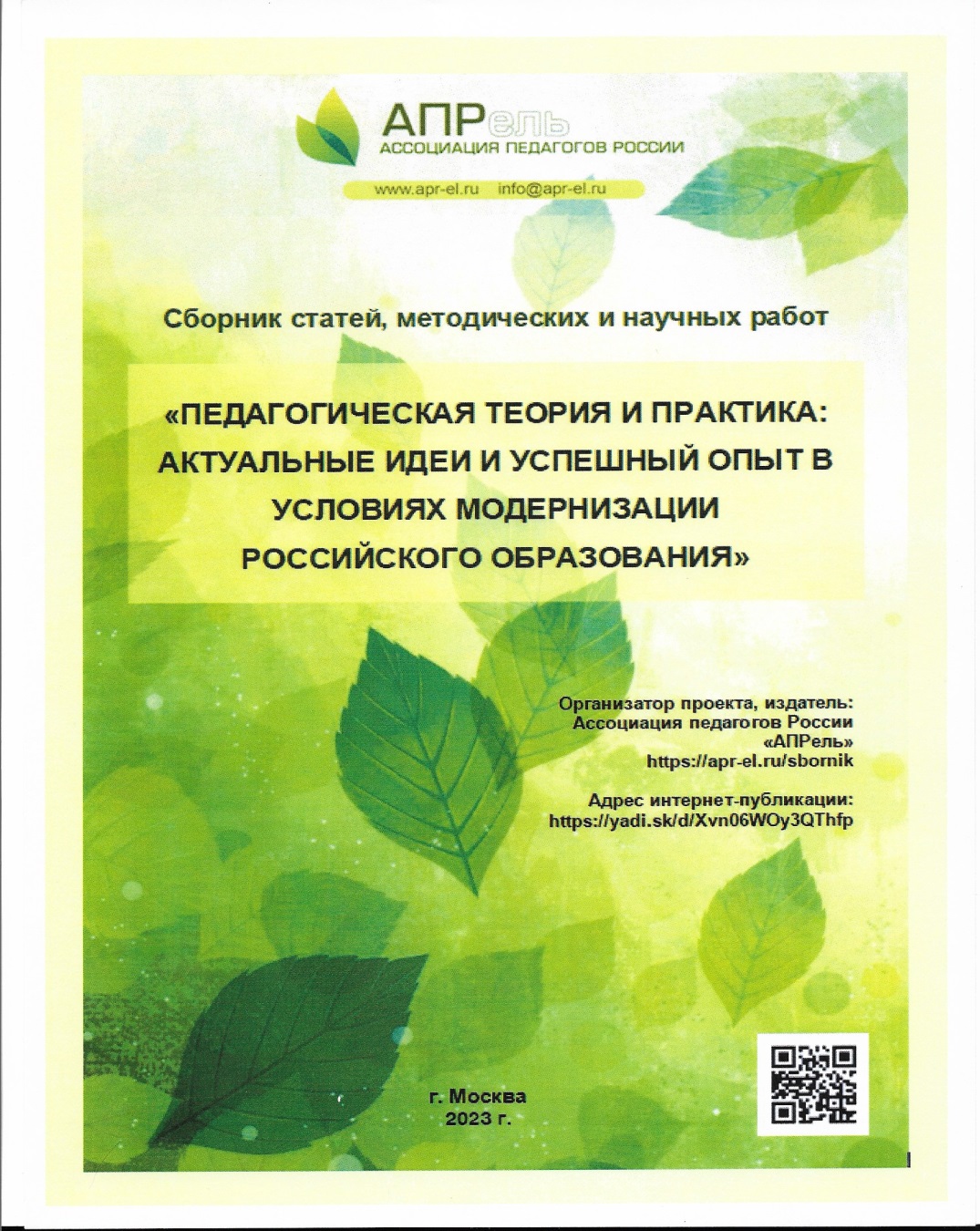 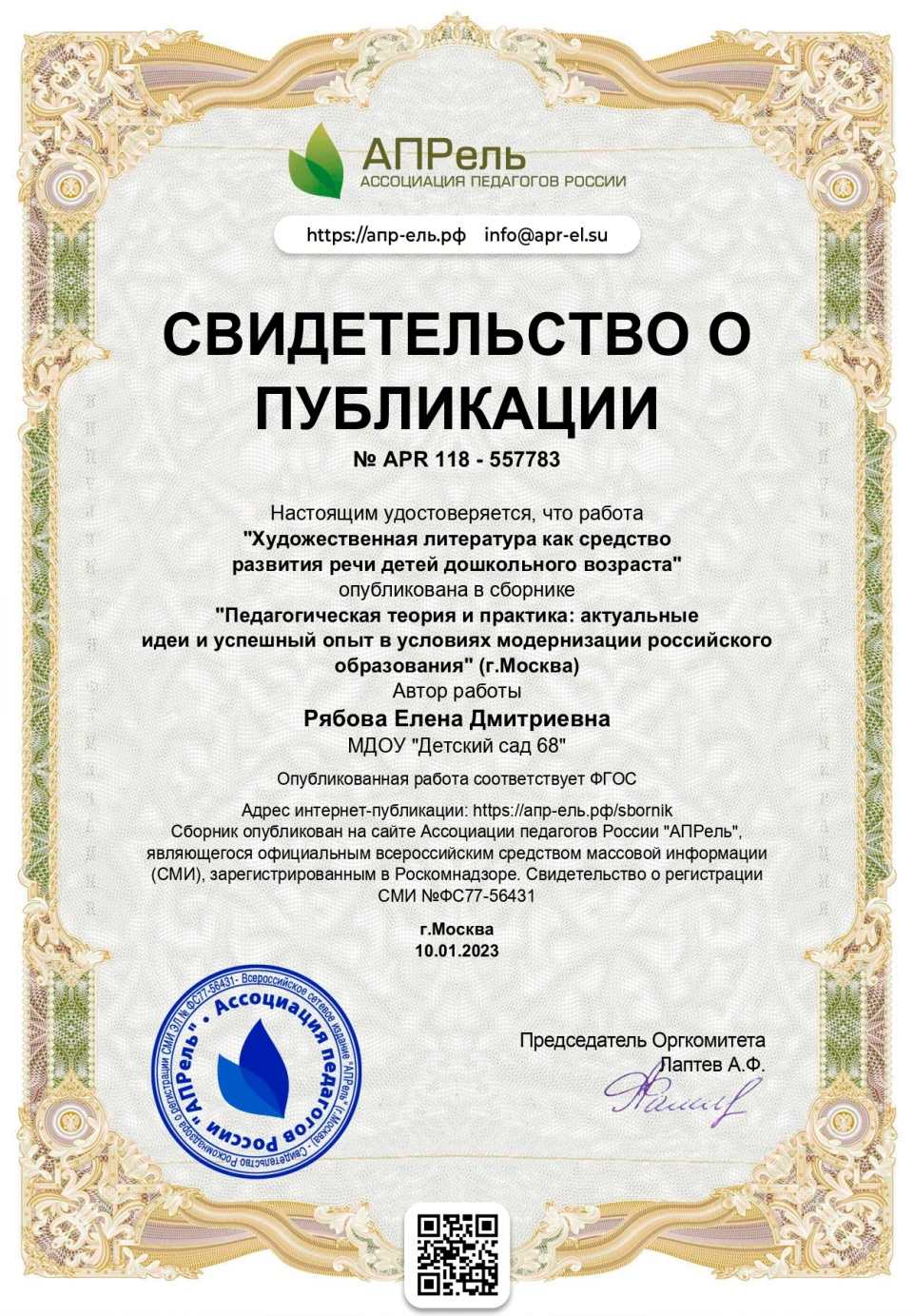 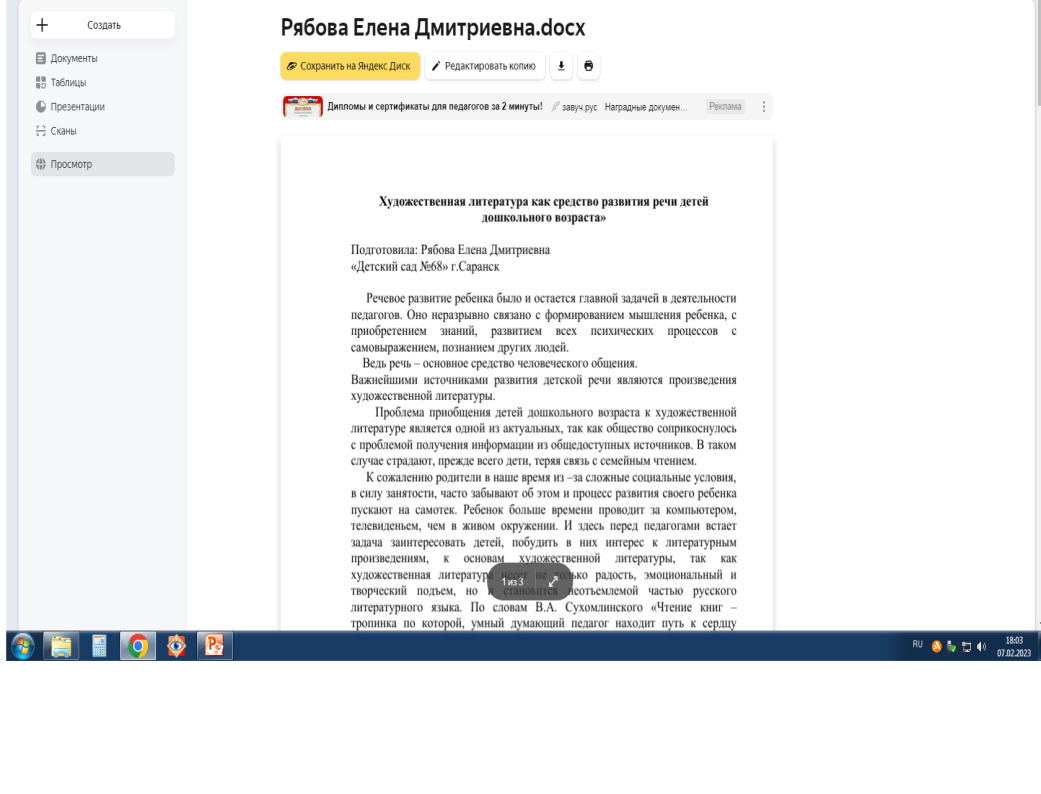 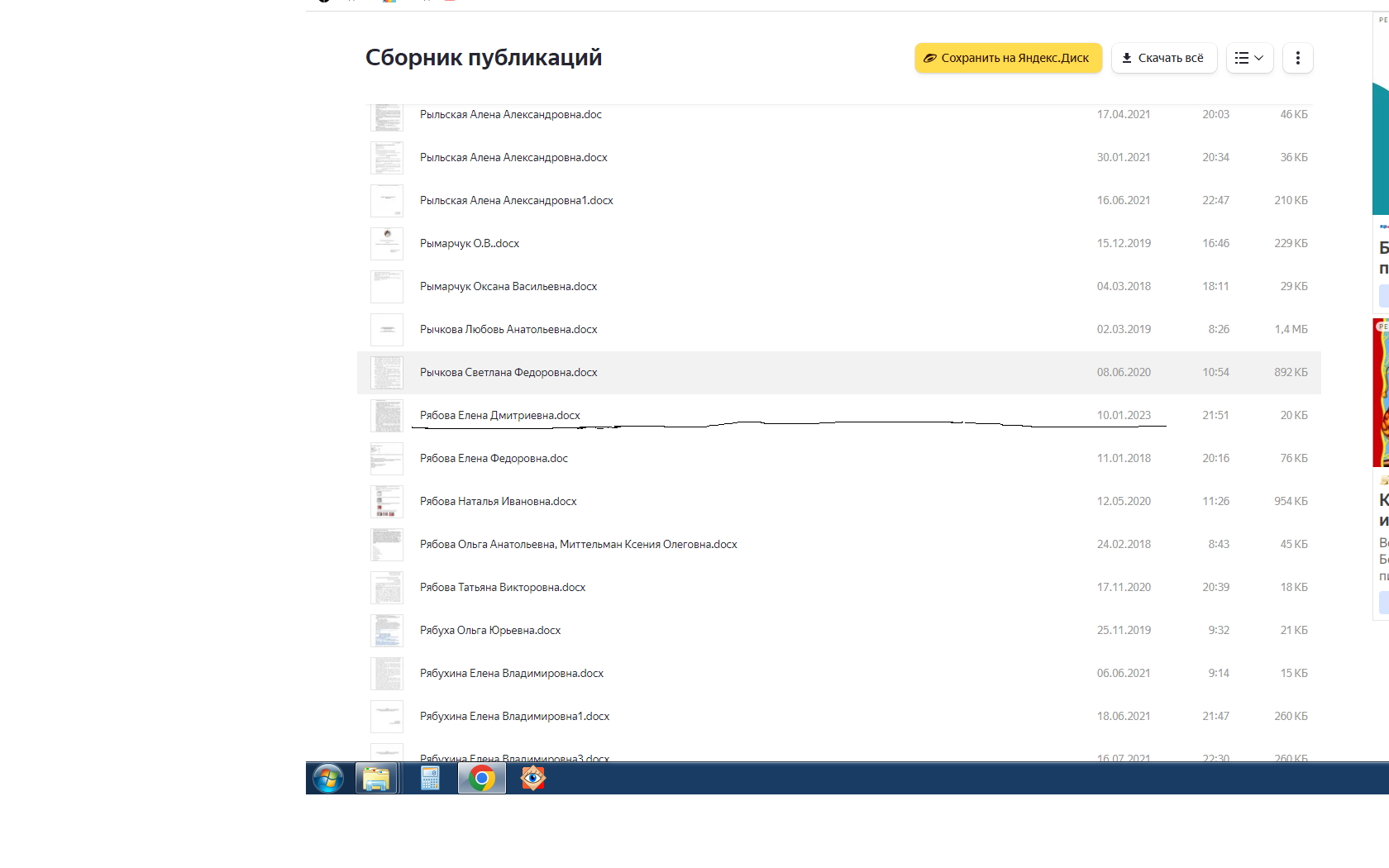 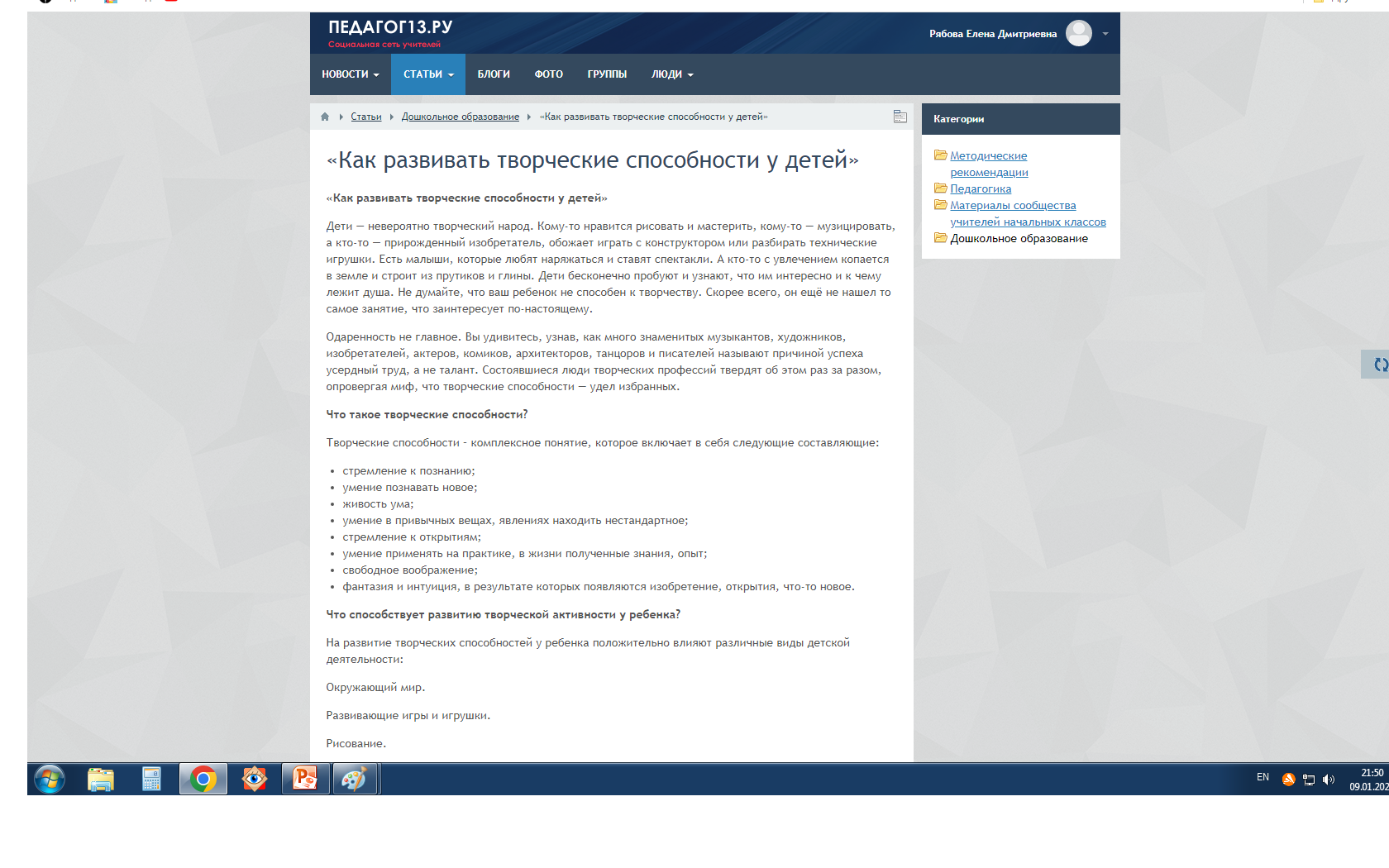 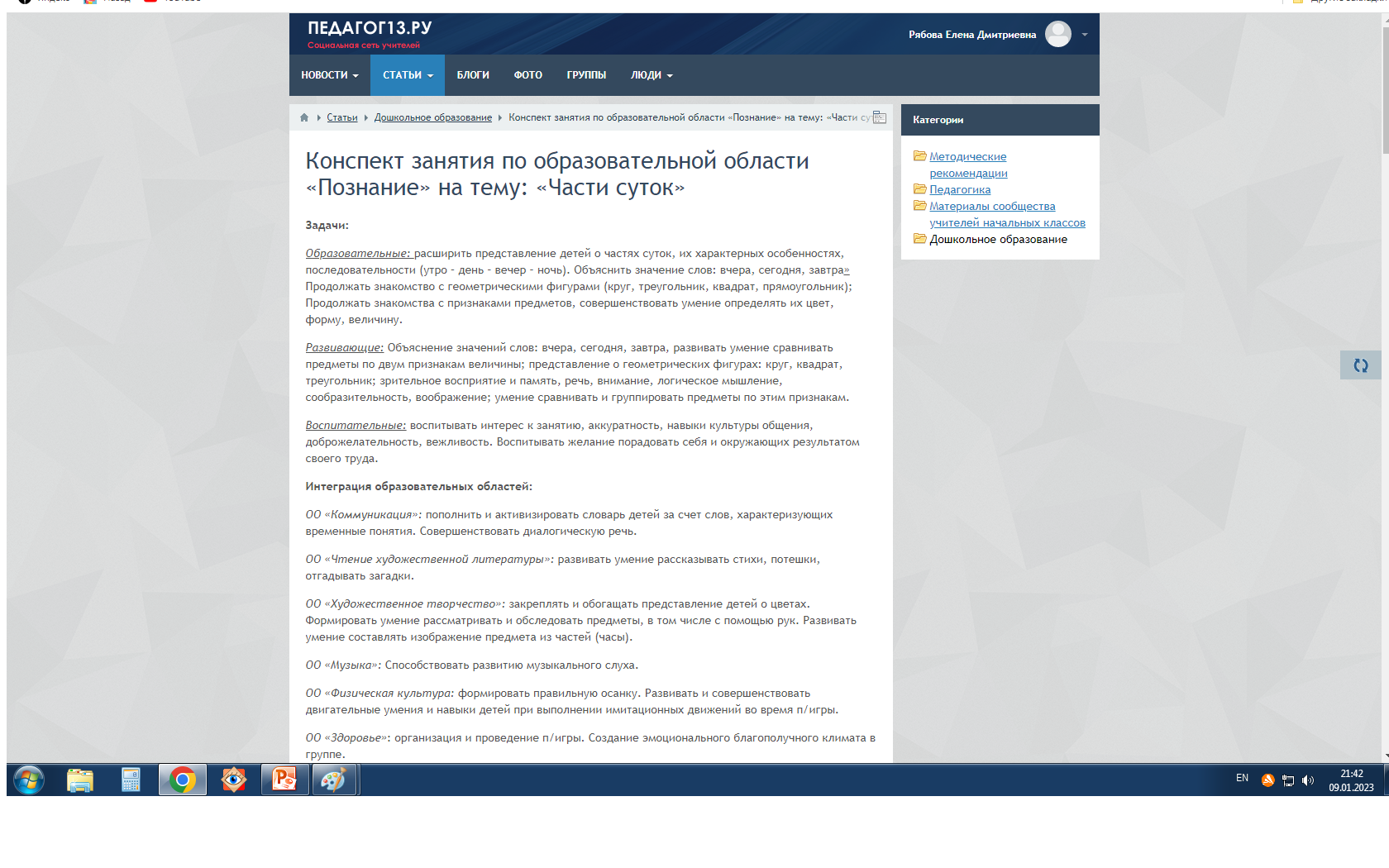 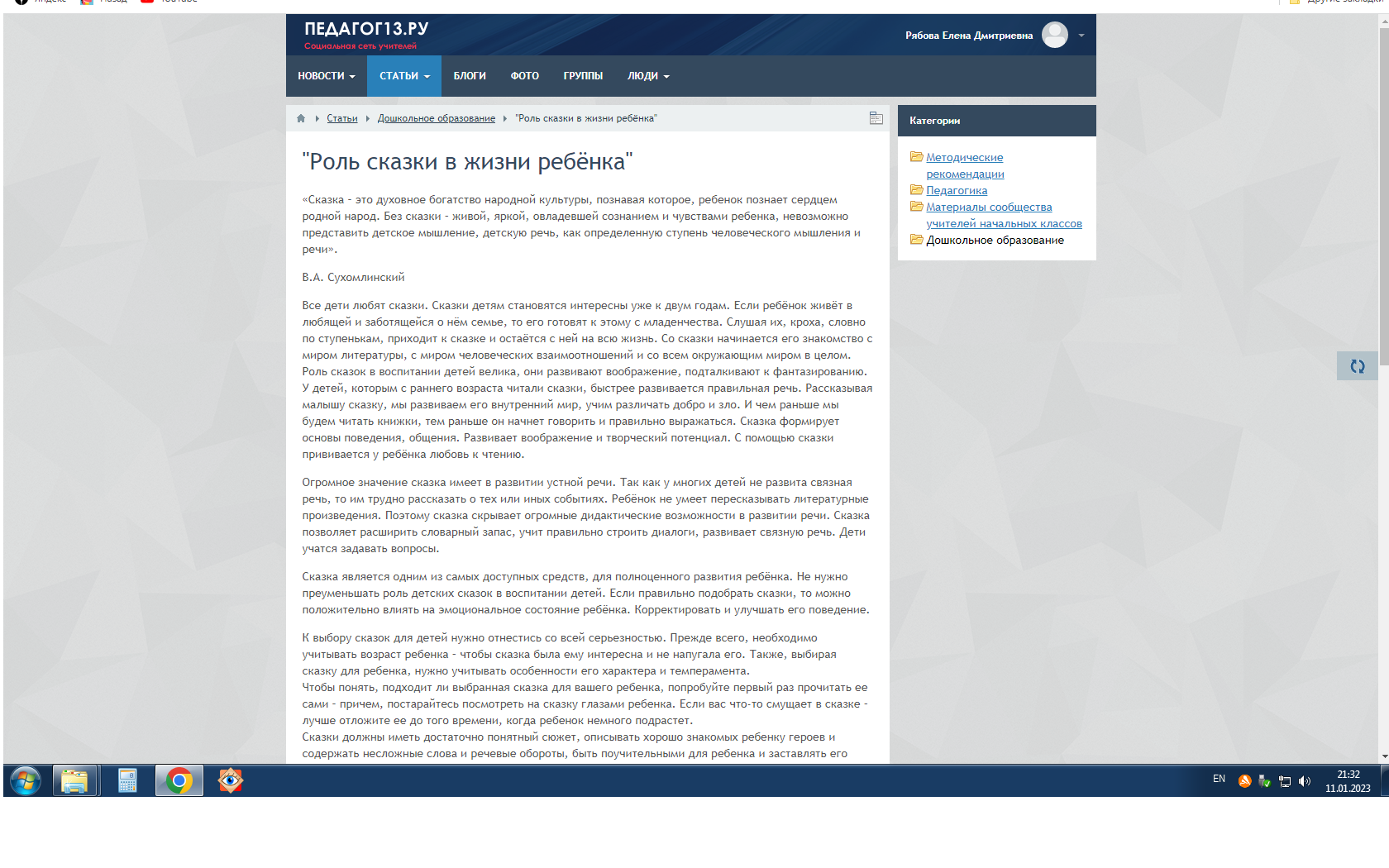 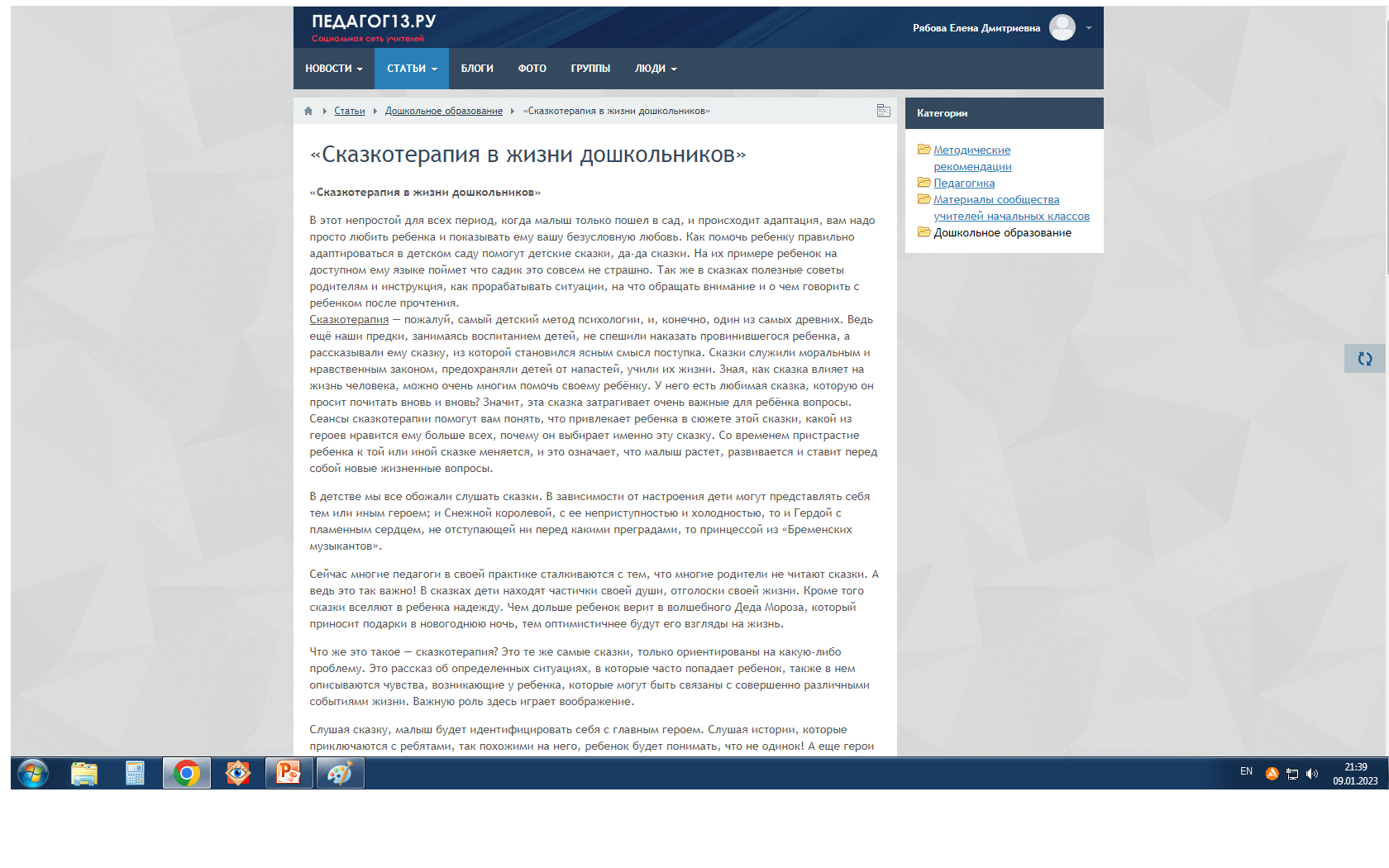 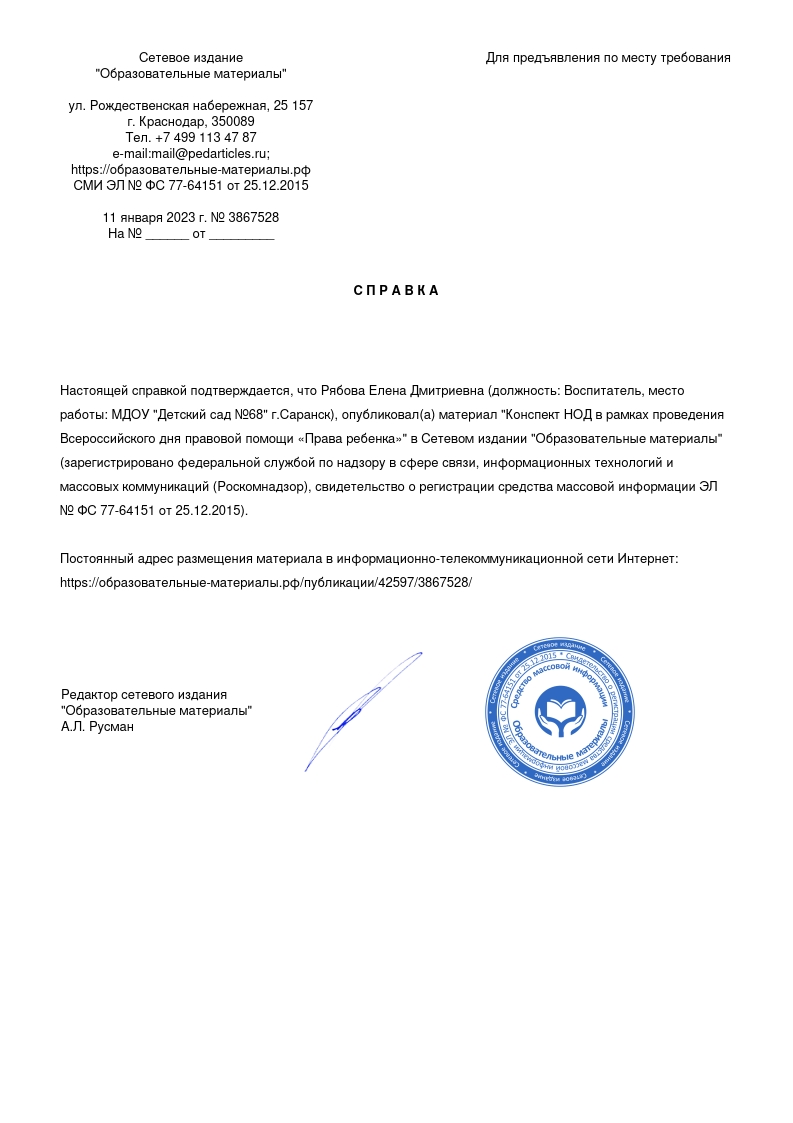 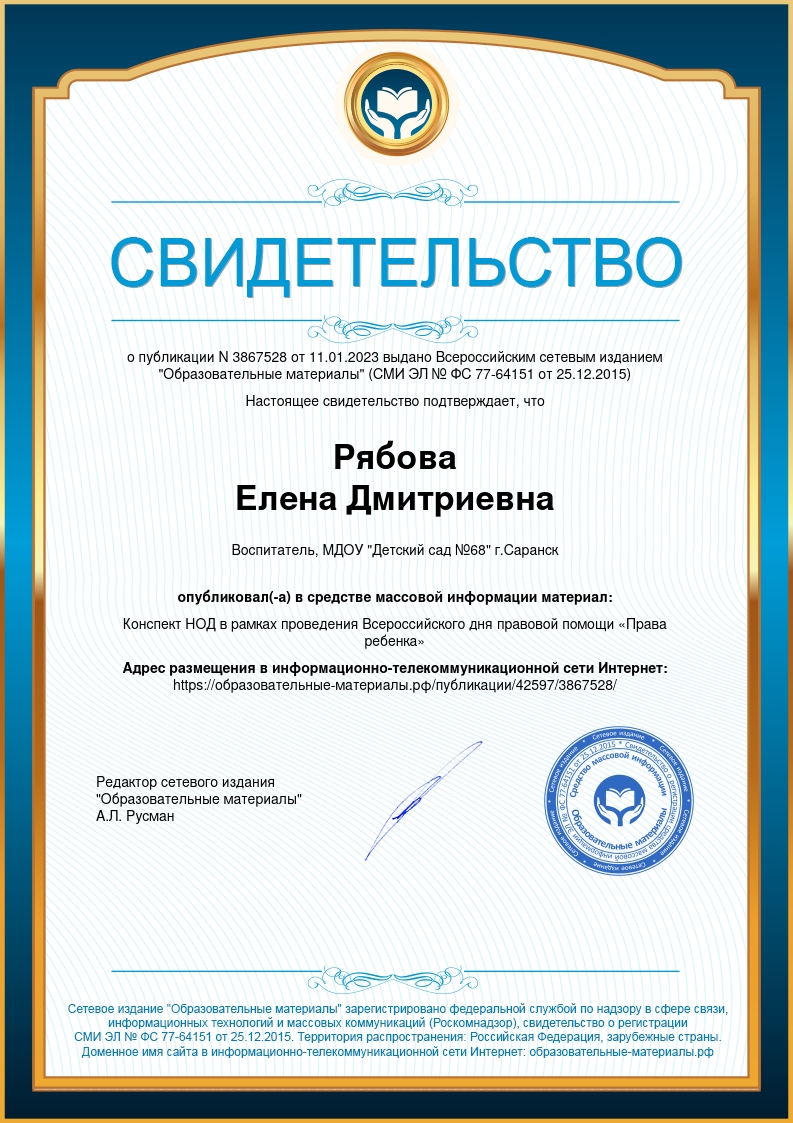 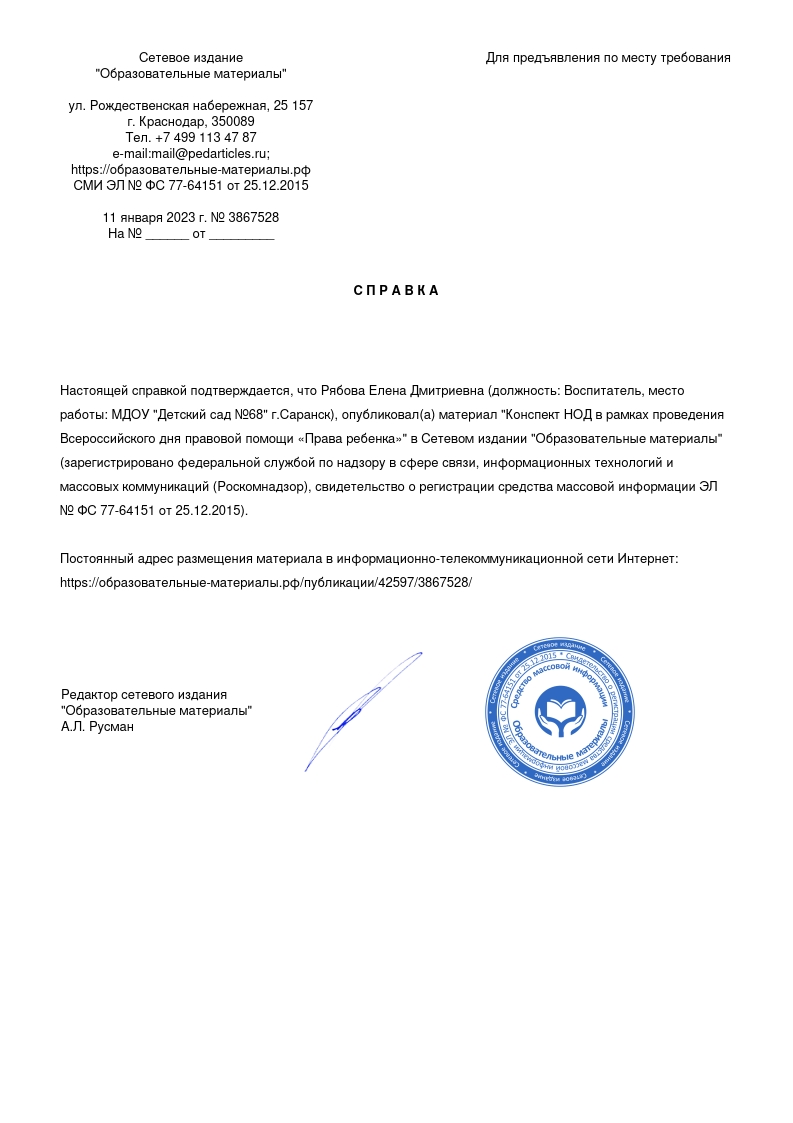 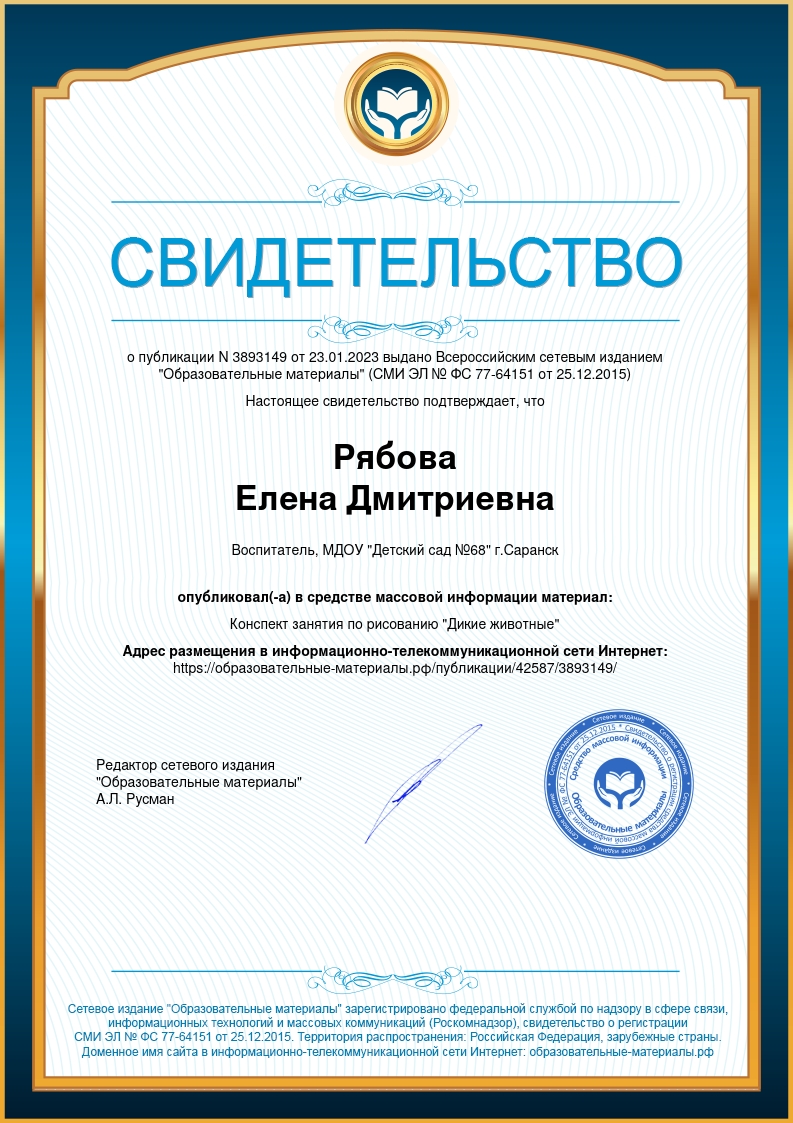 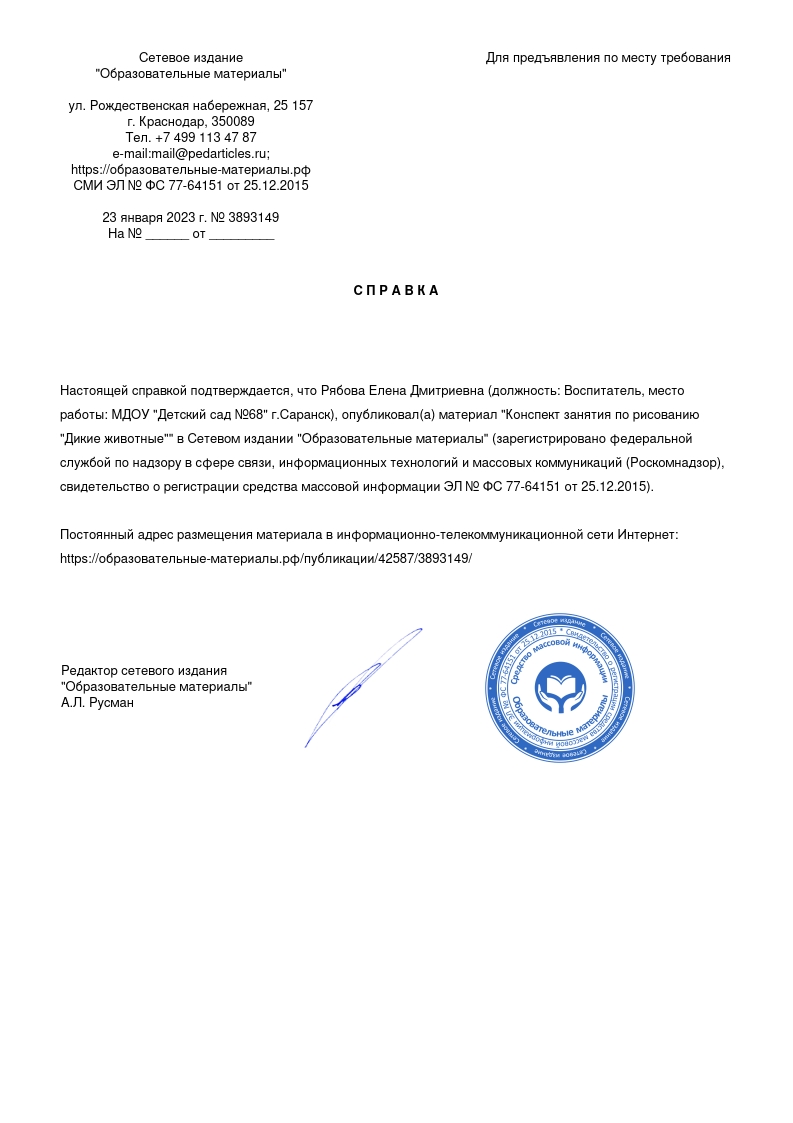 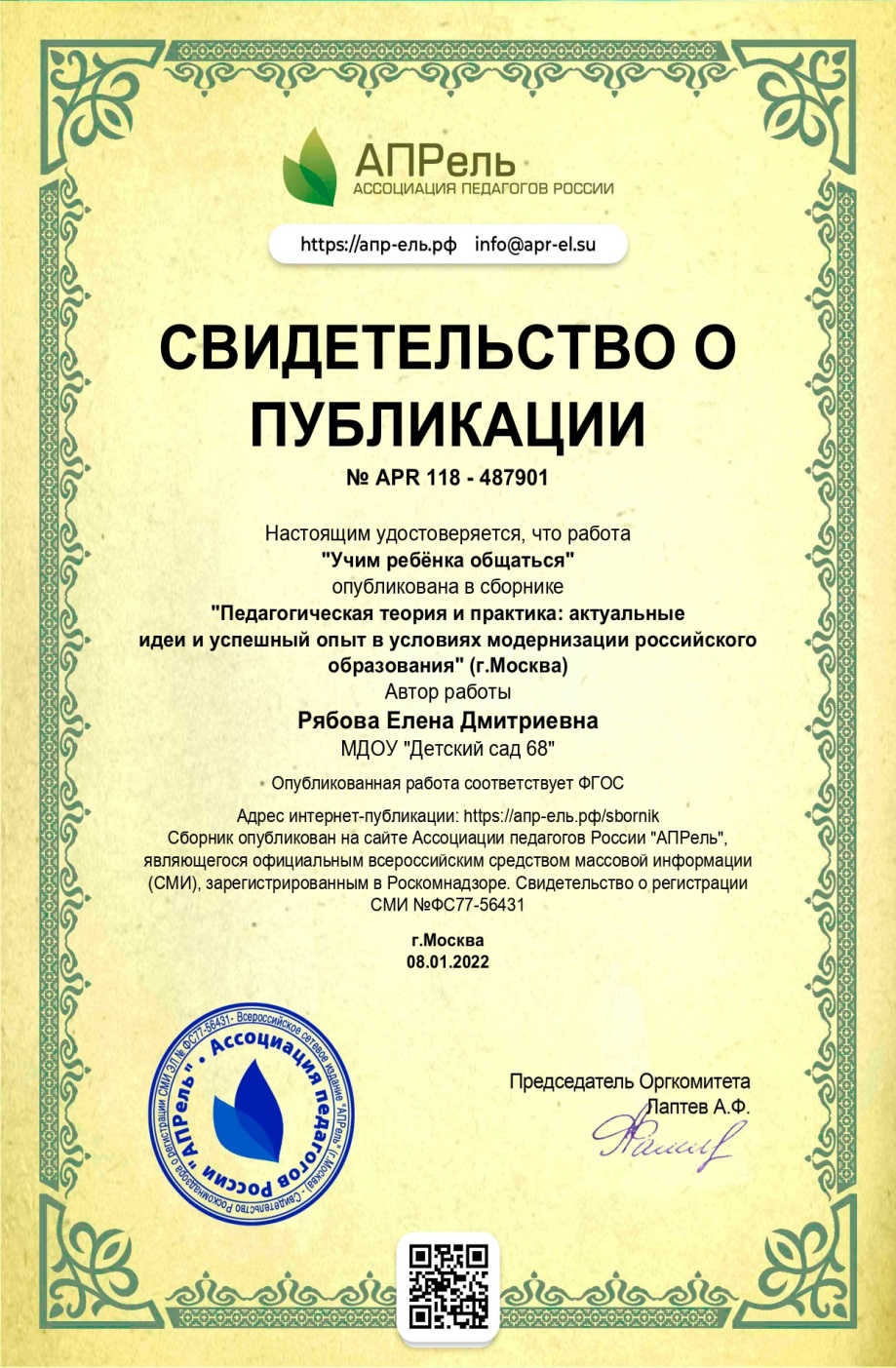 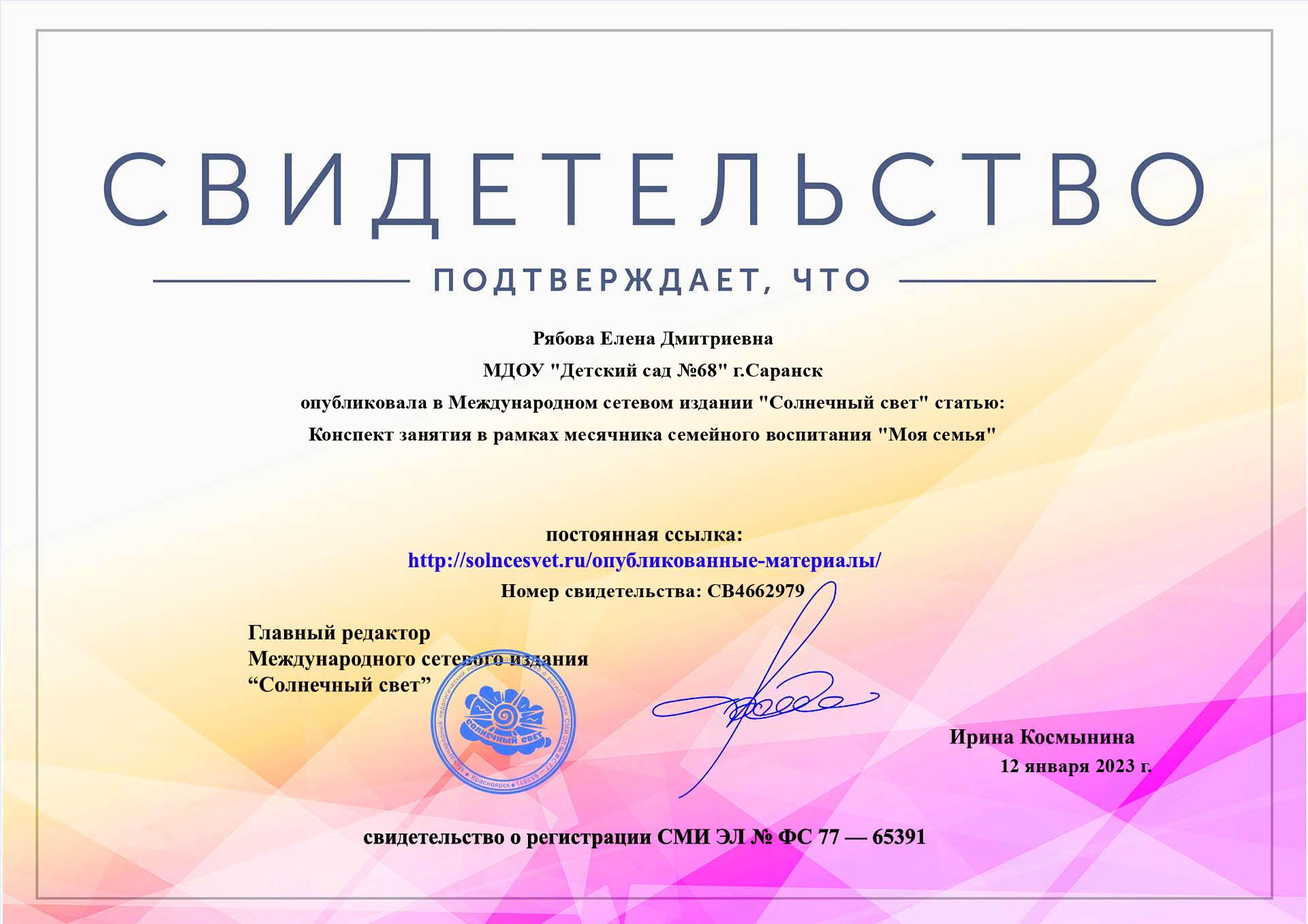 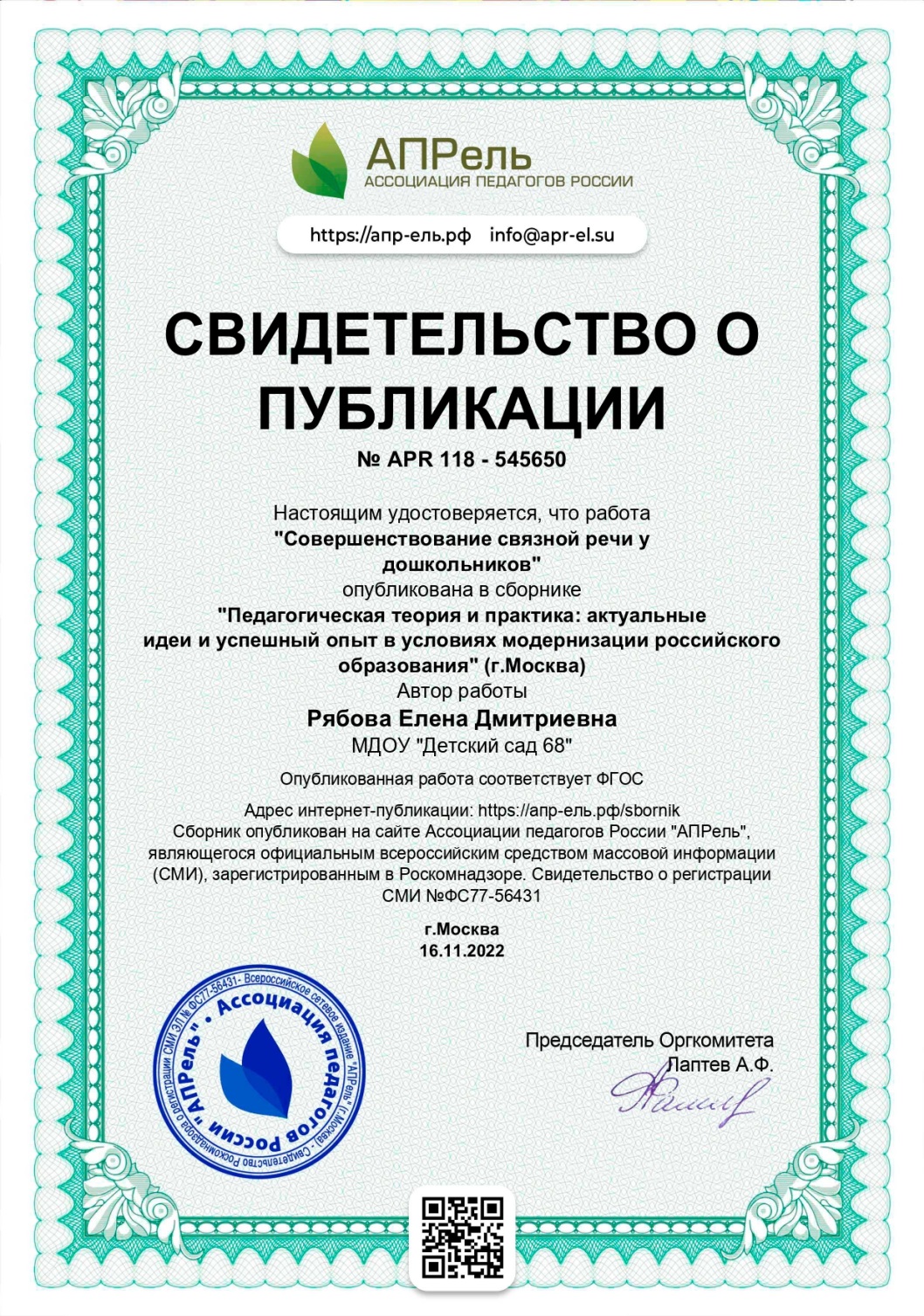 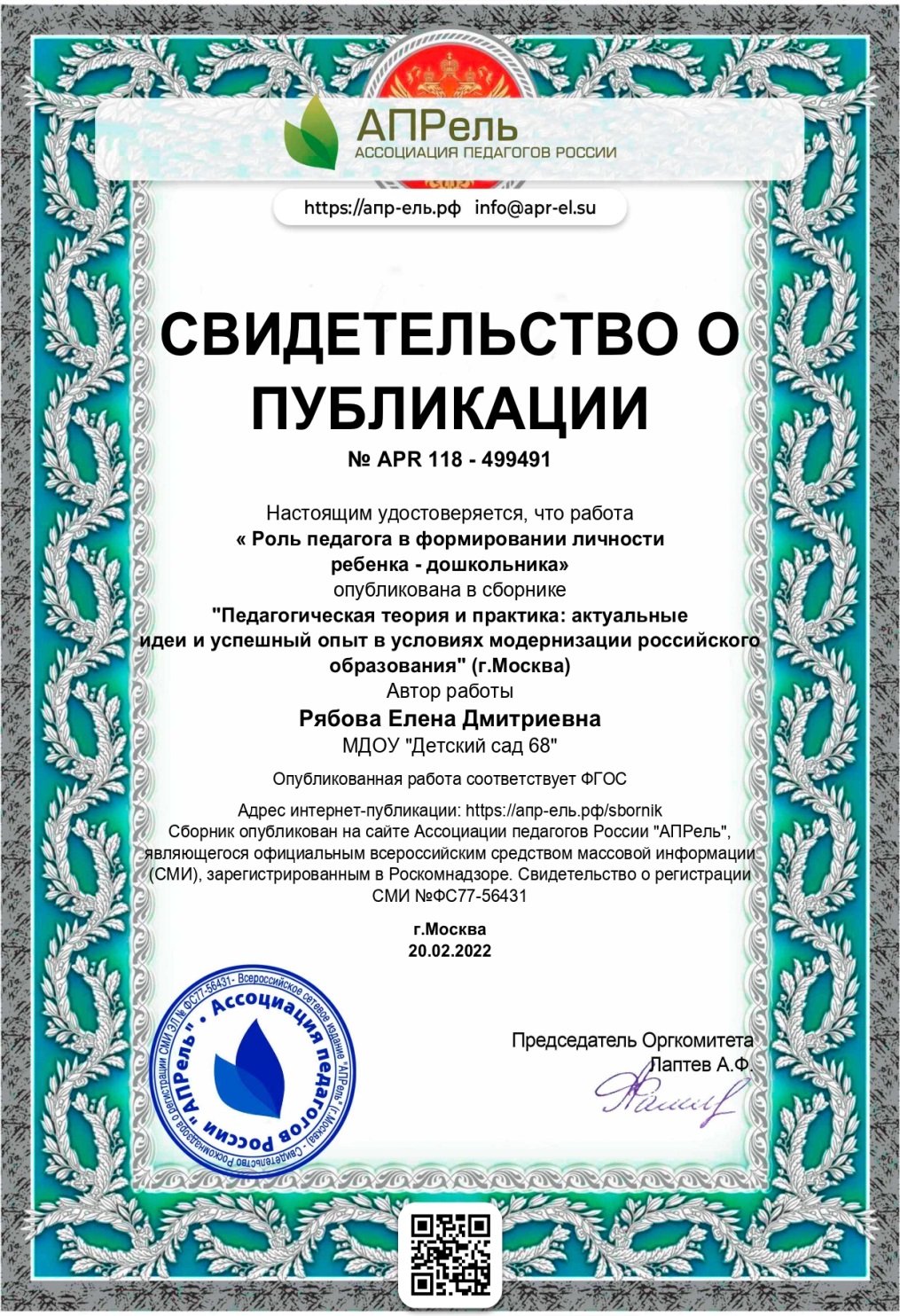 4
Результаты участия 
воспитанников в конкурсах, выставках, турнирах, соревнованиях, акциях, фестивалях
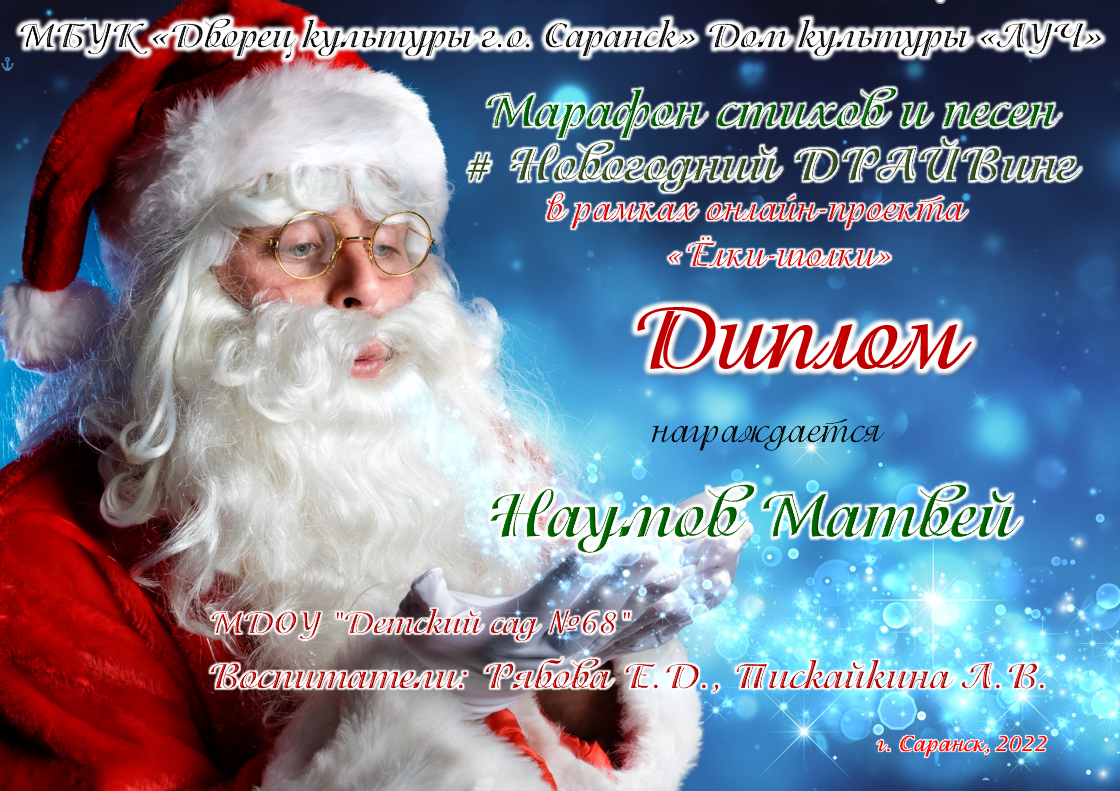 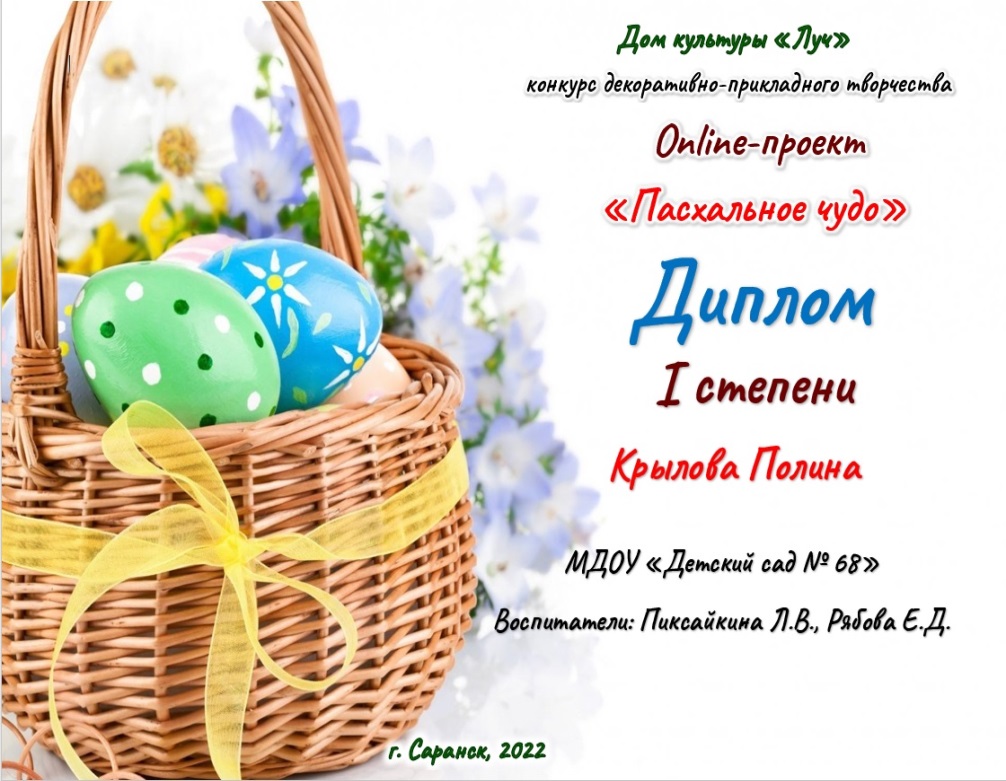 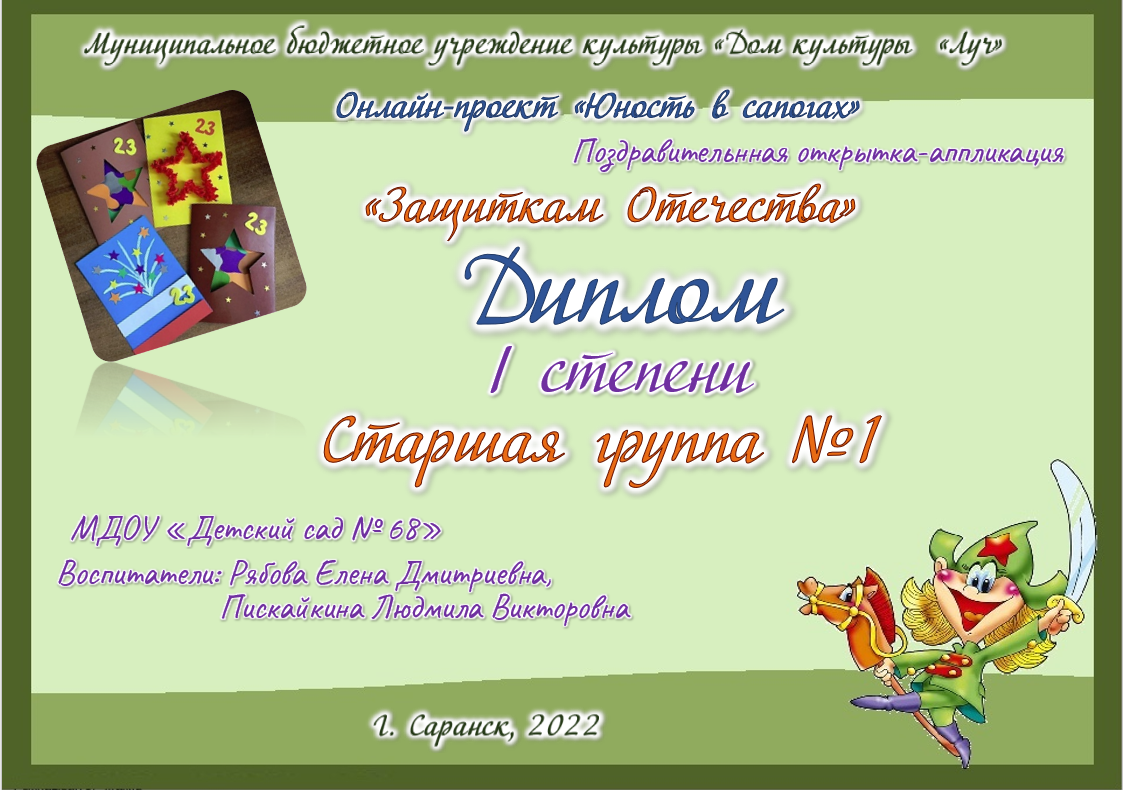 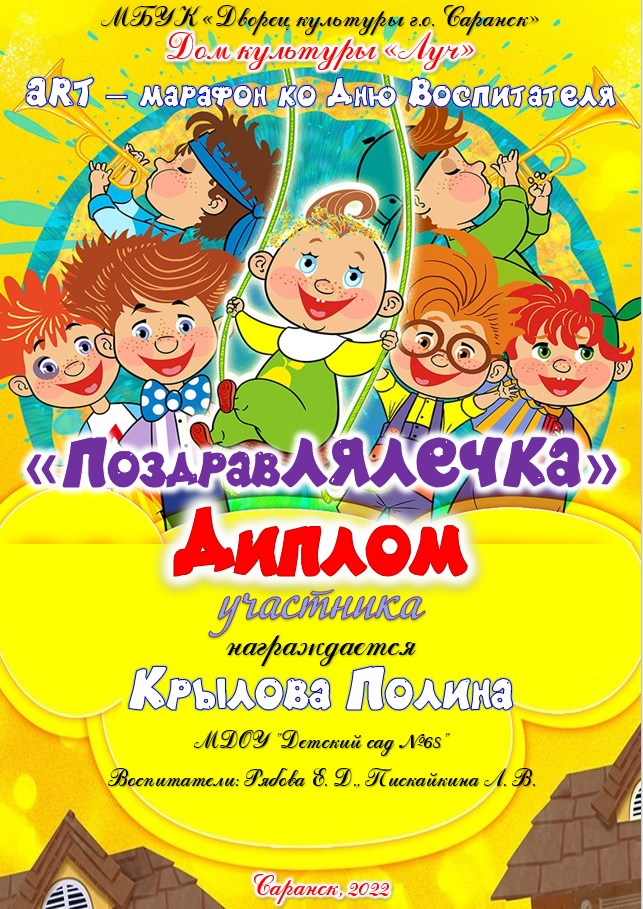 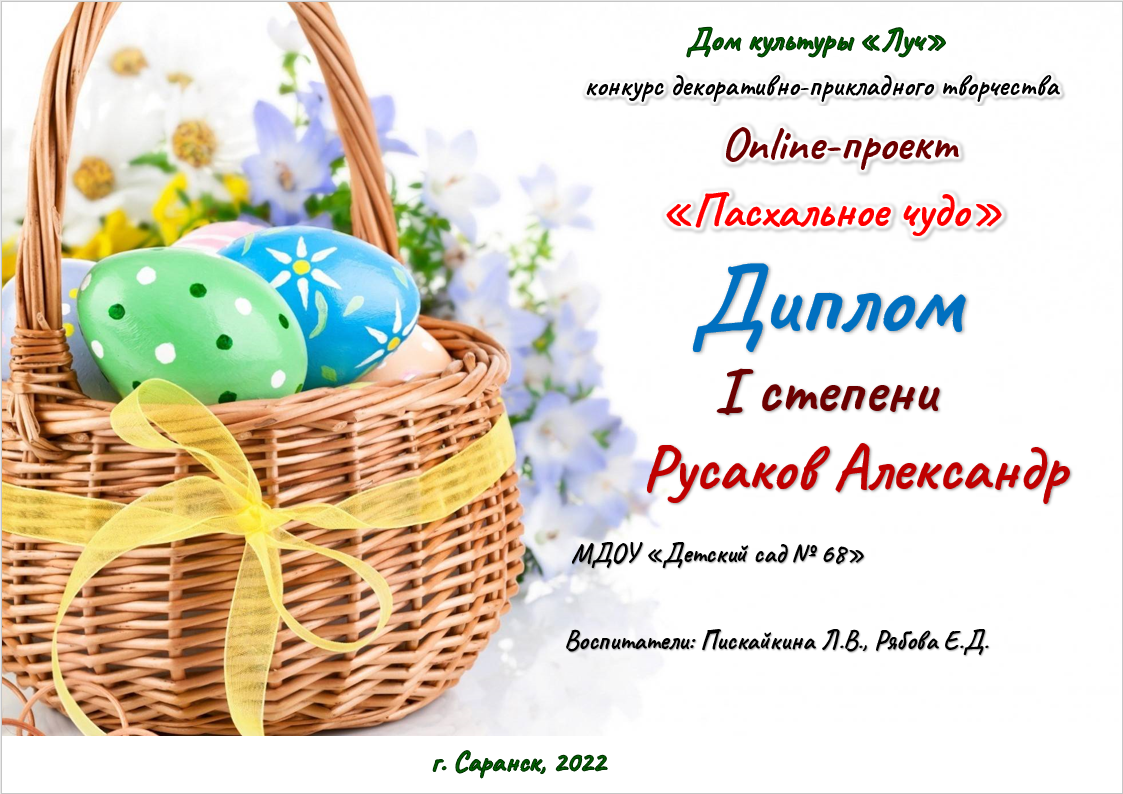 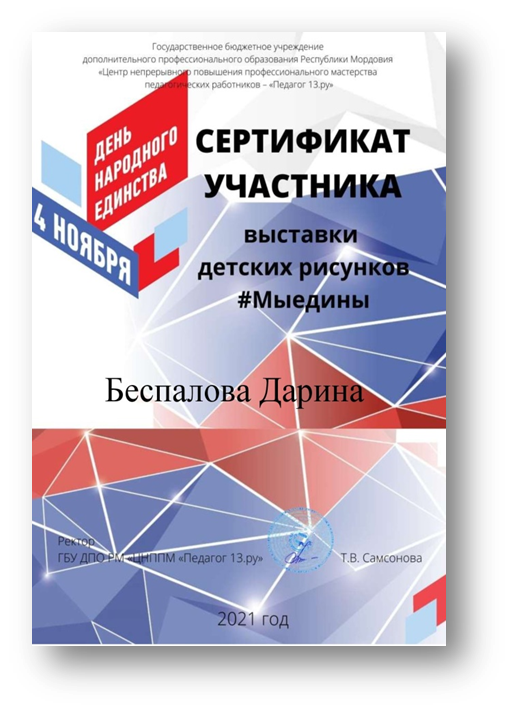 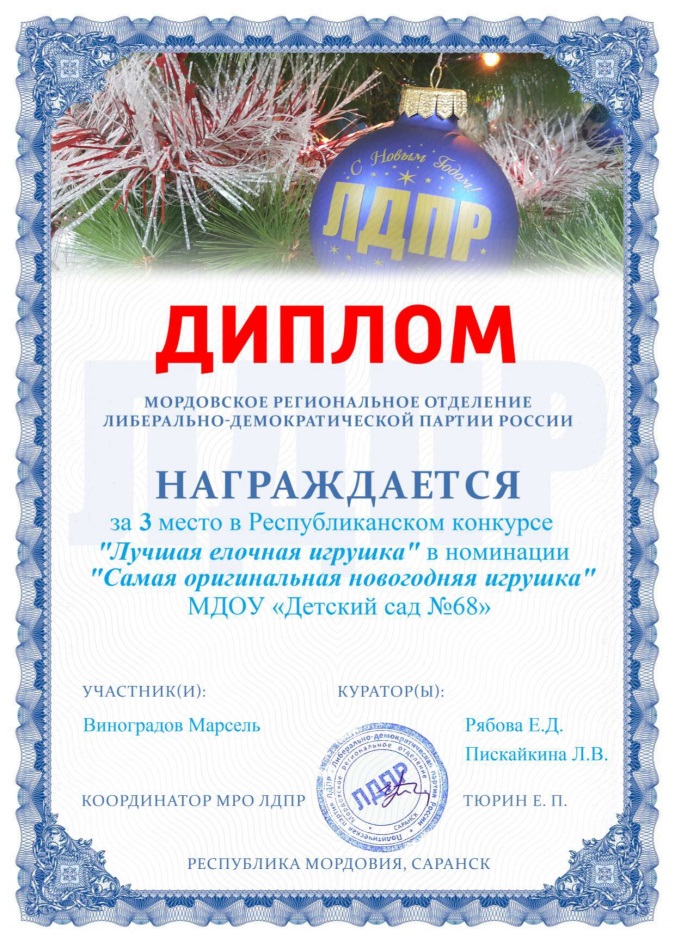 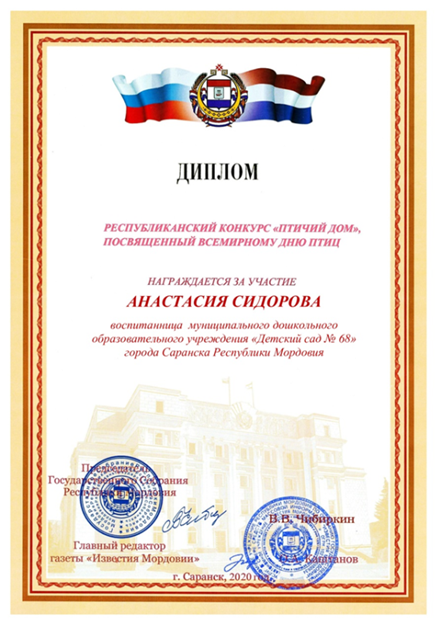 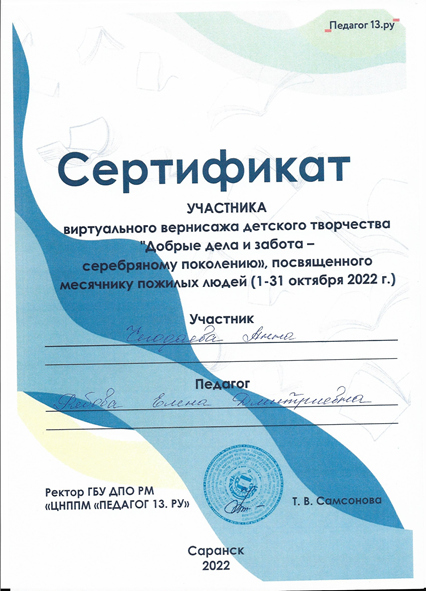 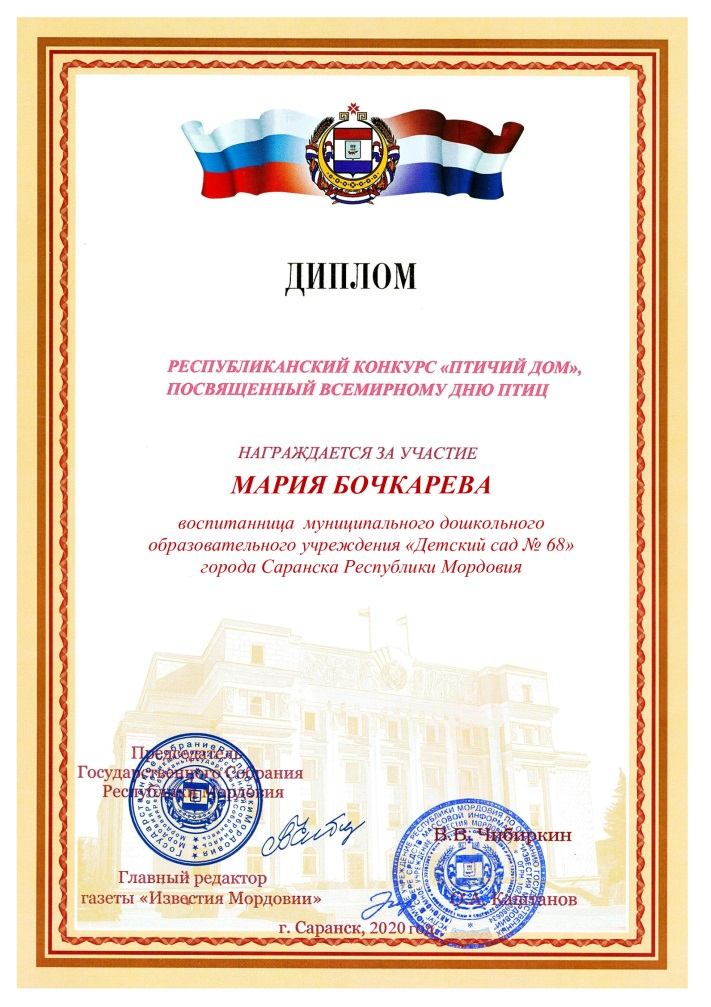 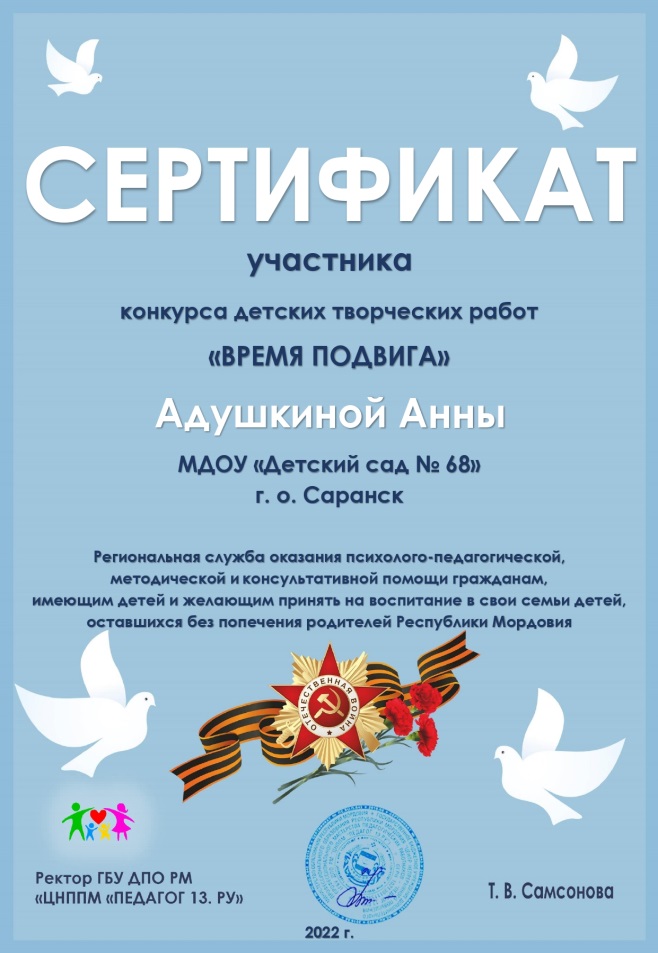 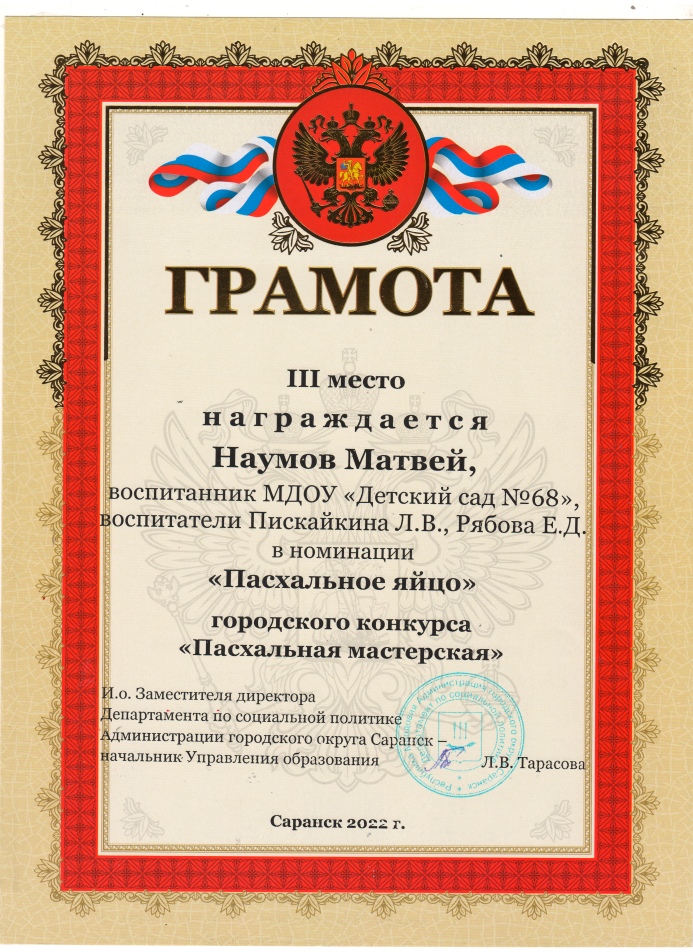 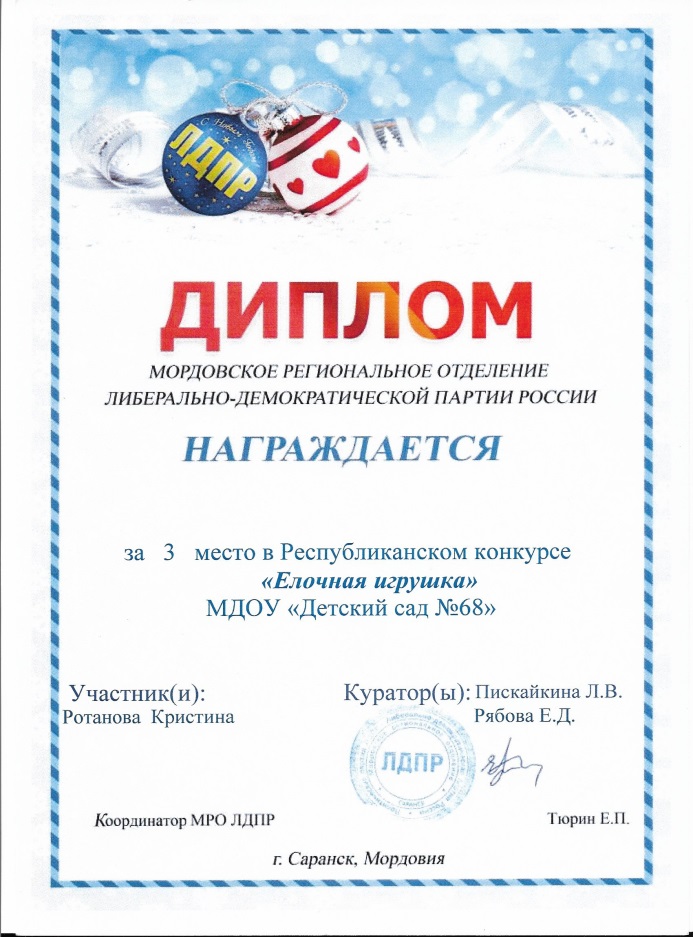 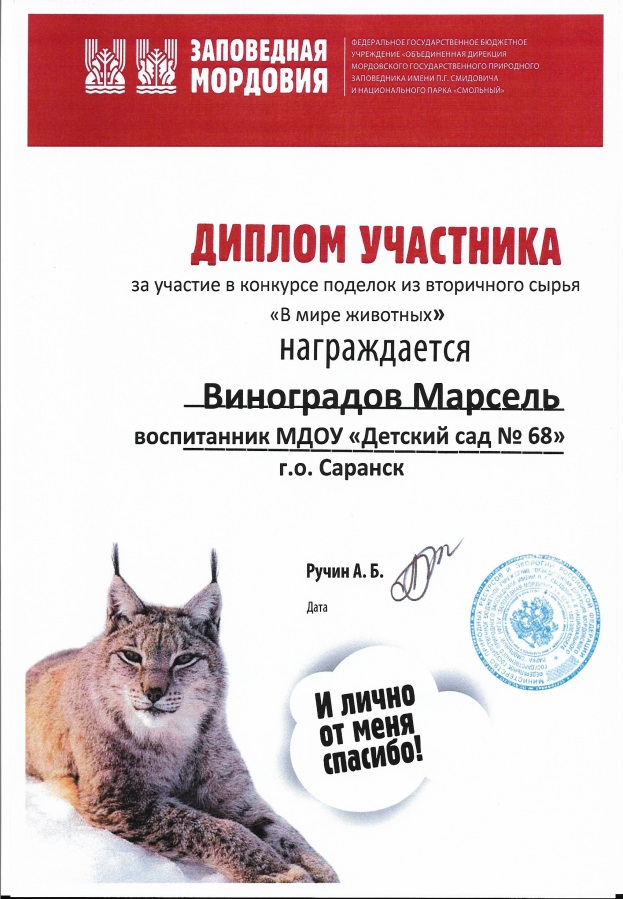 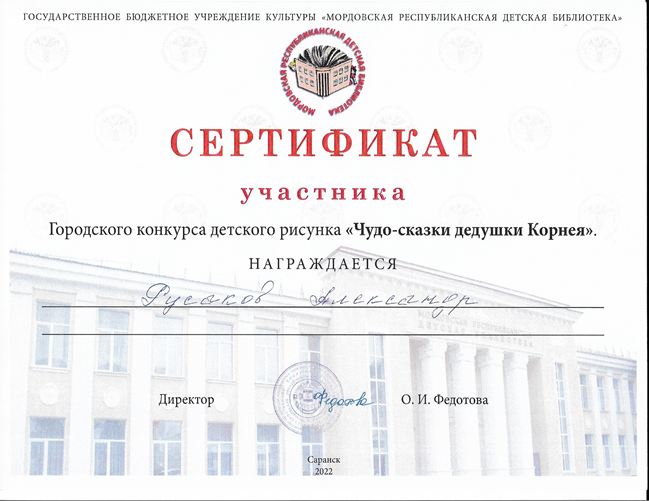 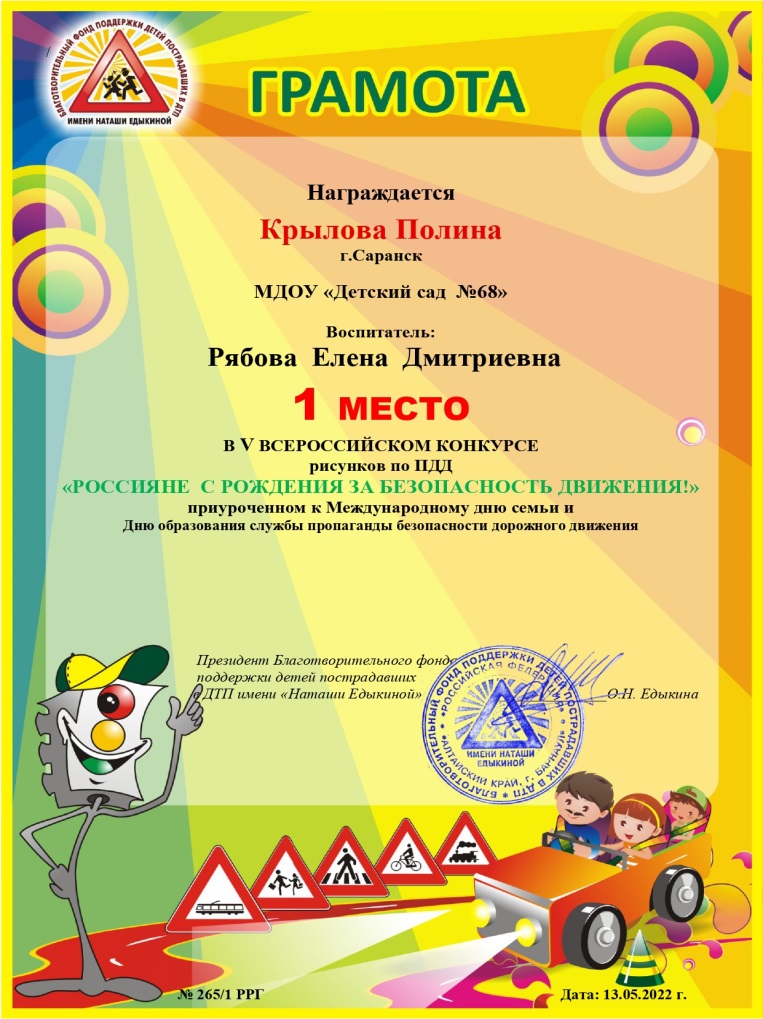 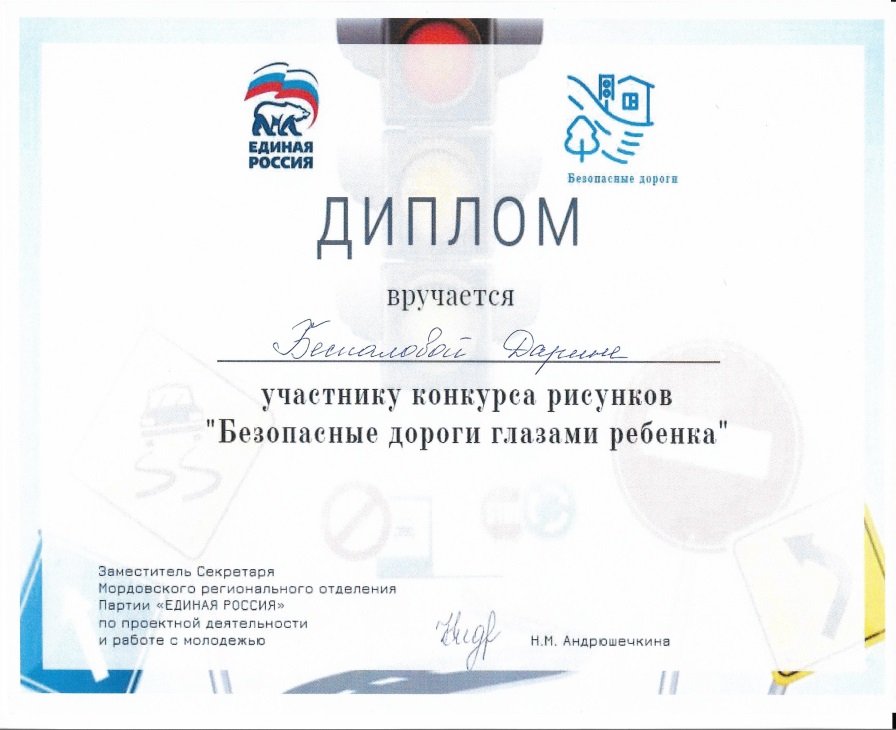 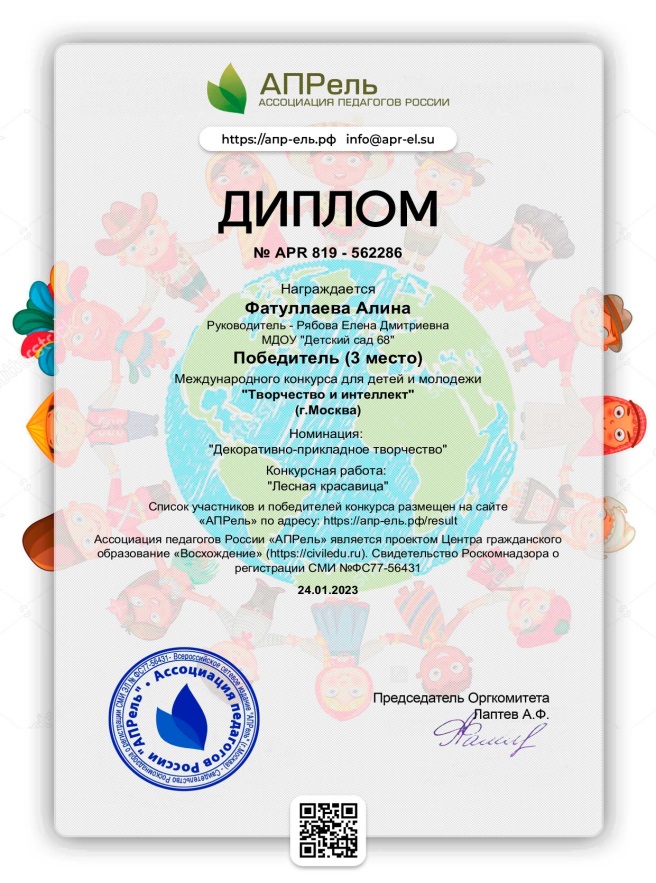 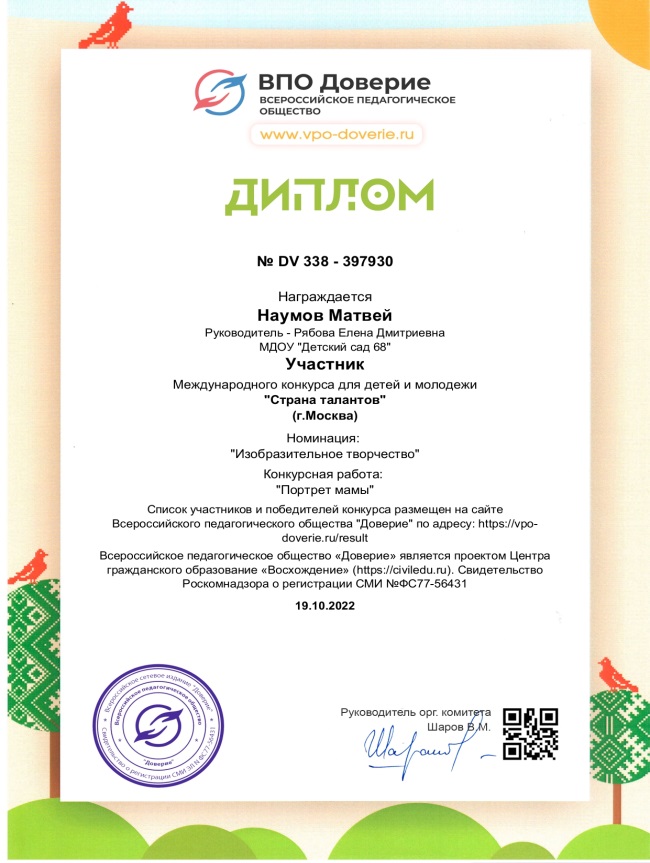 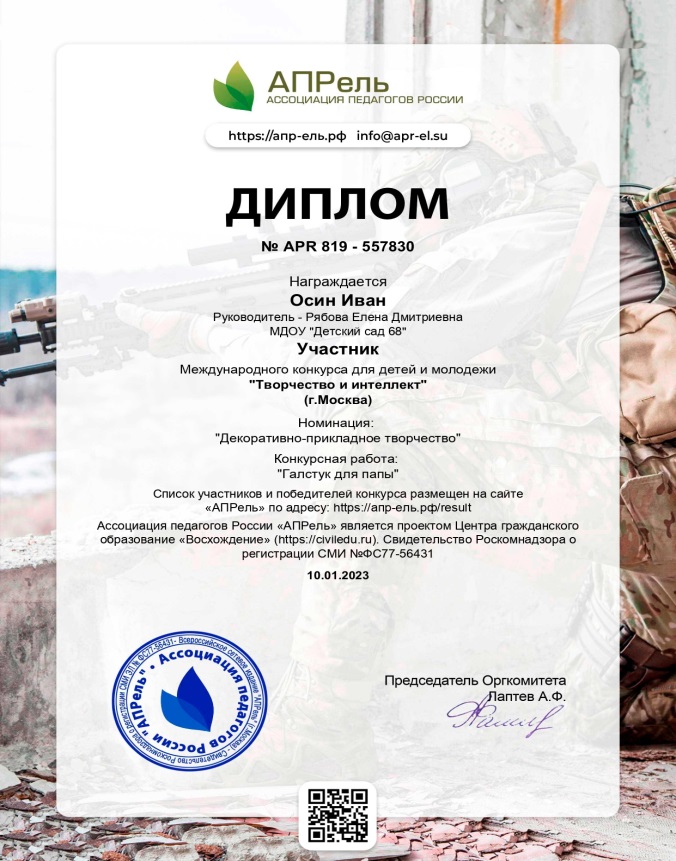 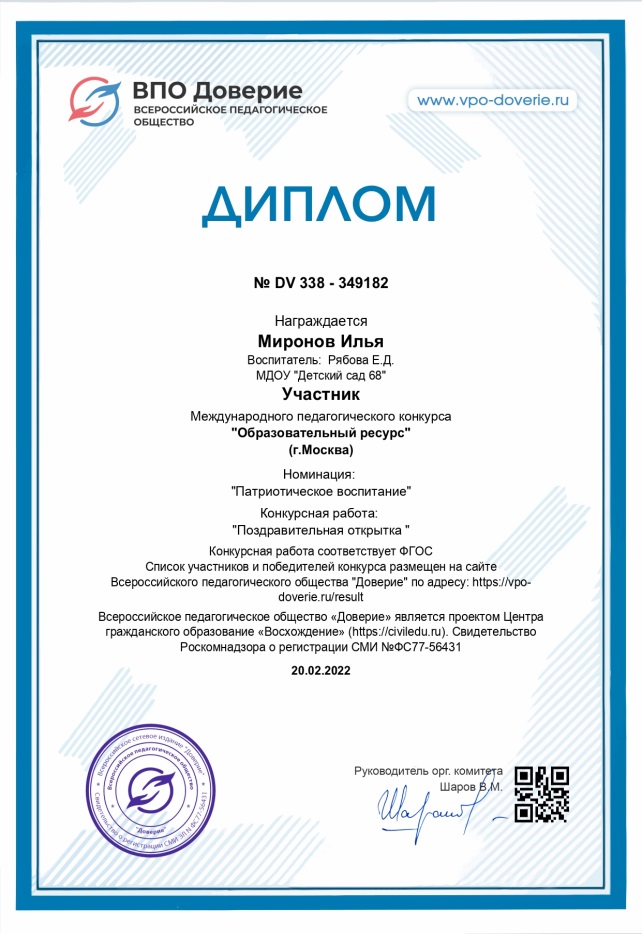 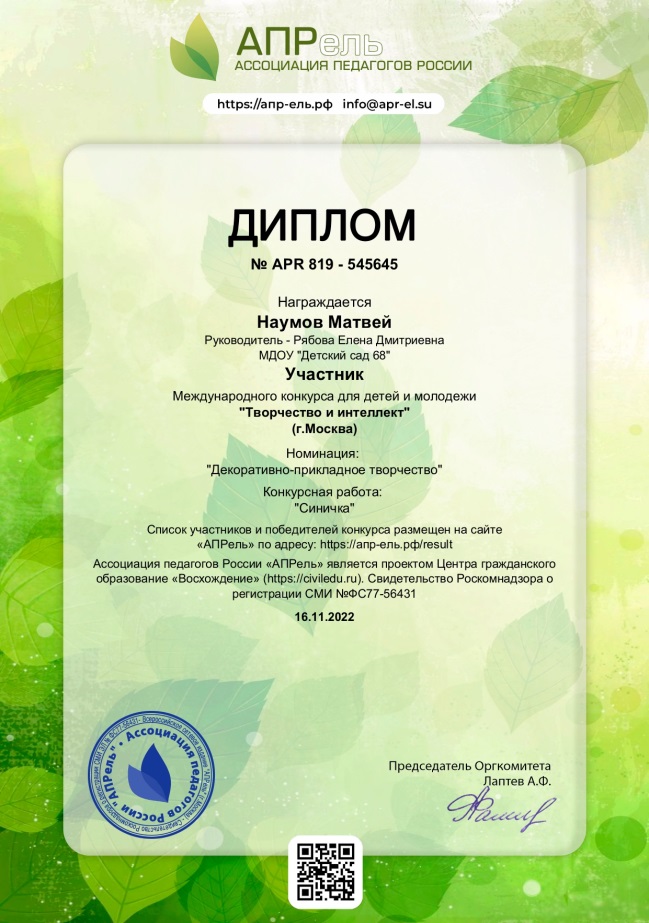 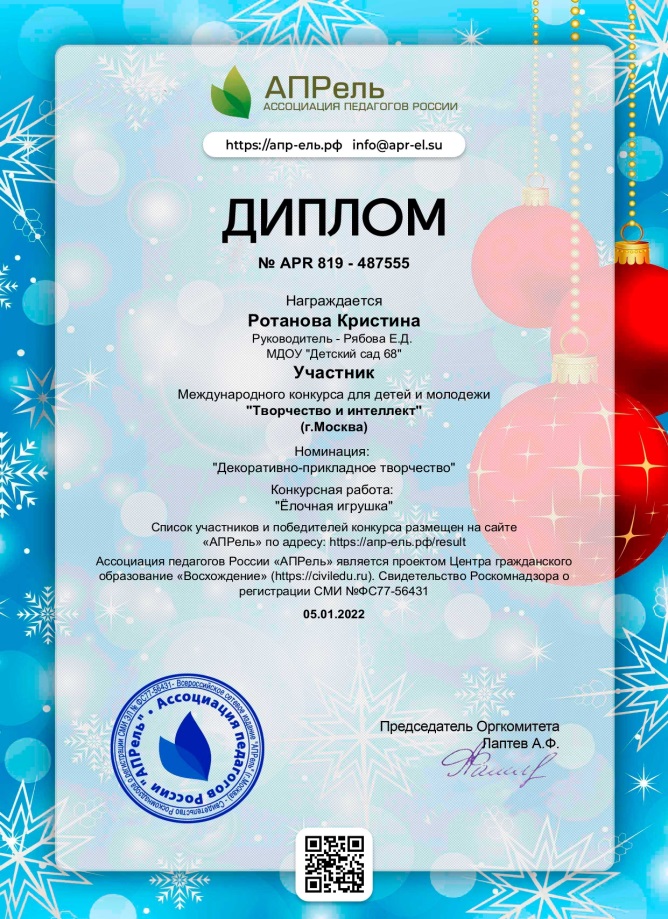 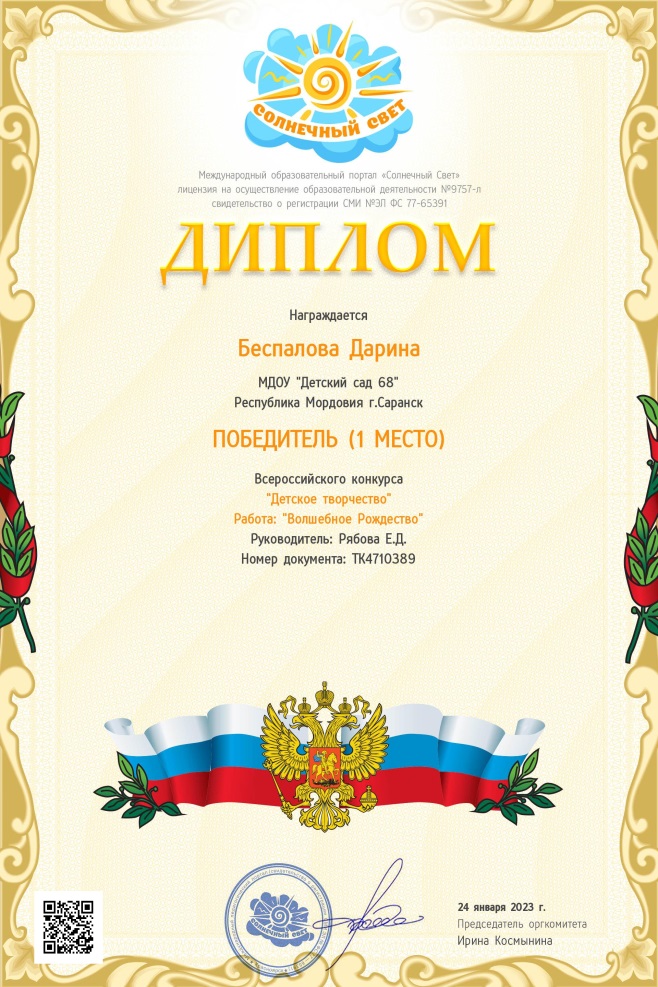 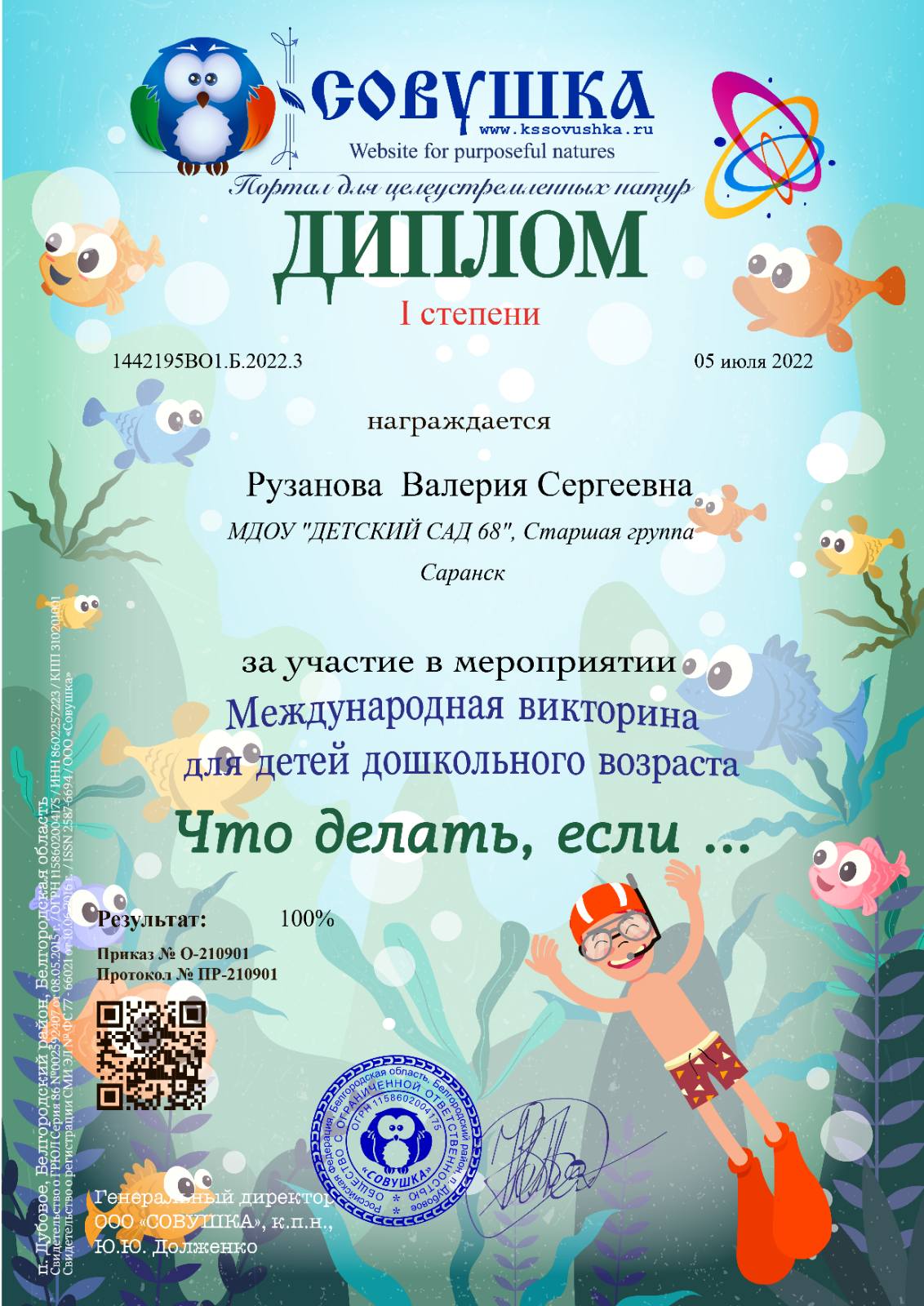 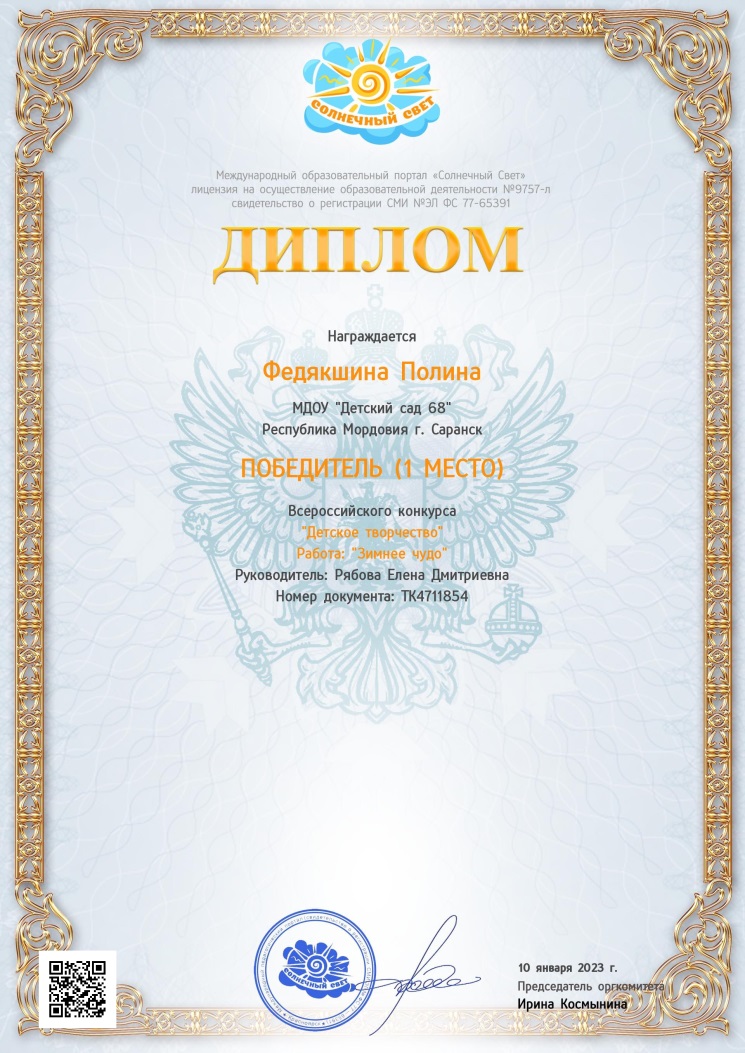 5
Наличие
авторских программ
методических
пособий
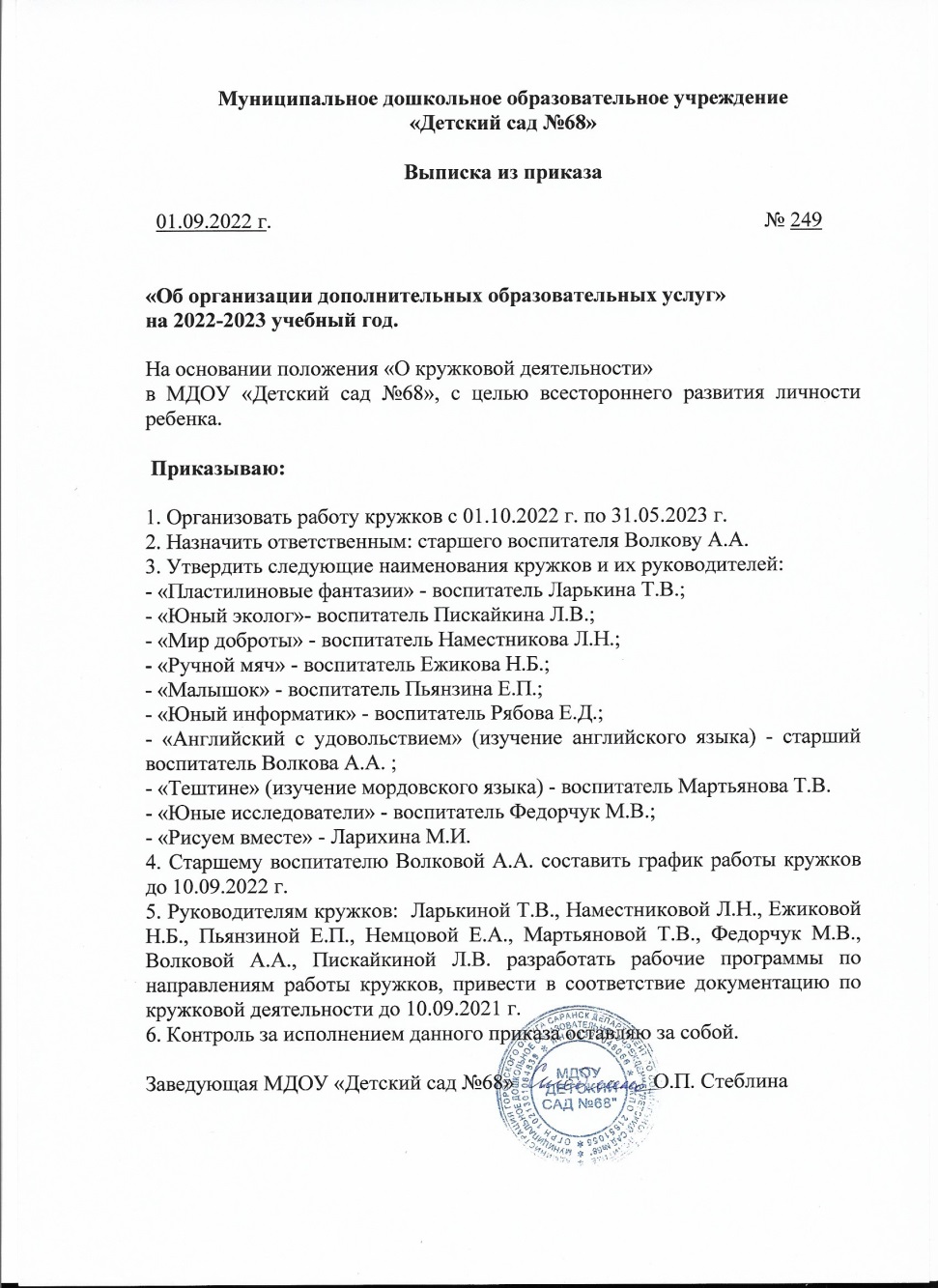 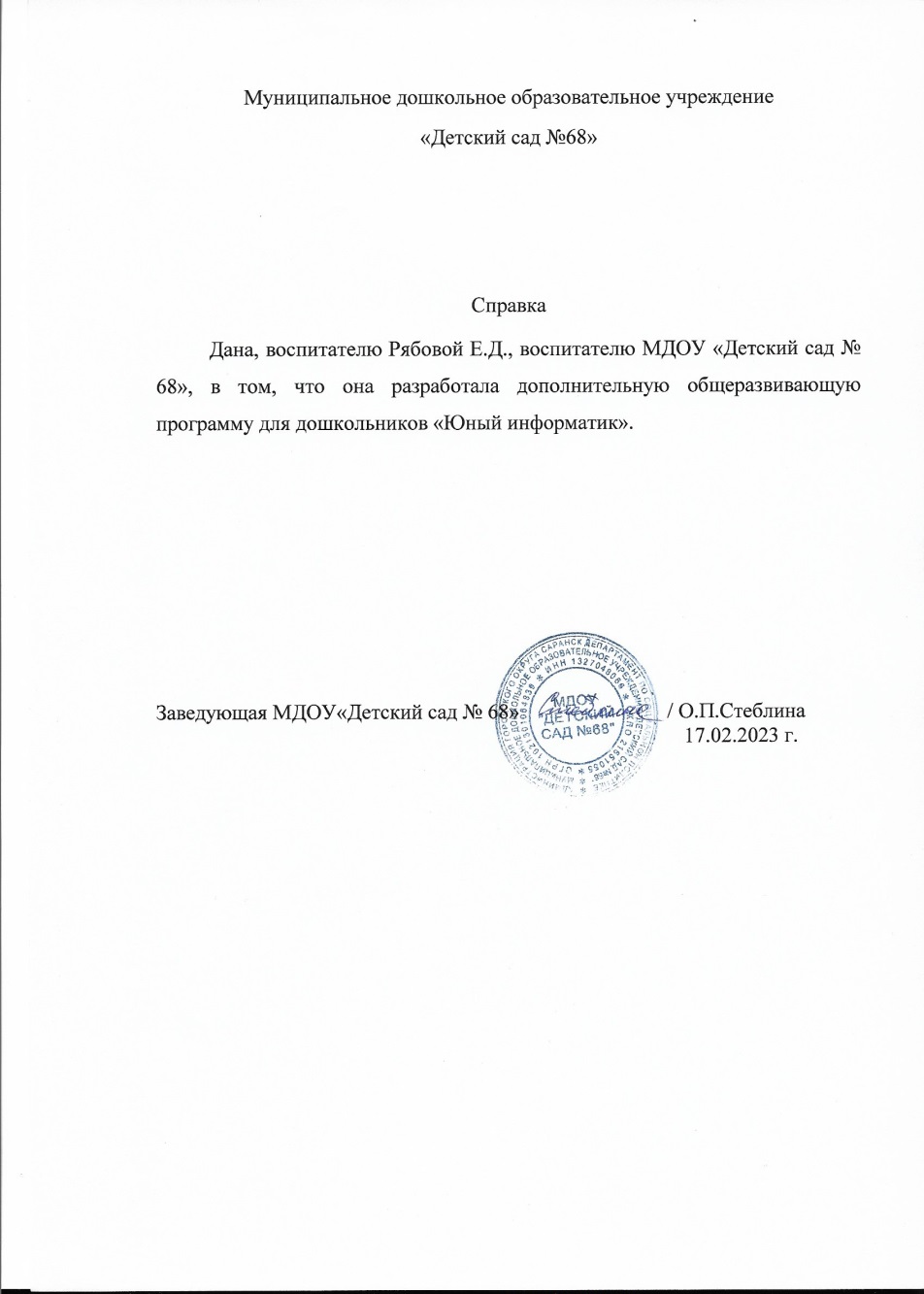 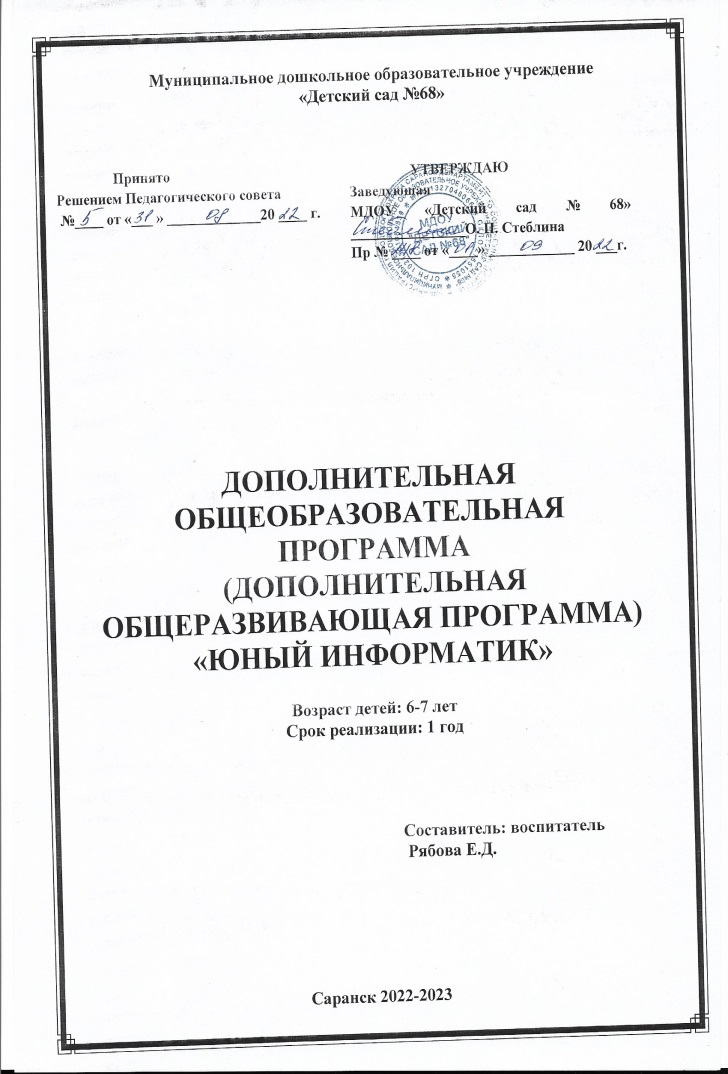 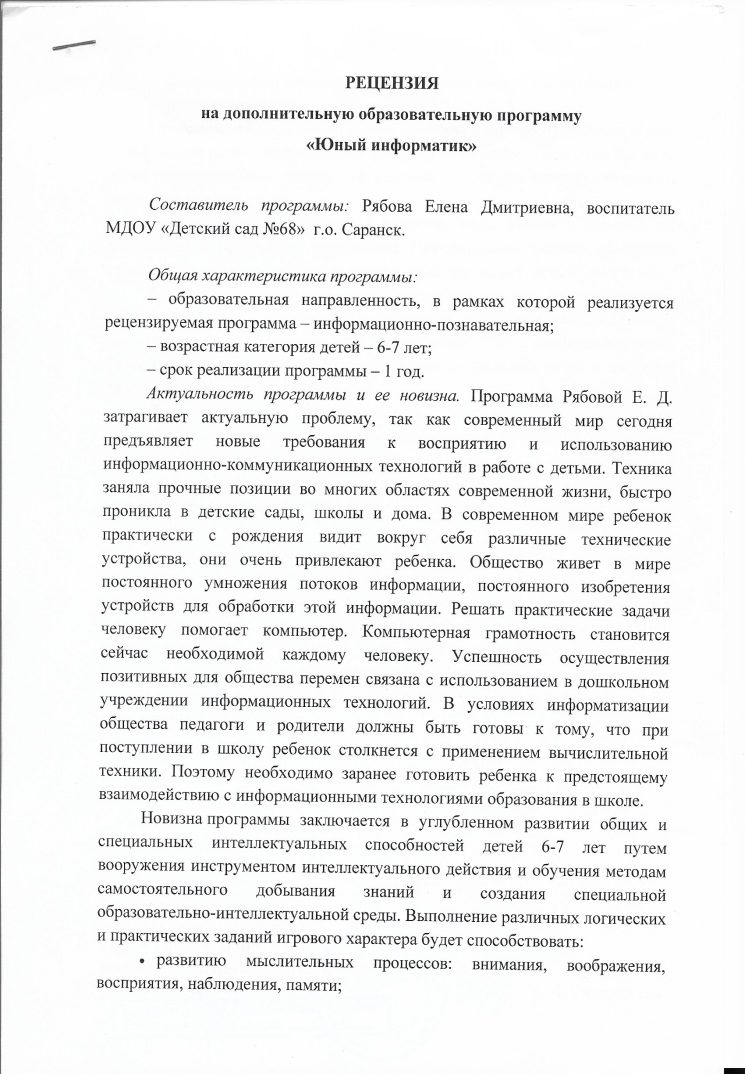 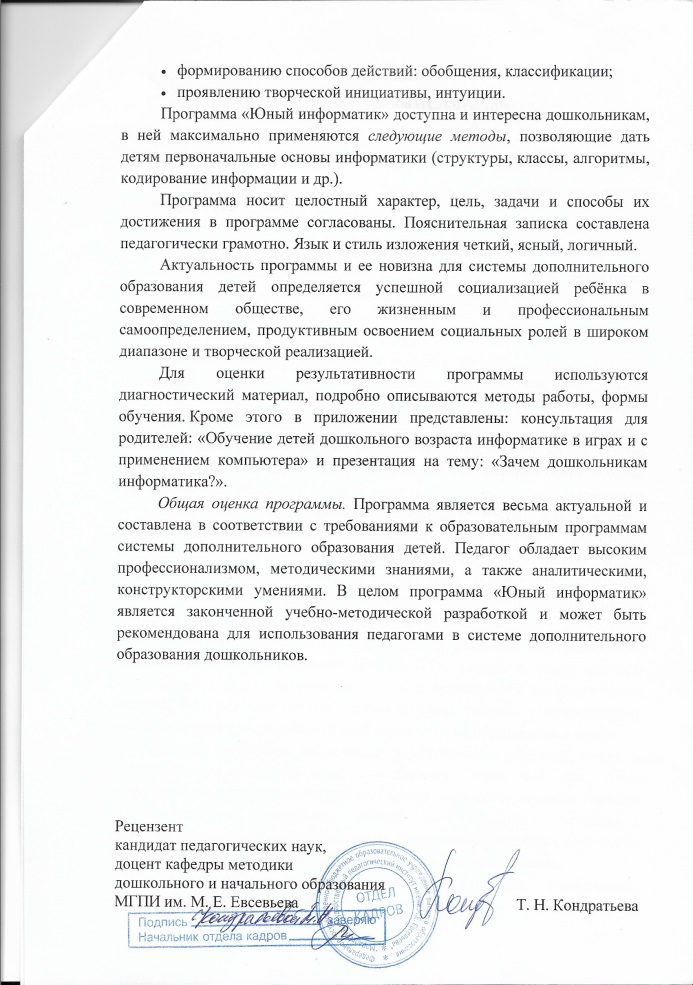 6
Выступление 
на заседаниях,
методических советов,
научно-практических
конференциях,
педагогических чтениях,
семинарах, секциях, форумах,
радиопередачах
(очно)
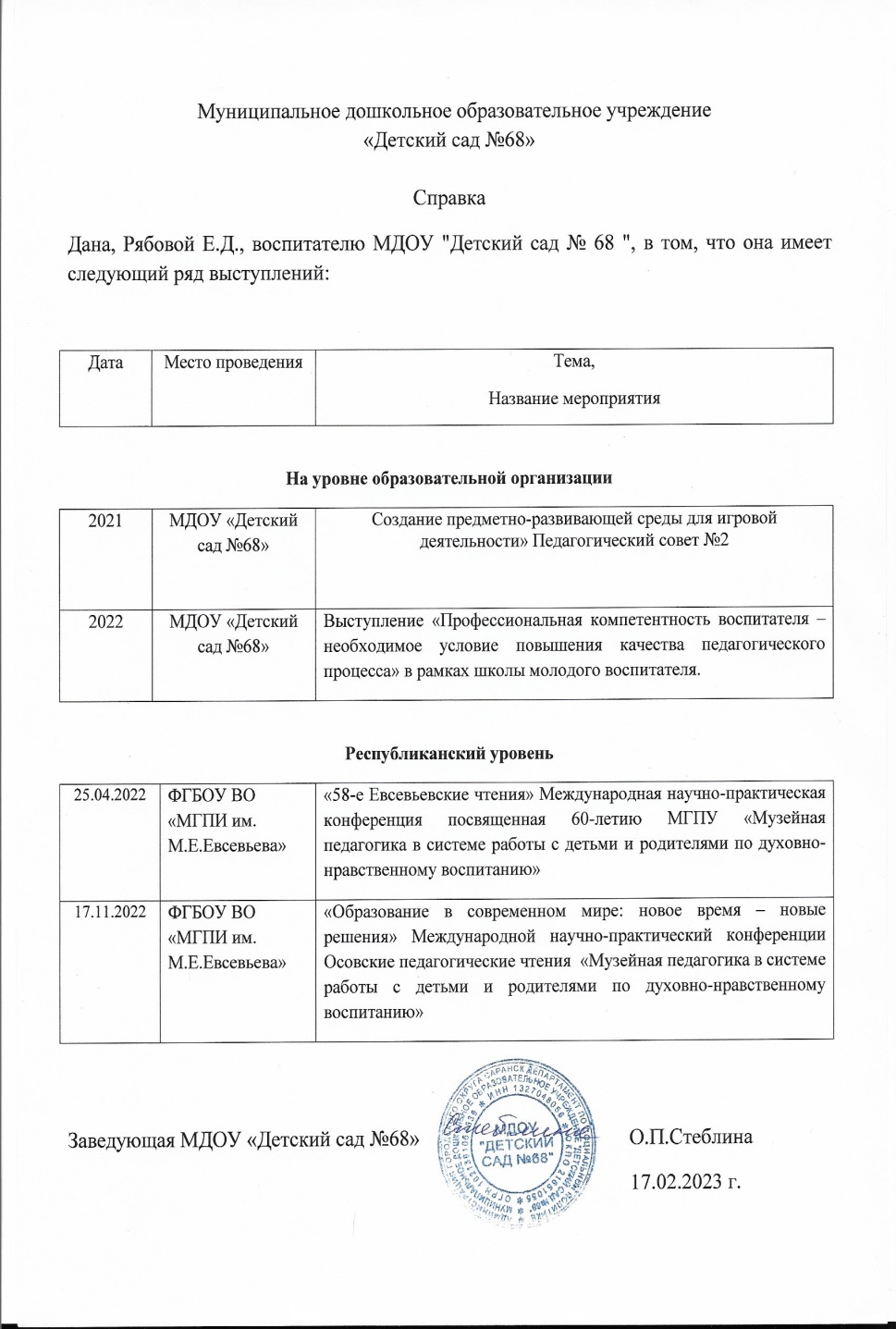 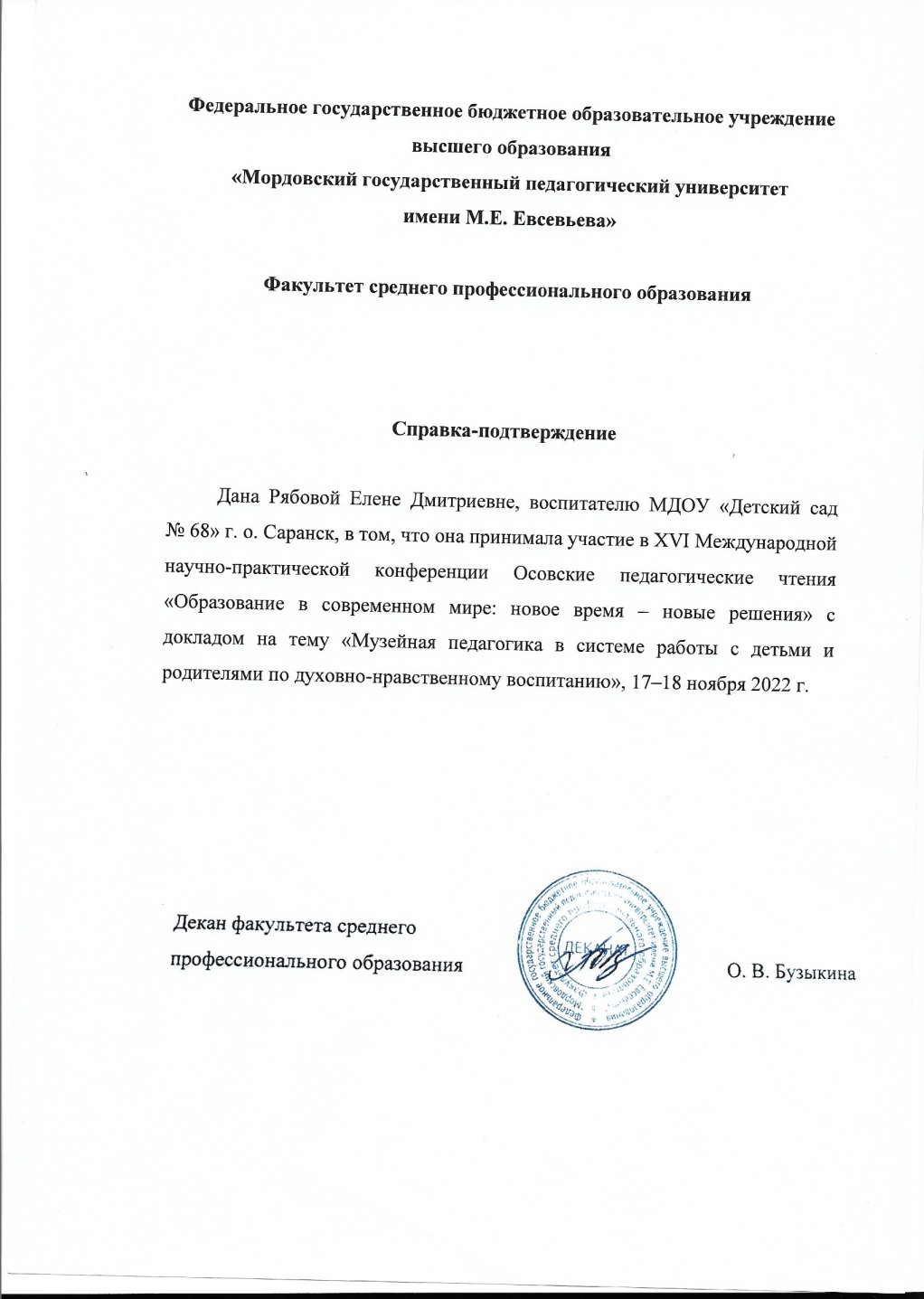 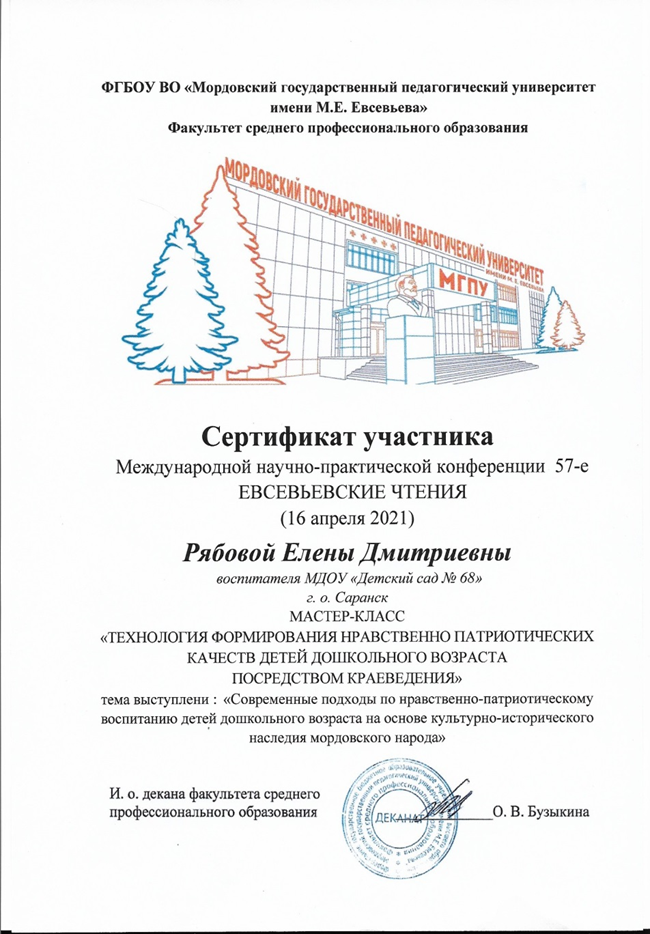 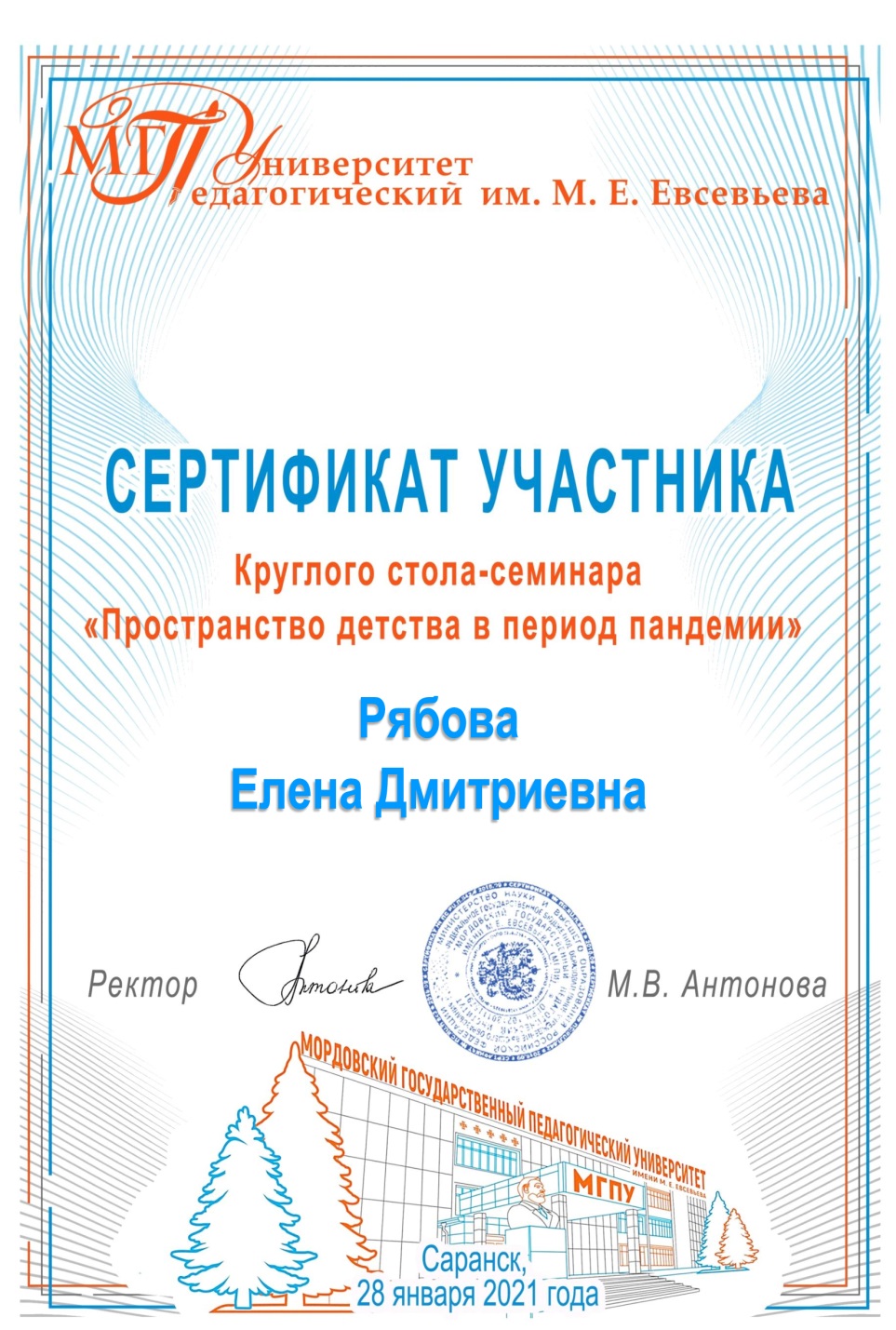 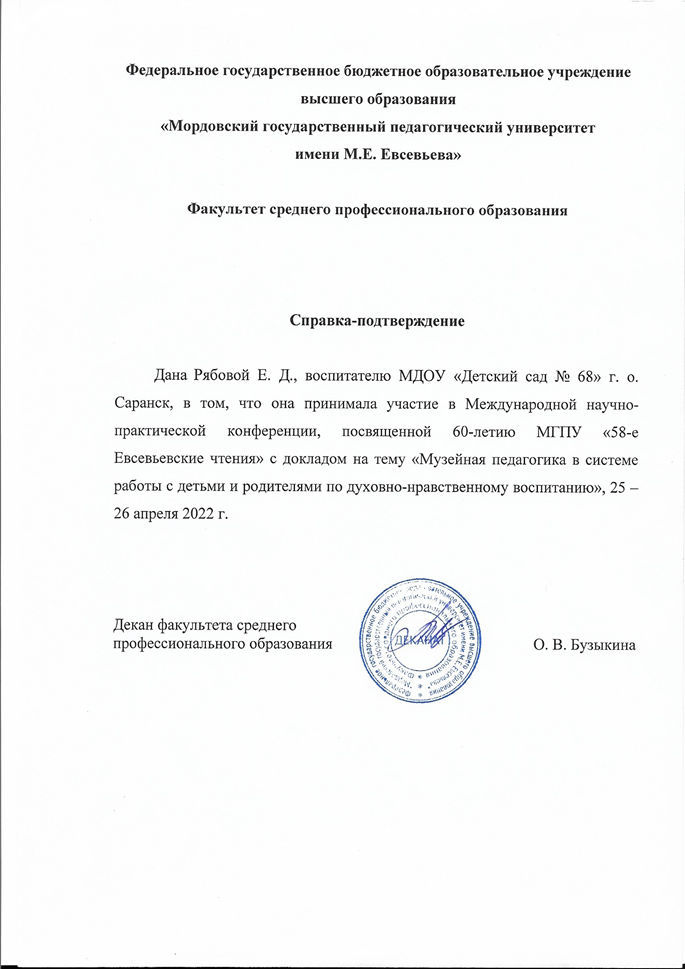 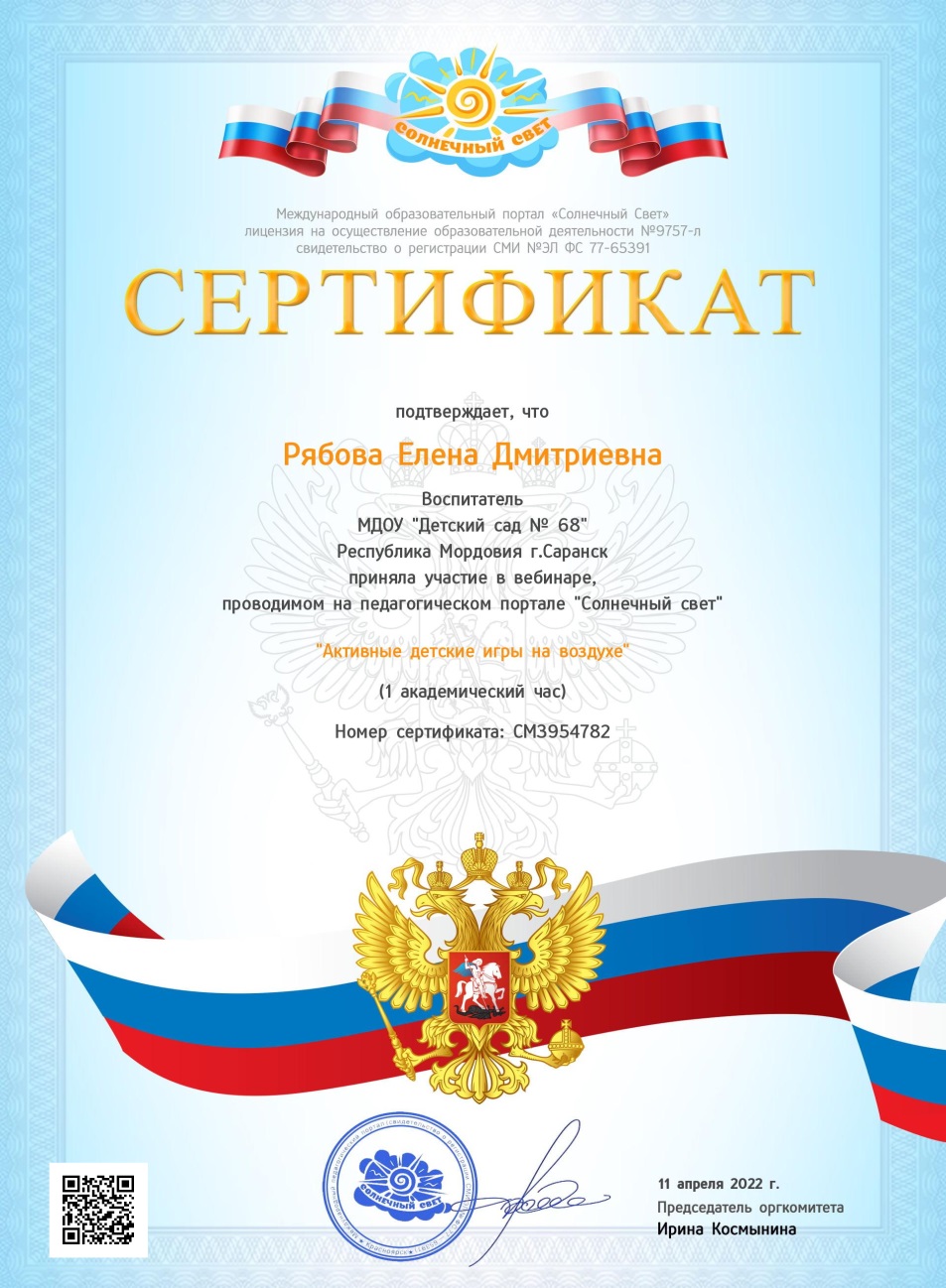 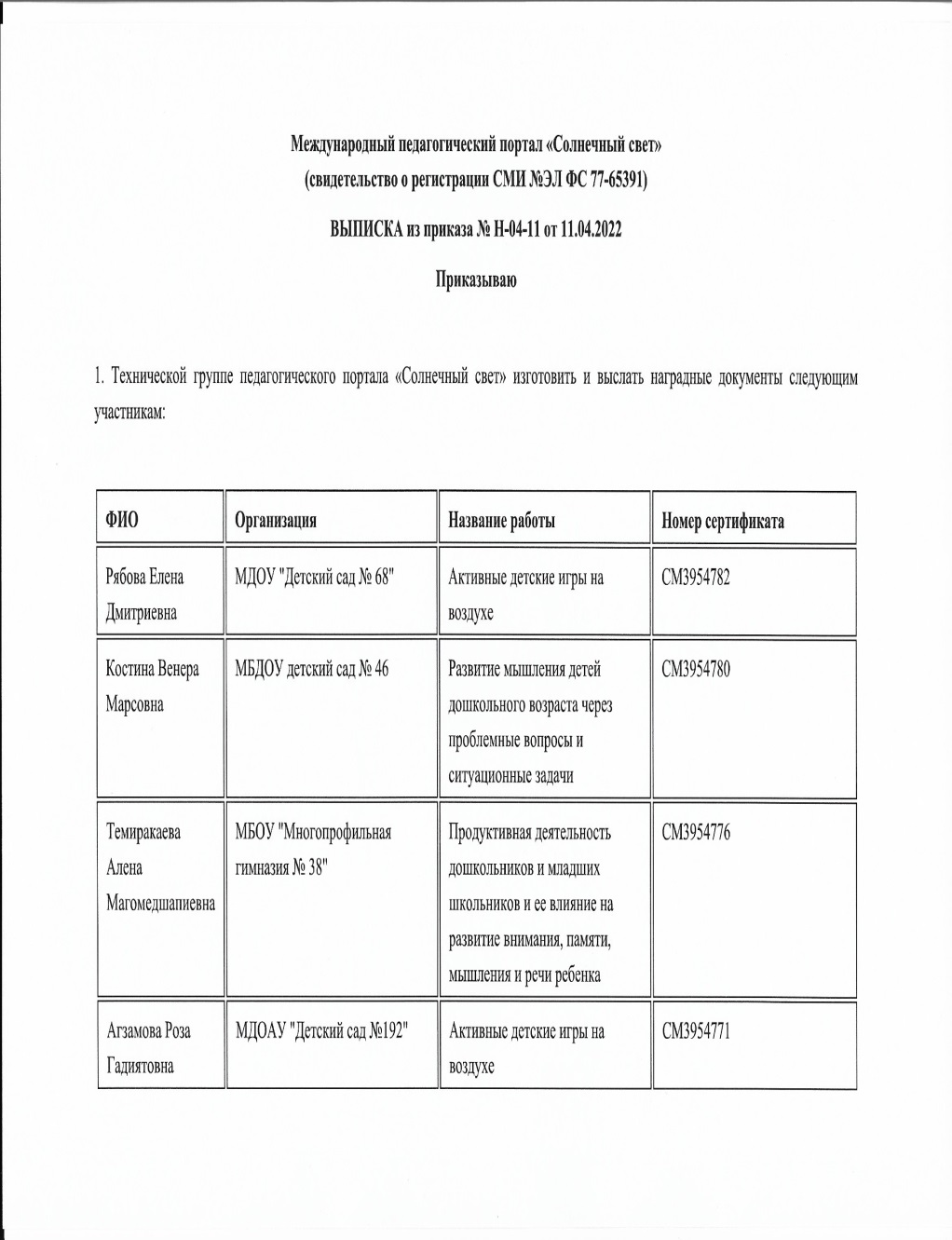 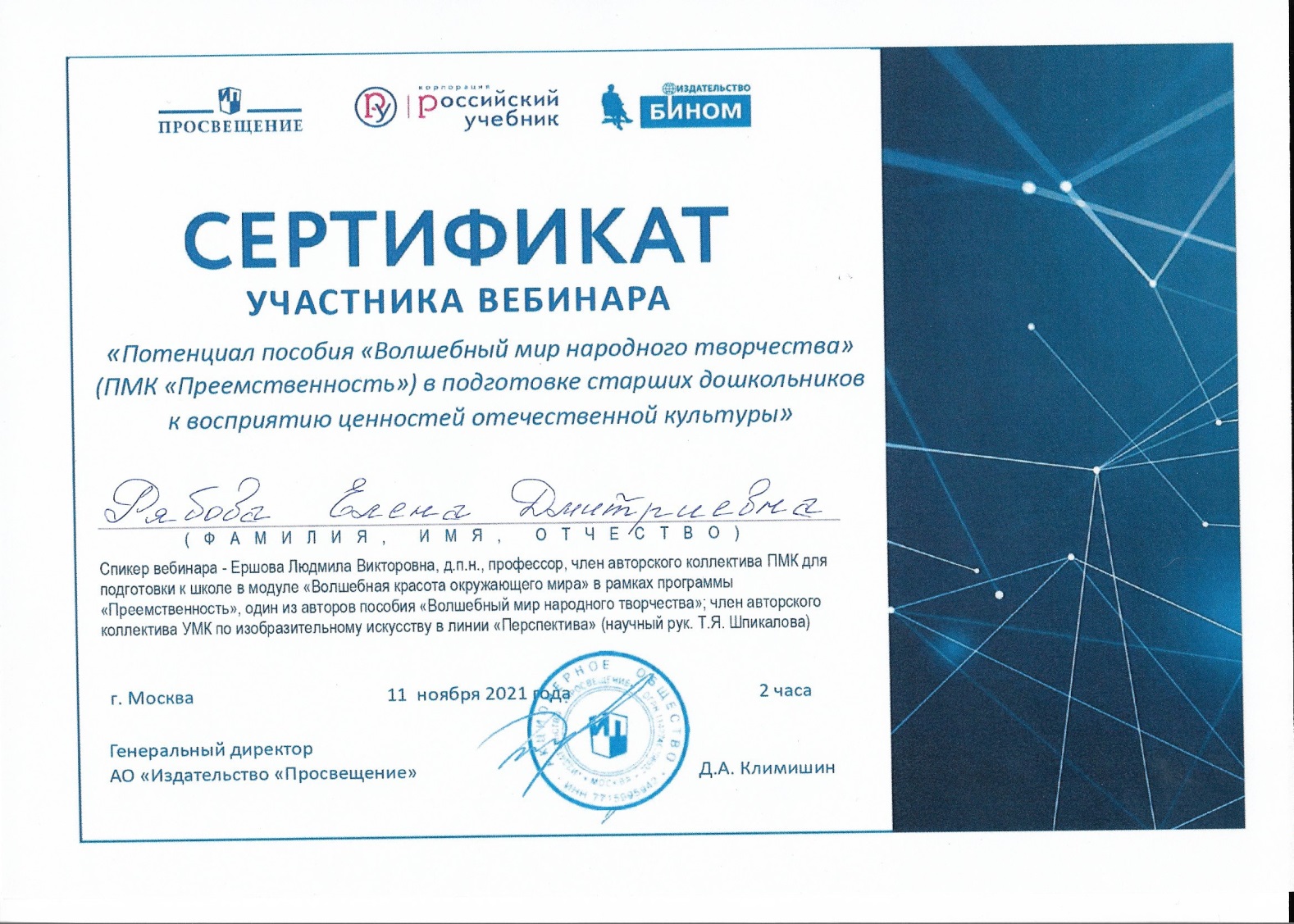 7
Проведение
открытых занятий,
мастер-классов,
мероприятий
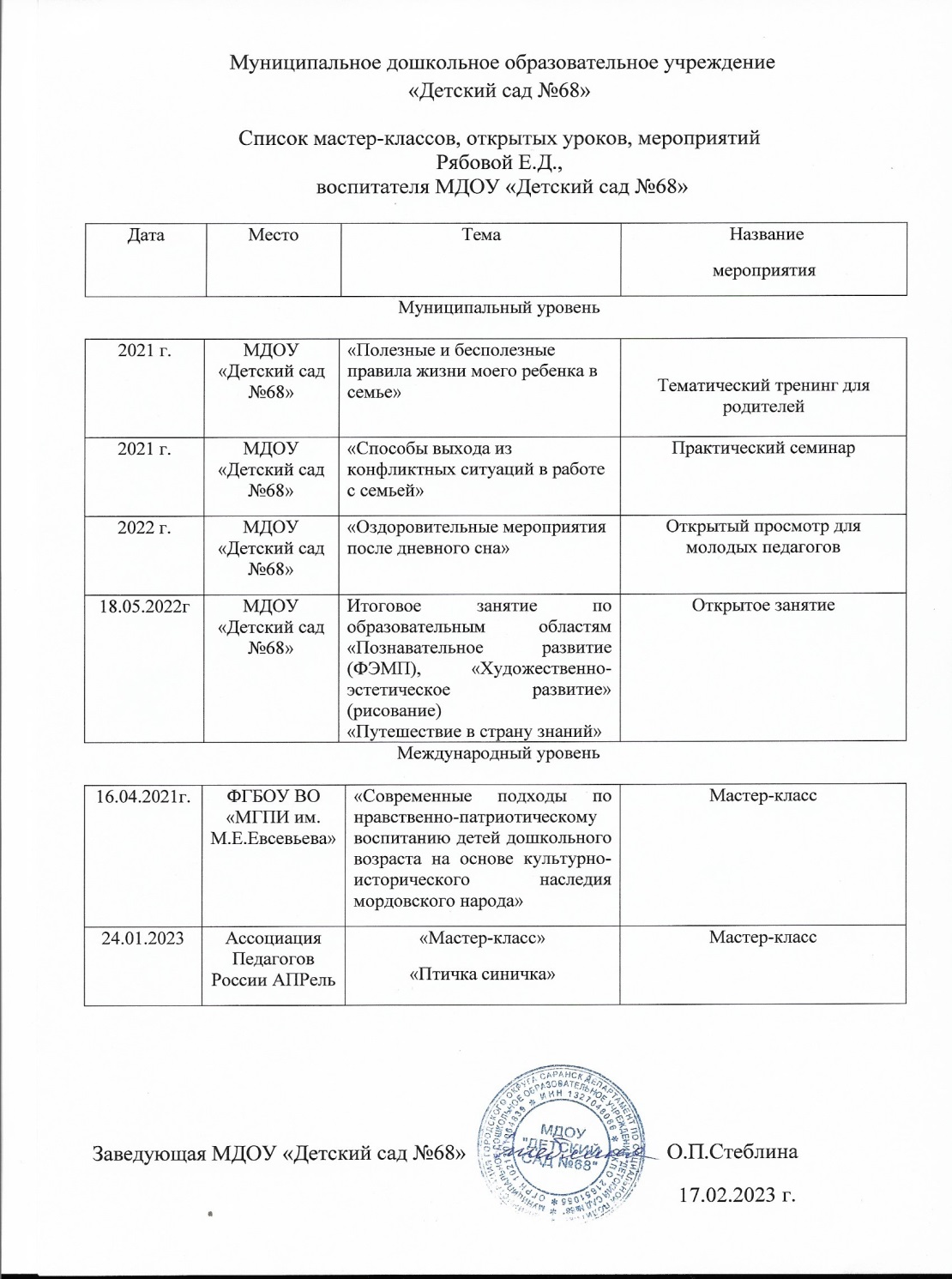 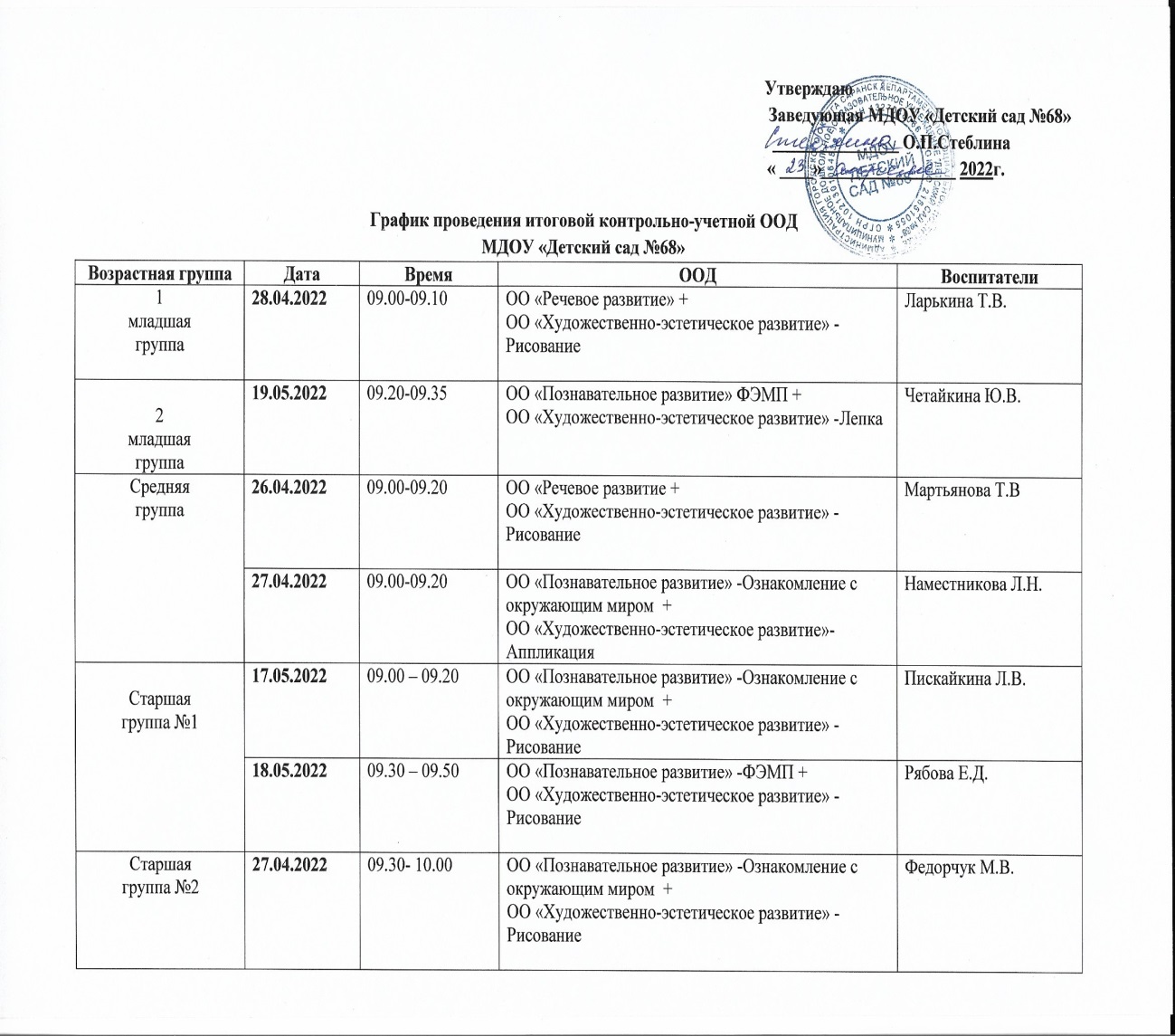 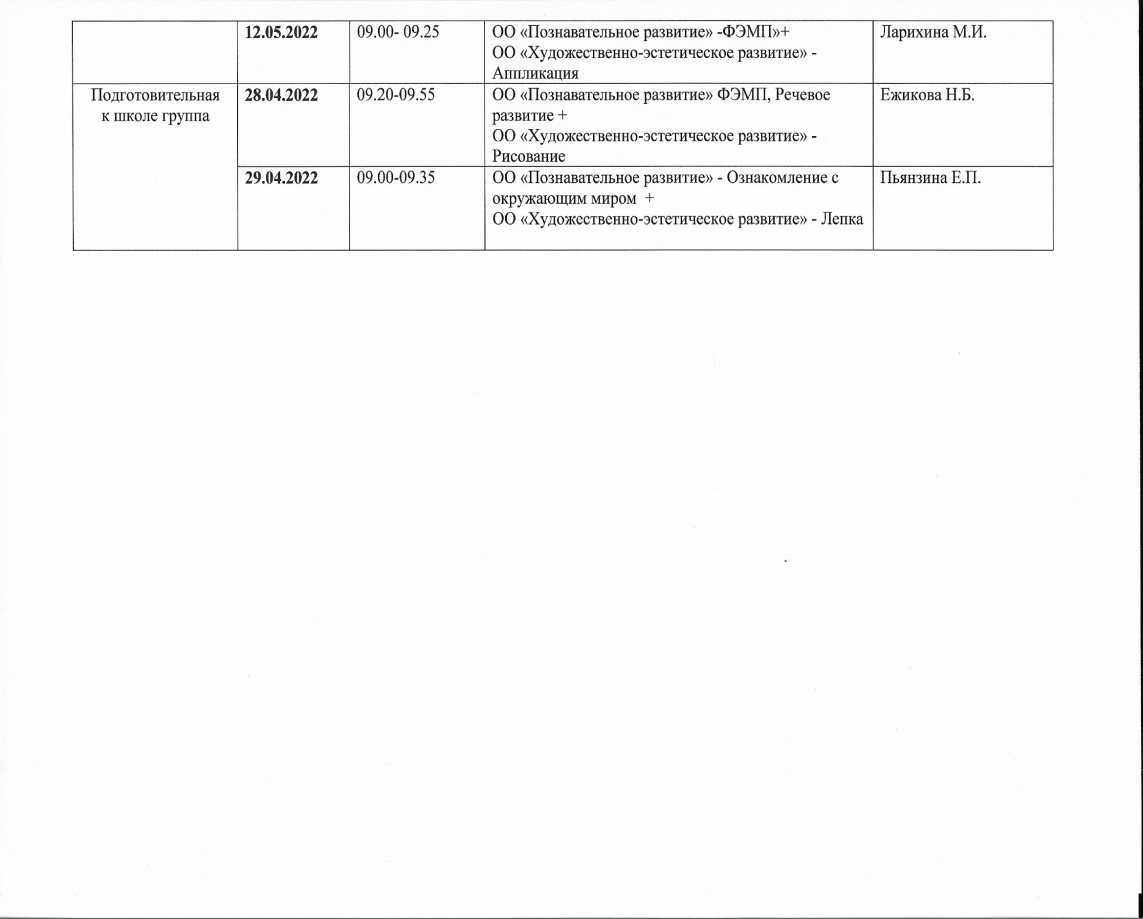 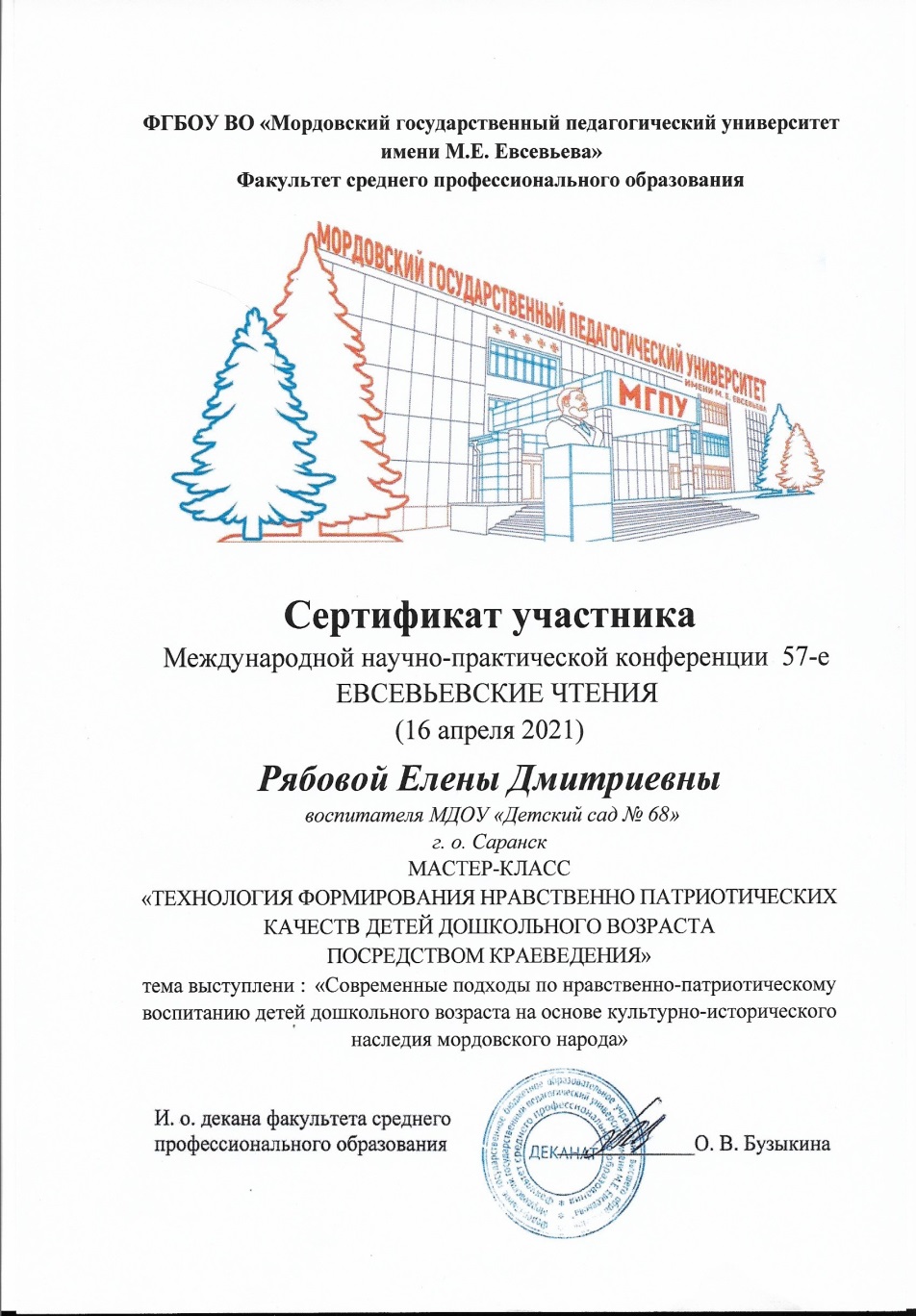 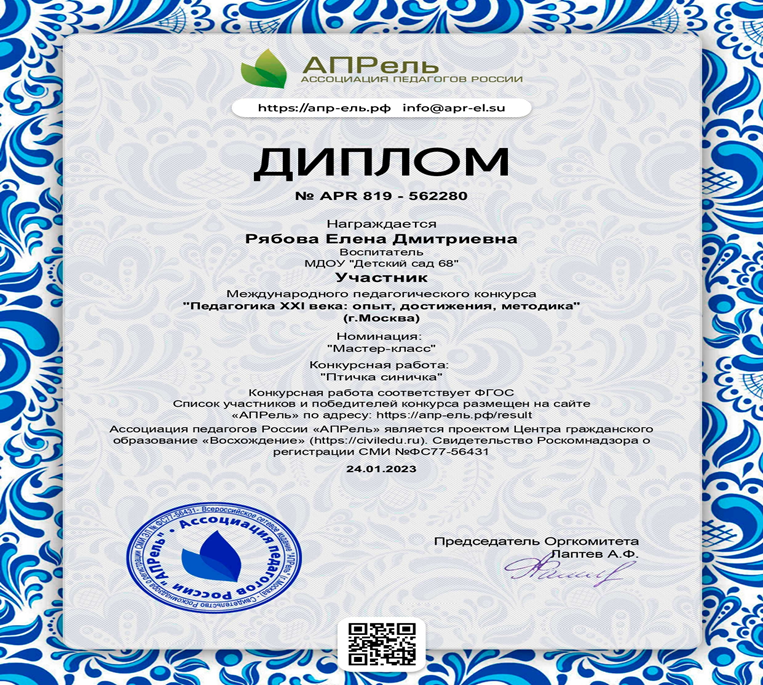 8Экспертная деятельность
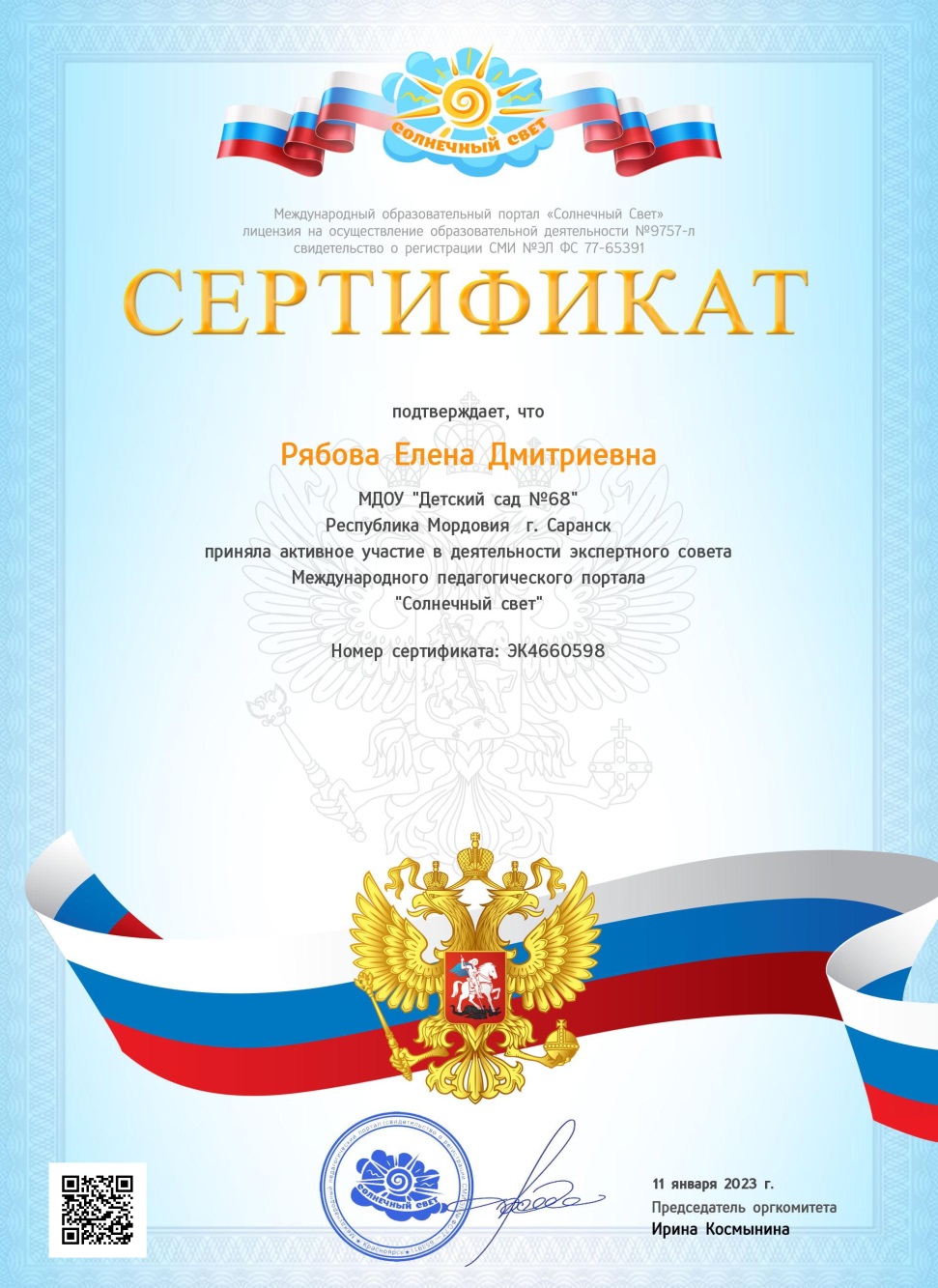 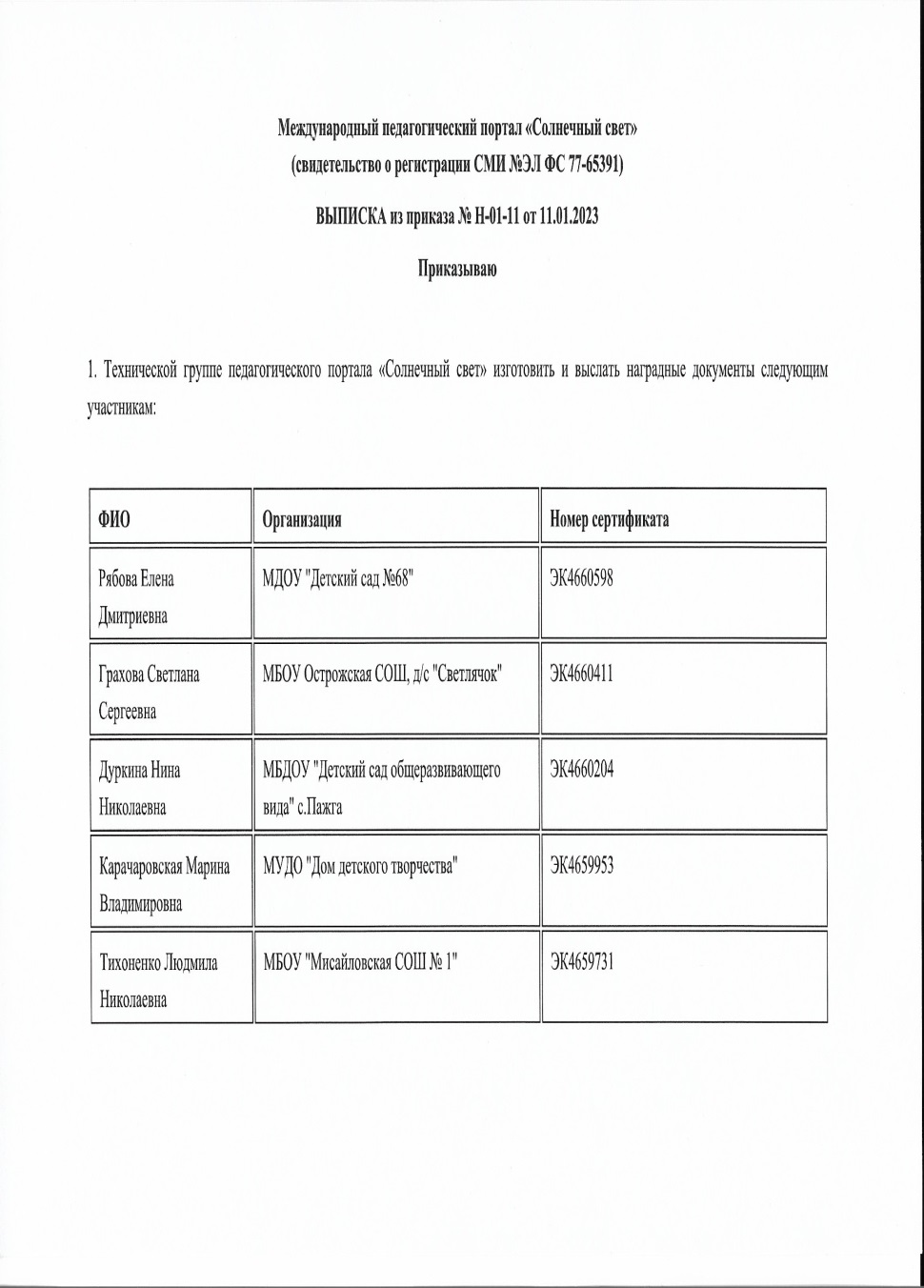 9
Общественно-педагогическая
активность педагога:
участие в комиссиях,
педагогических сообществах,
в жюри конкурсов
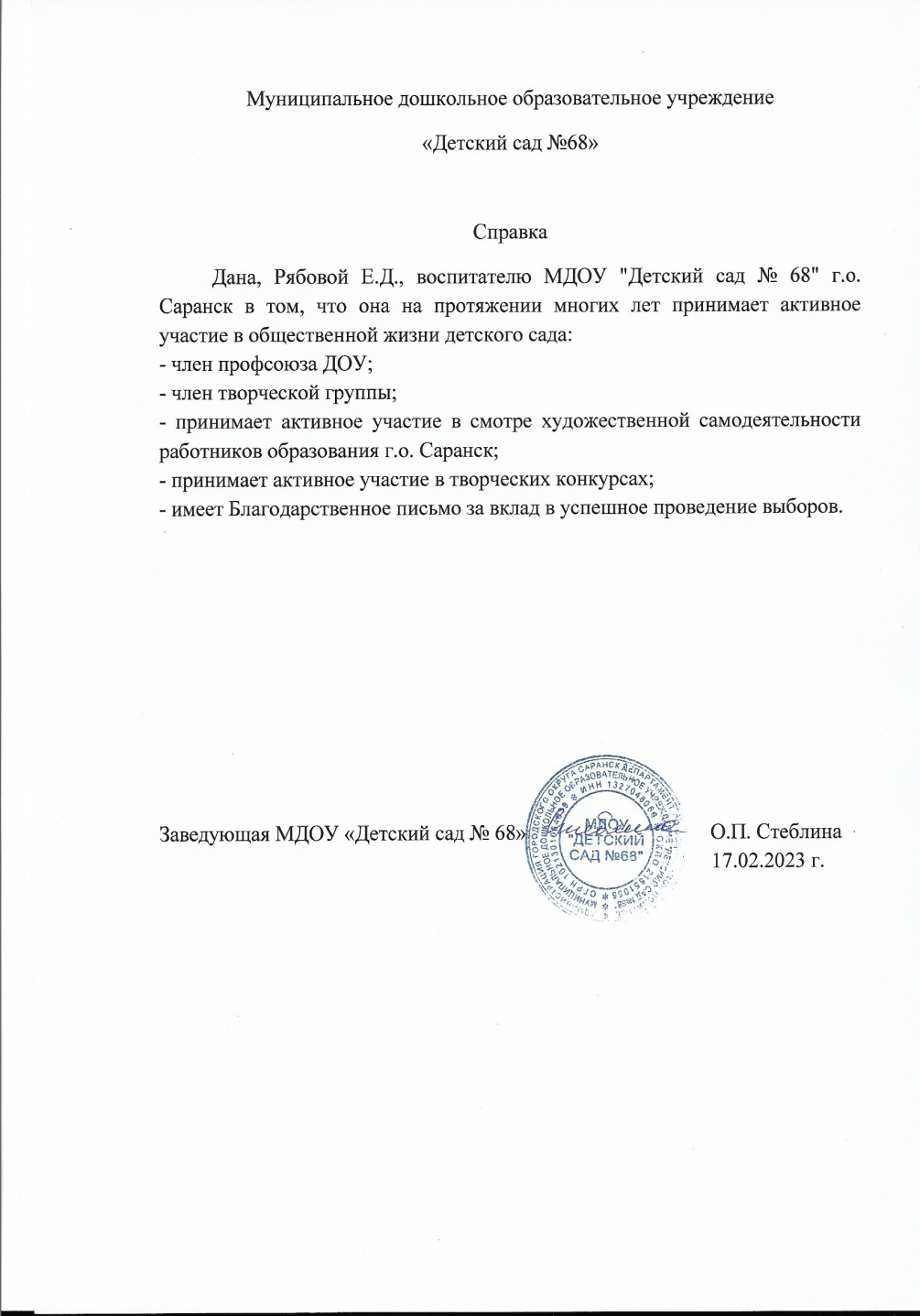 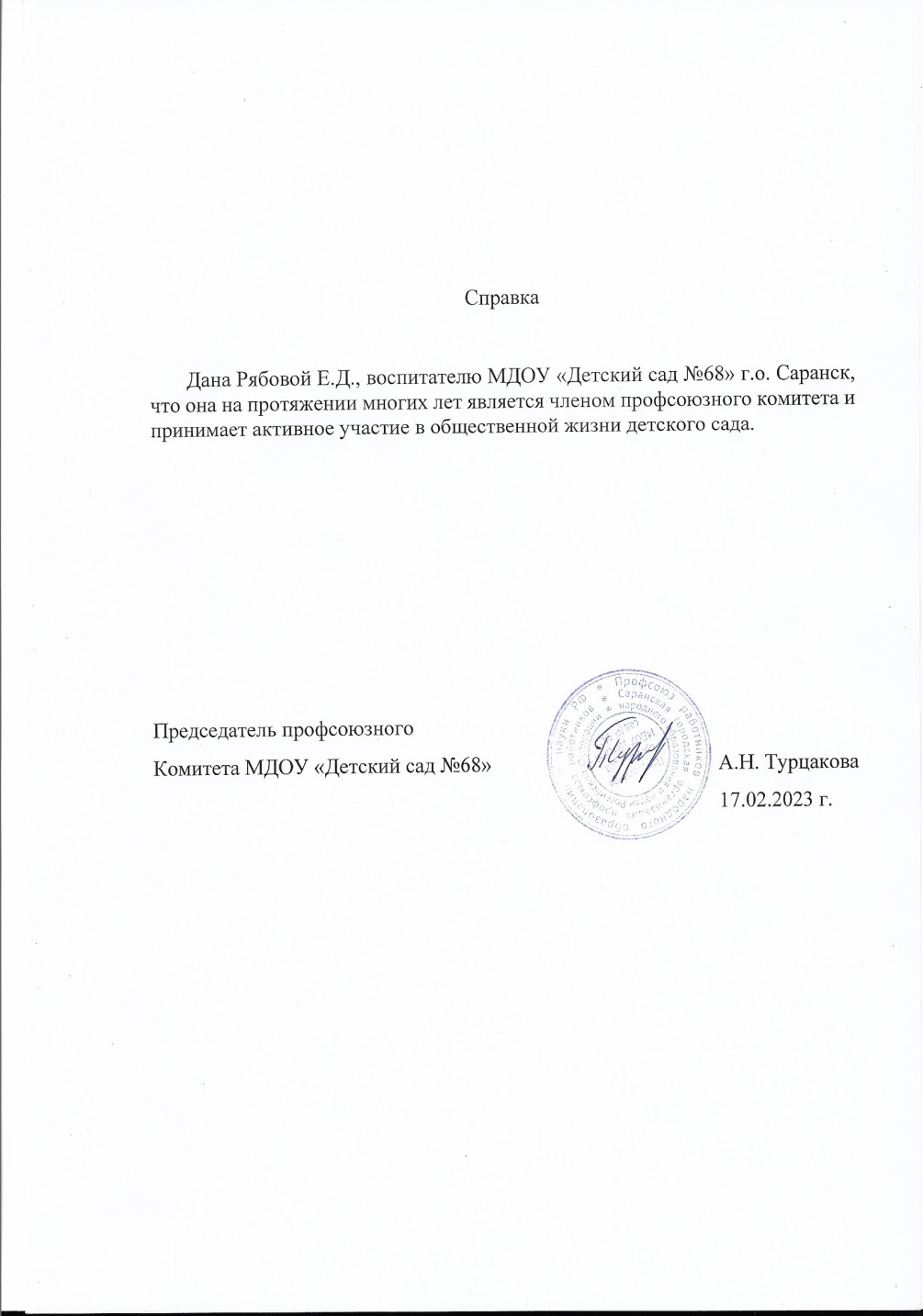 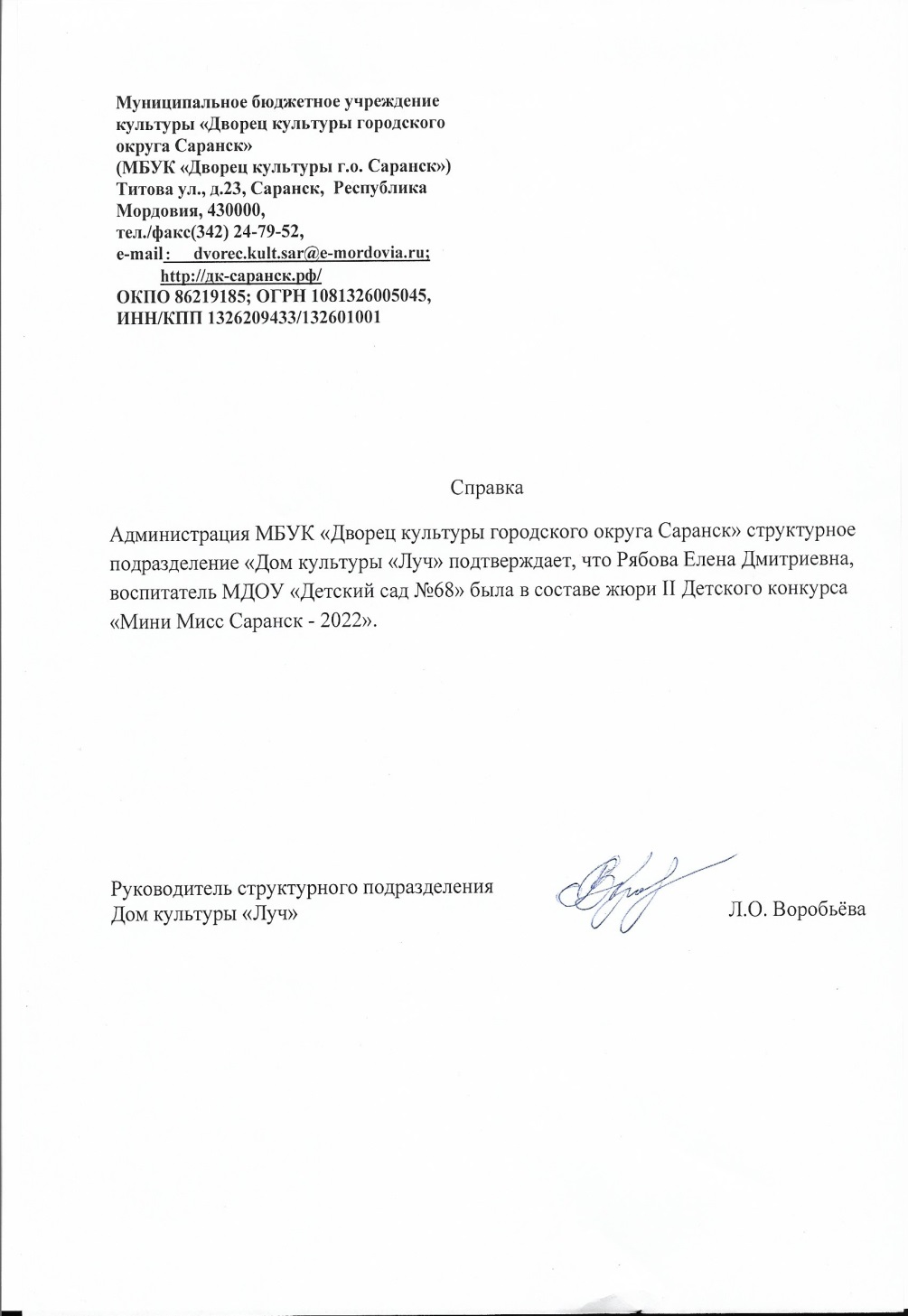 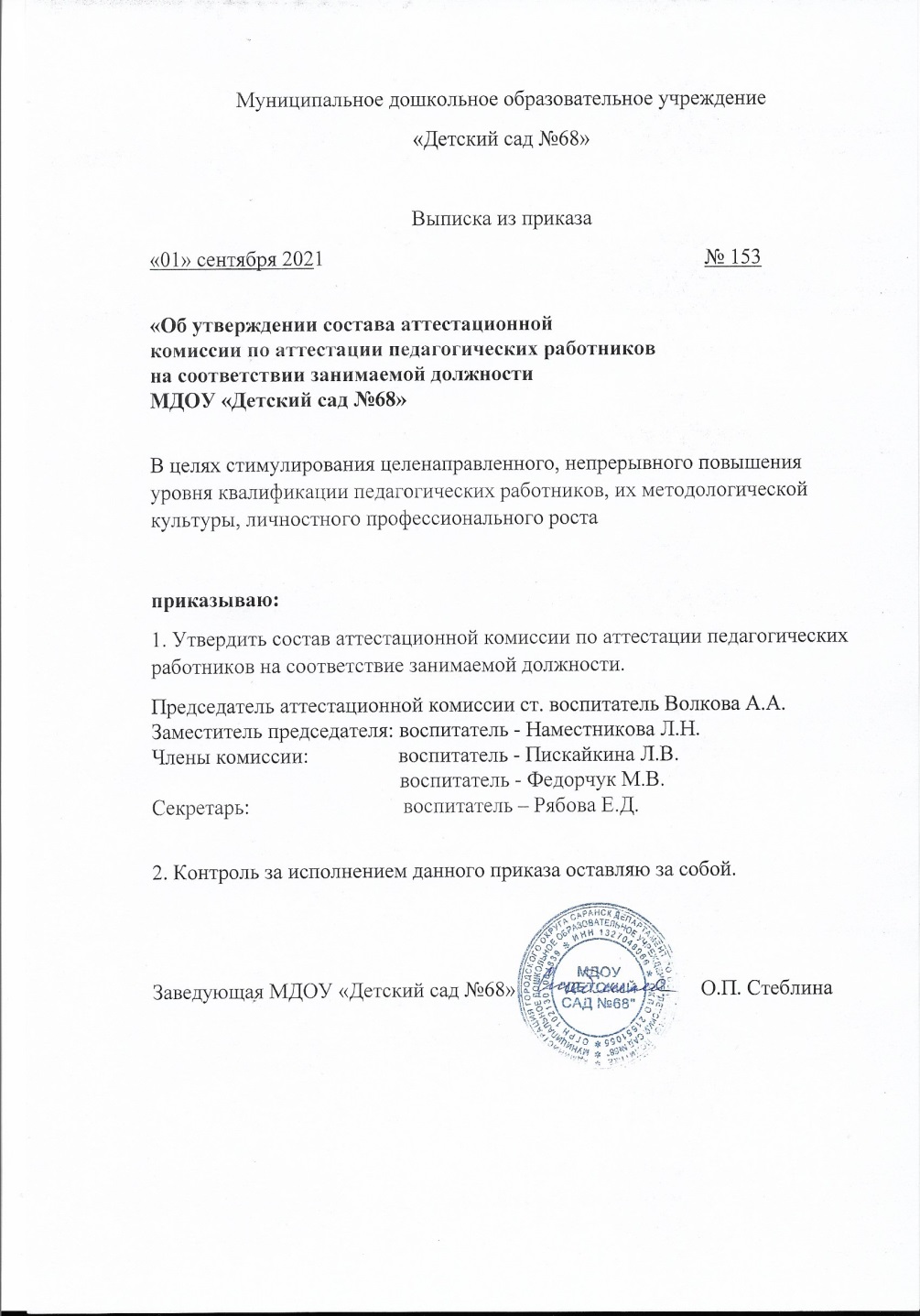 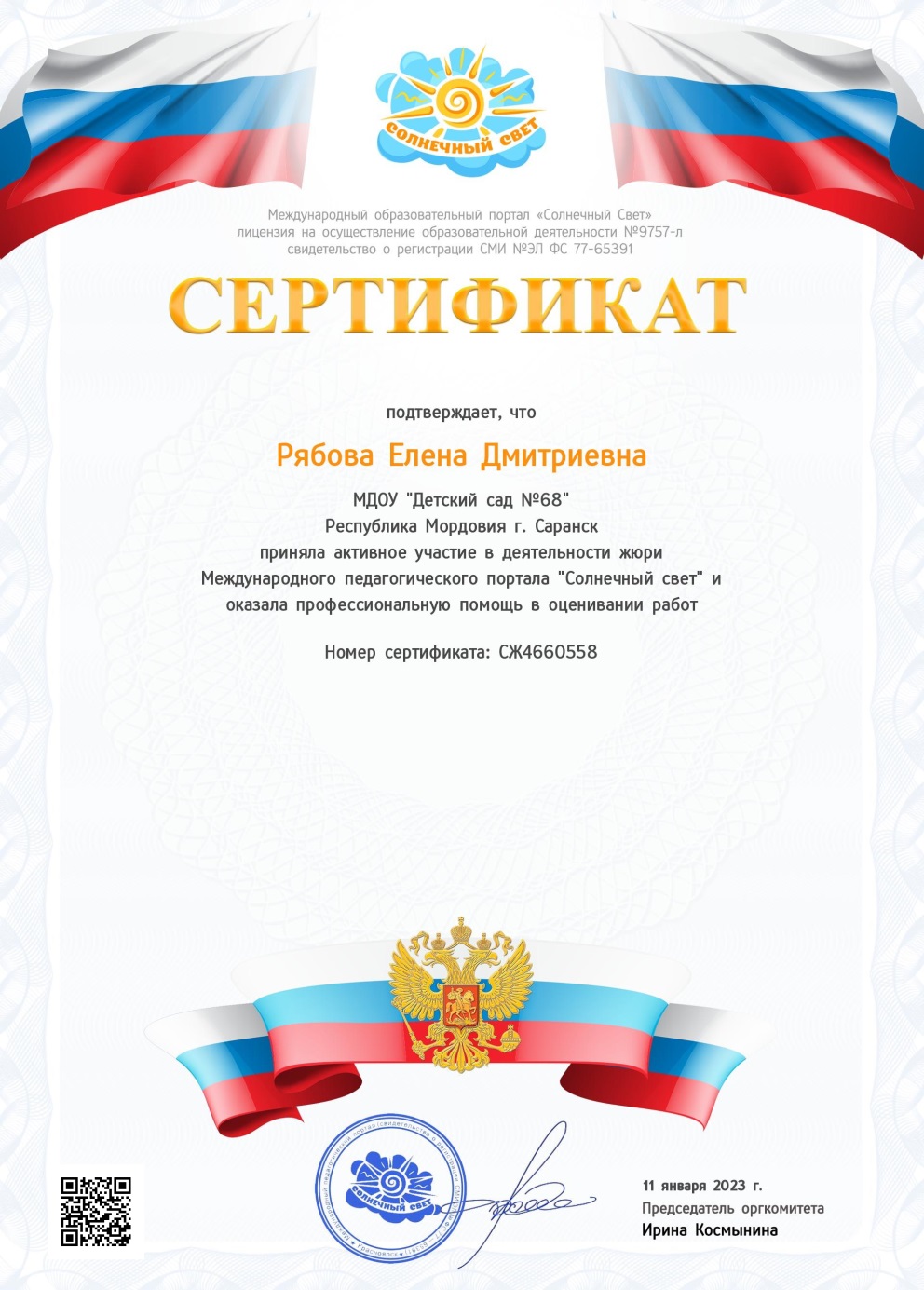 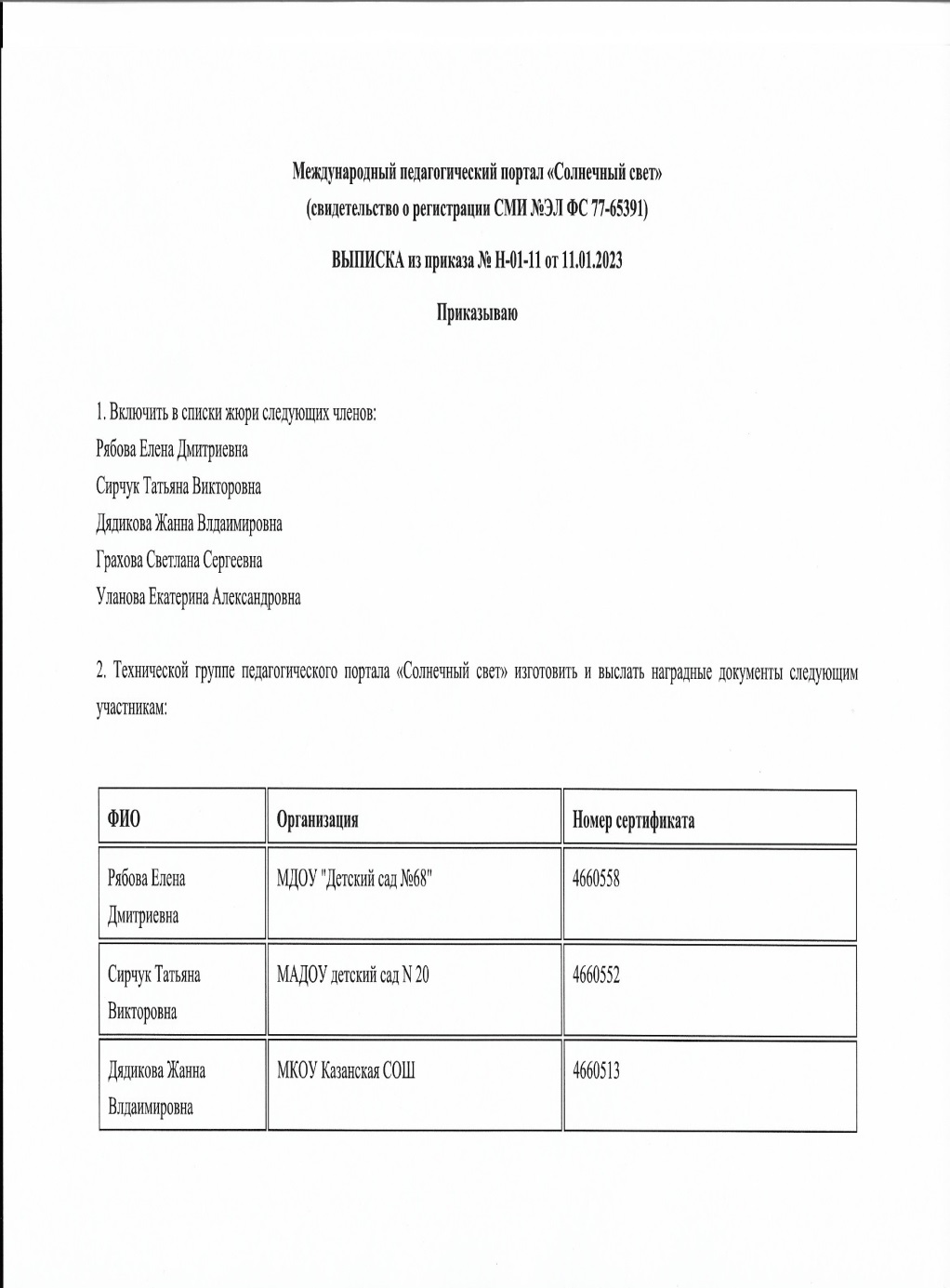 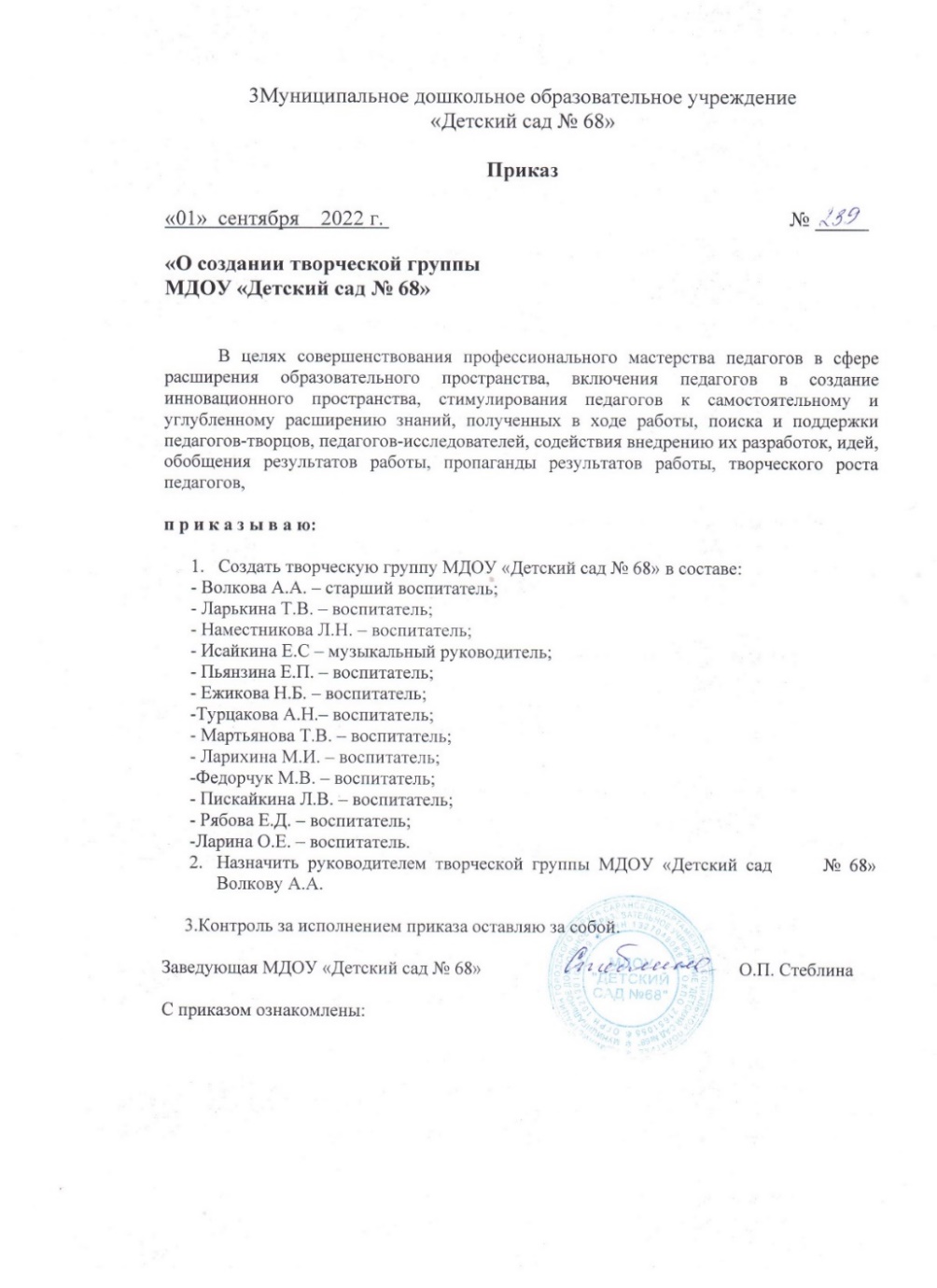 10
Позитивные результаты работы
С воспитанниками:
-наличие системы воспитательной работы;
-наличие качественной, эстетически оформленной 
текущей  документацией;
-организация индивидуального подхода;
-снижение простудной заболеваемости воспитанников;
-отлаженная система взаимодействия с родителями;
-отсутствие жалоб и обращений родителей 
на неправомерные действия;
-реализация здоровье сберегающих технологий 
в воспитательном процессе;
-духовно-нравственное воспитание и народные традиции
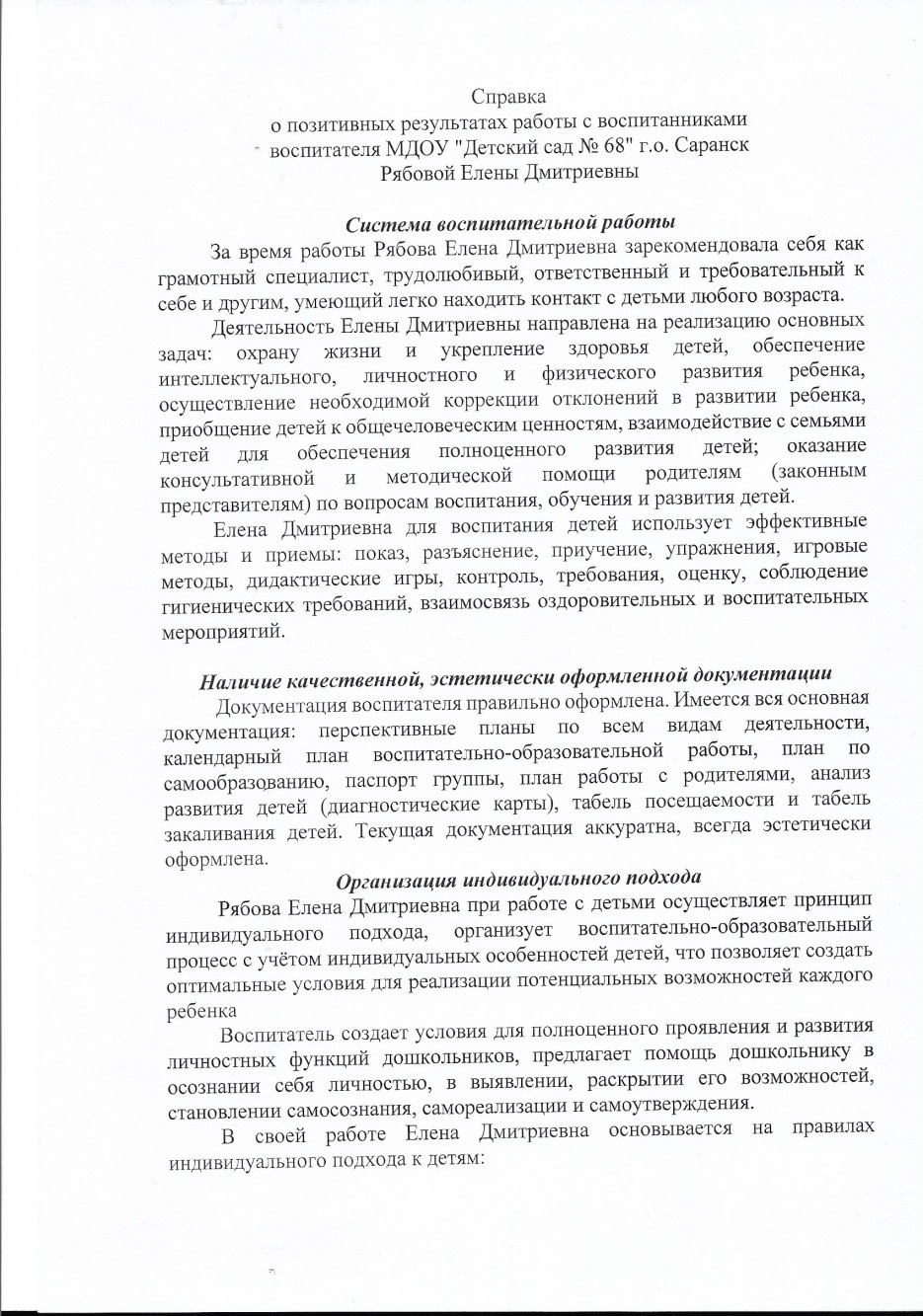 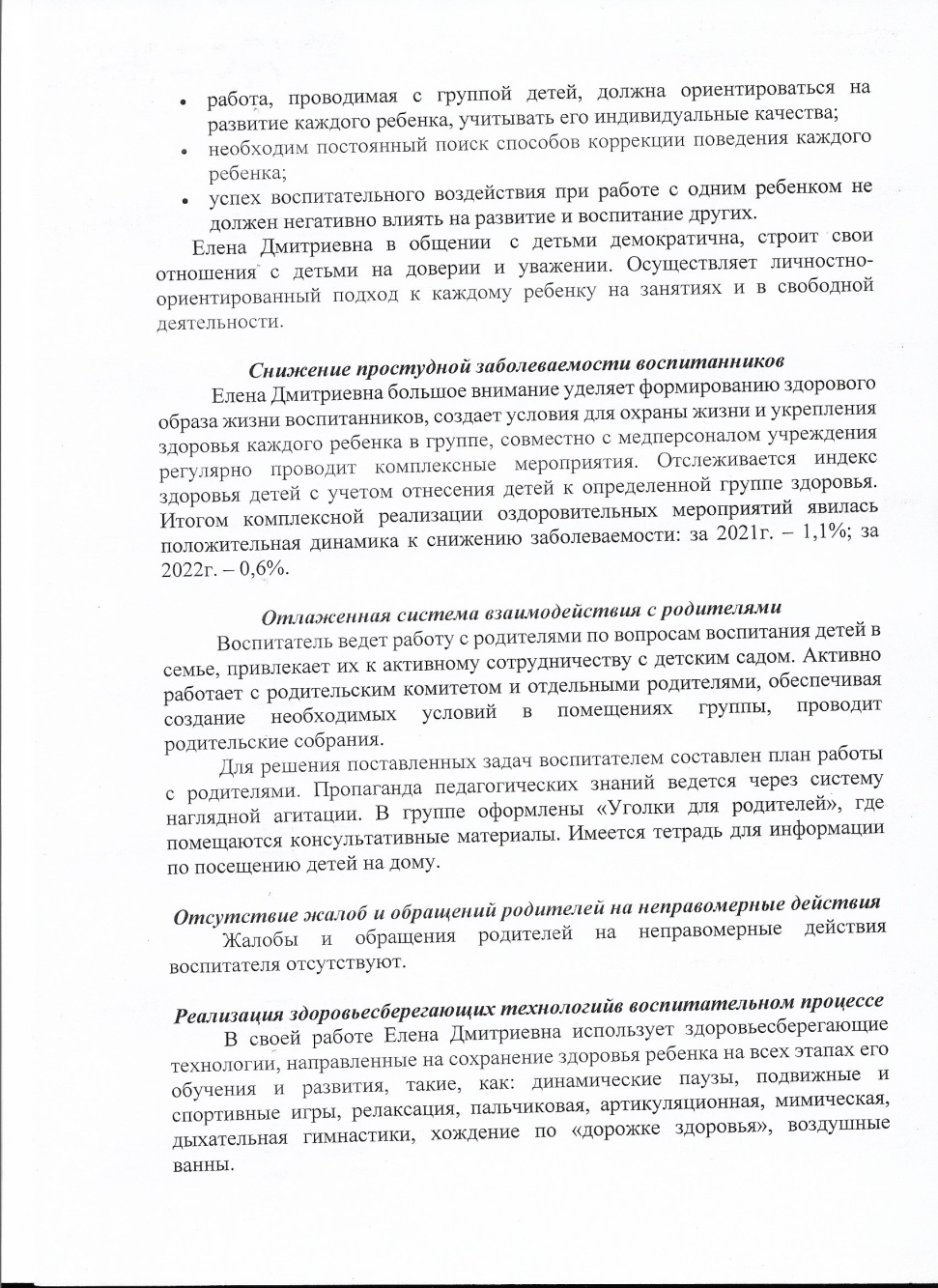 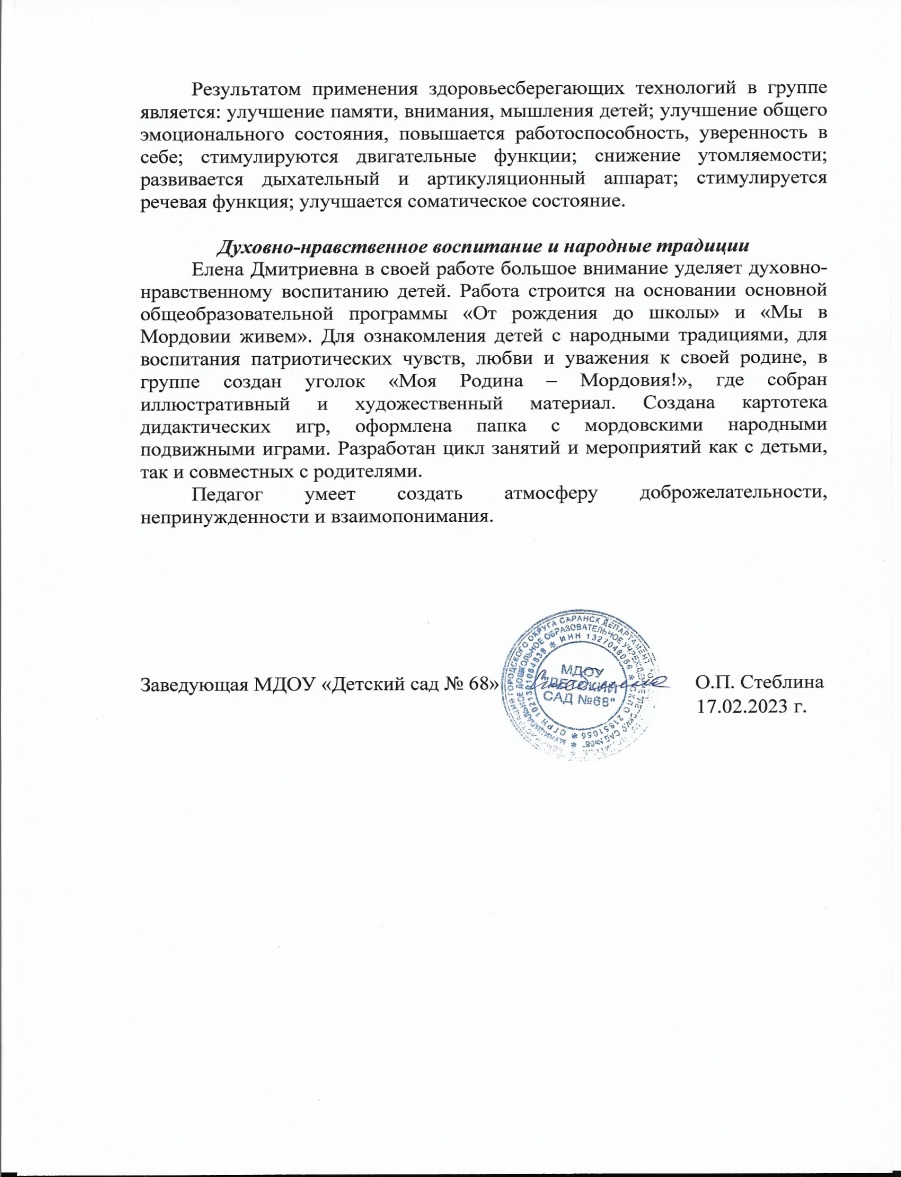 11Качество взаимодействия с родителями:- систематическое проведение родительских собраний;- проведение круглых столов, консультаций в нетрадиционной форме (педагогическое просвещение родителей);- проведение экскурсий, образовательных путешествий с детьми;- проведение совместных конкурсов, выставок;- организация родителей на субботниках, благоустройстве участков, создании развивающей среды группы
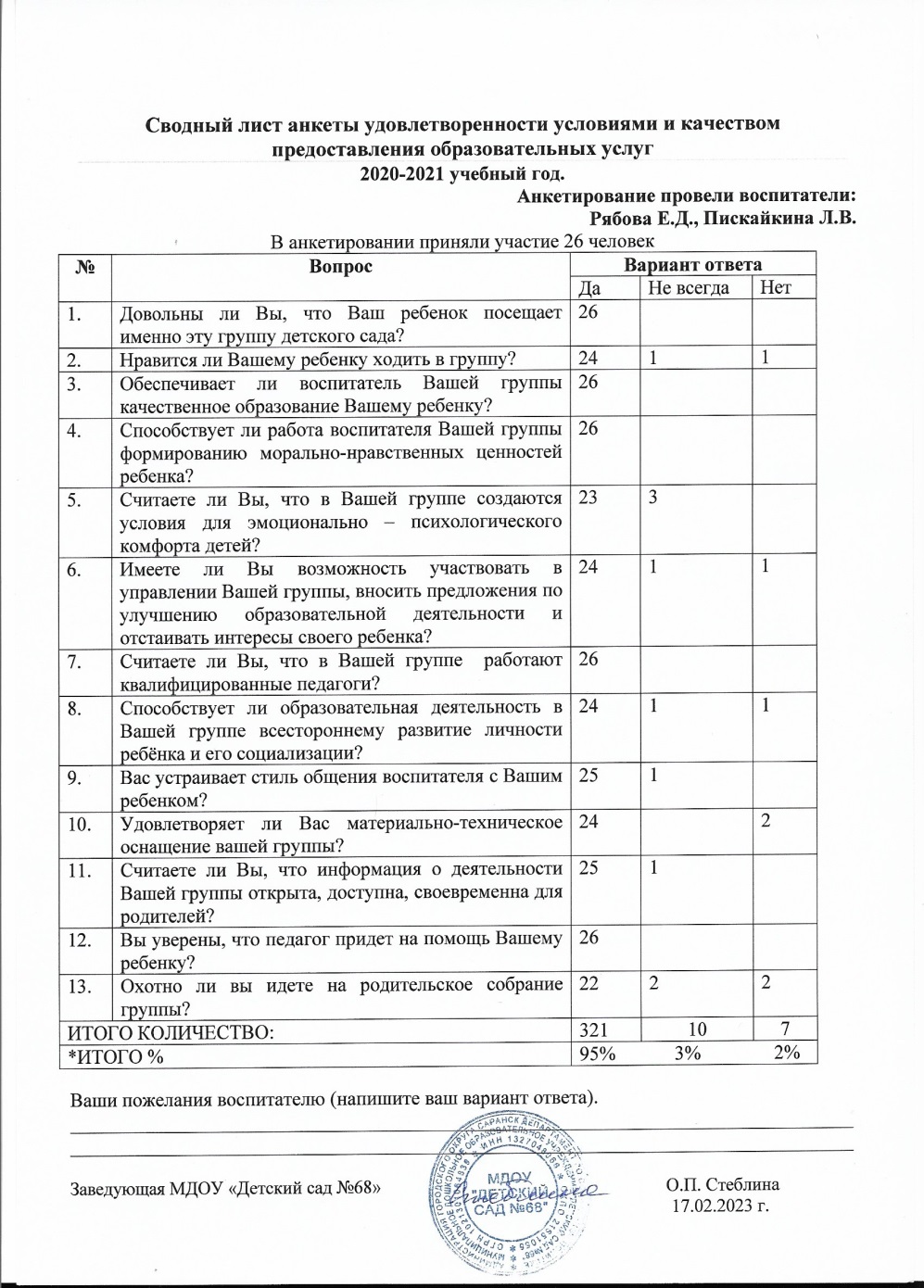 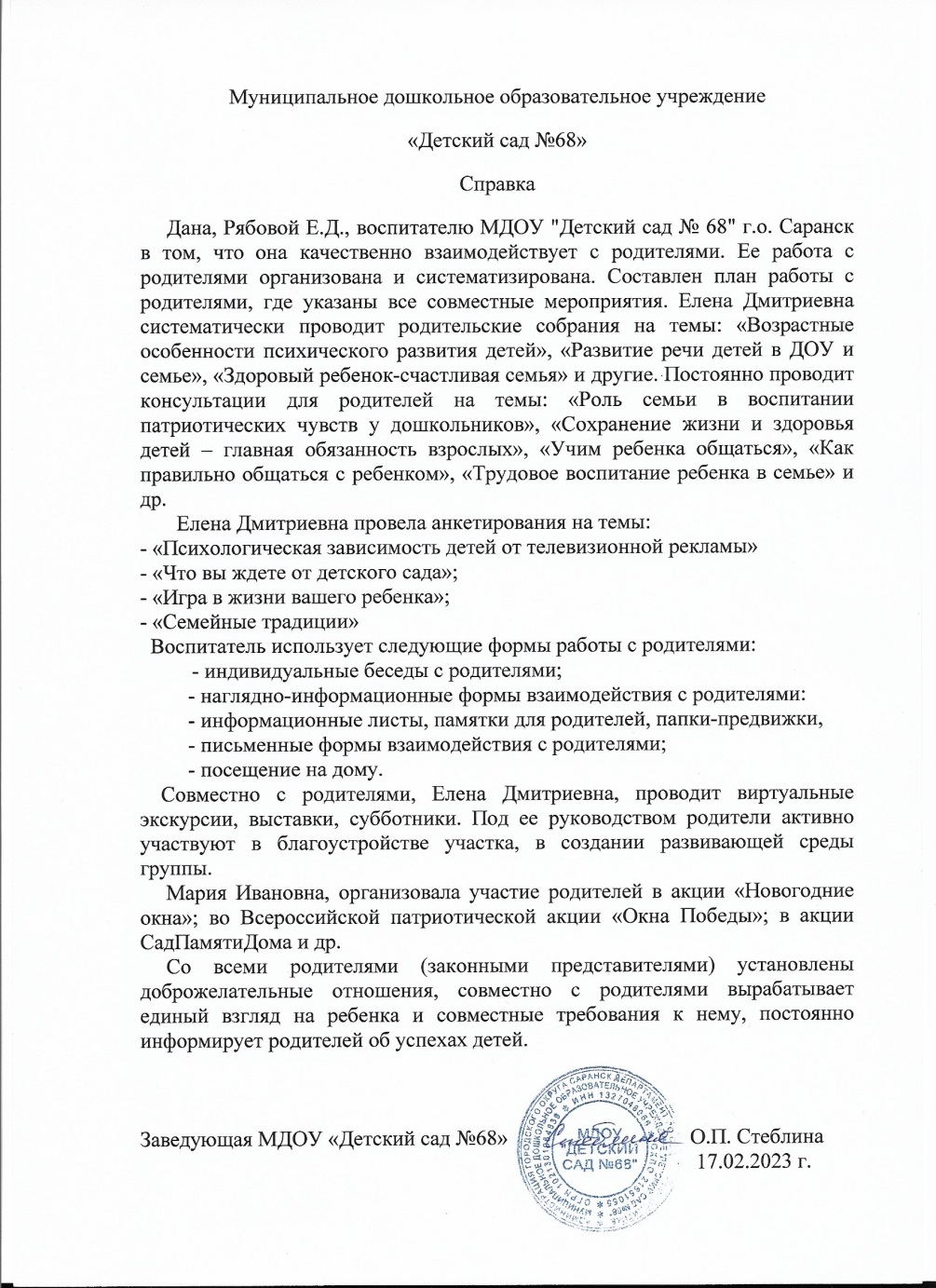 12Работа с детьми из социально-неблагополучных семей
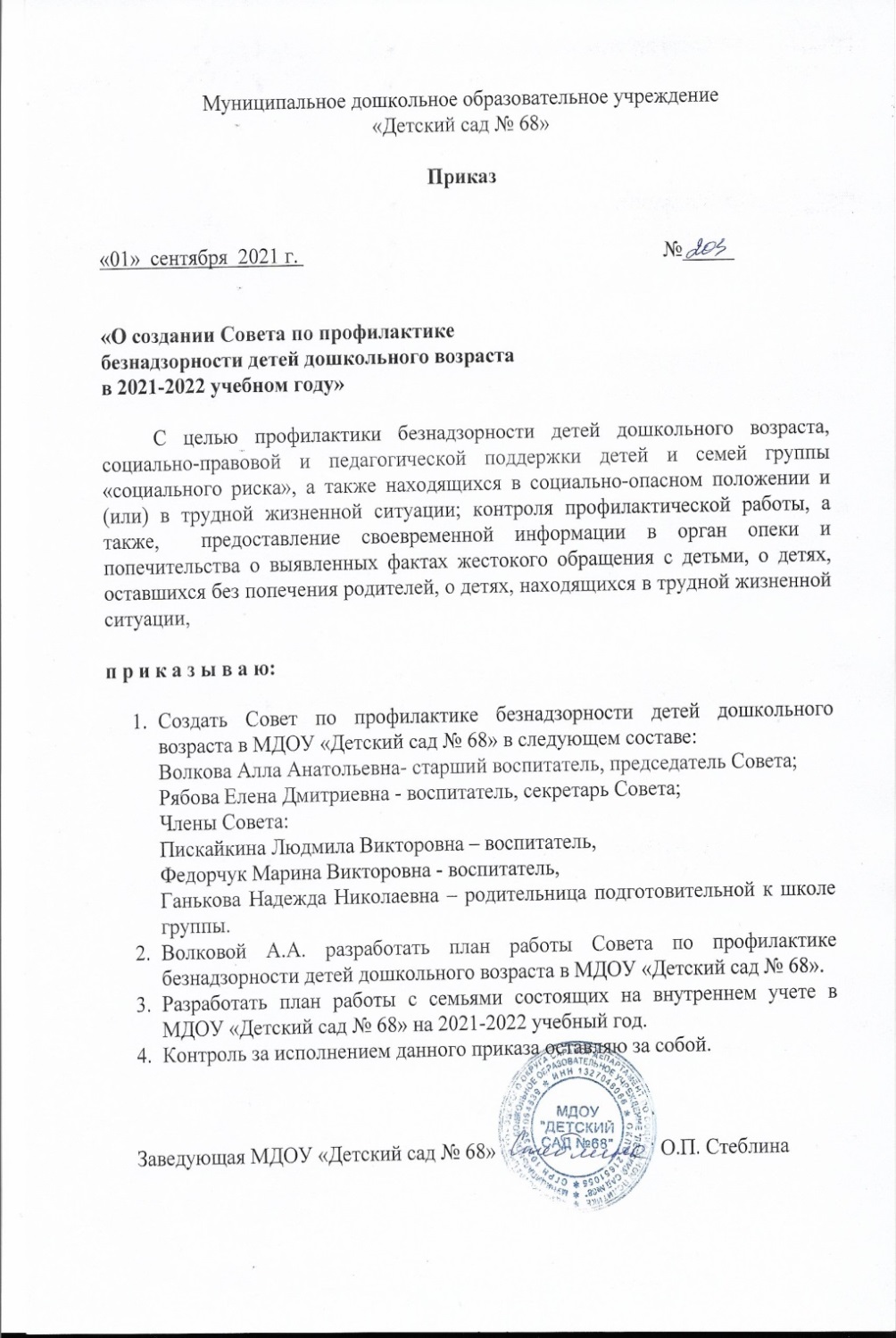 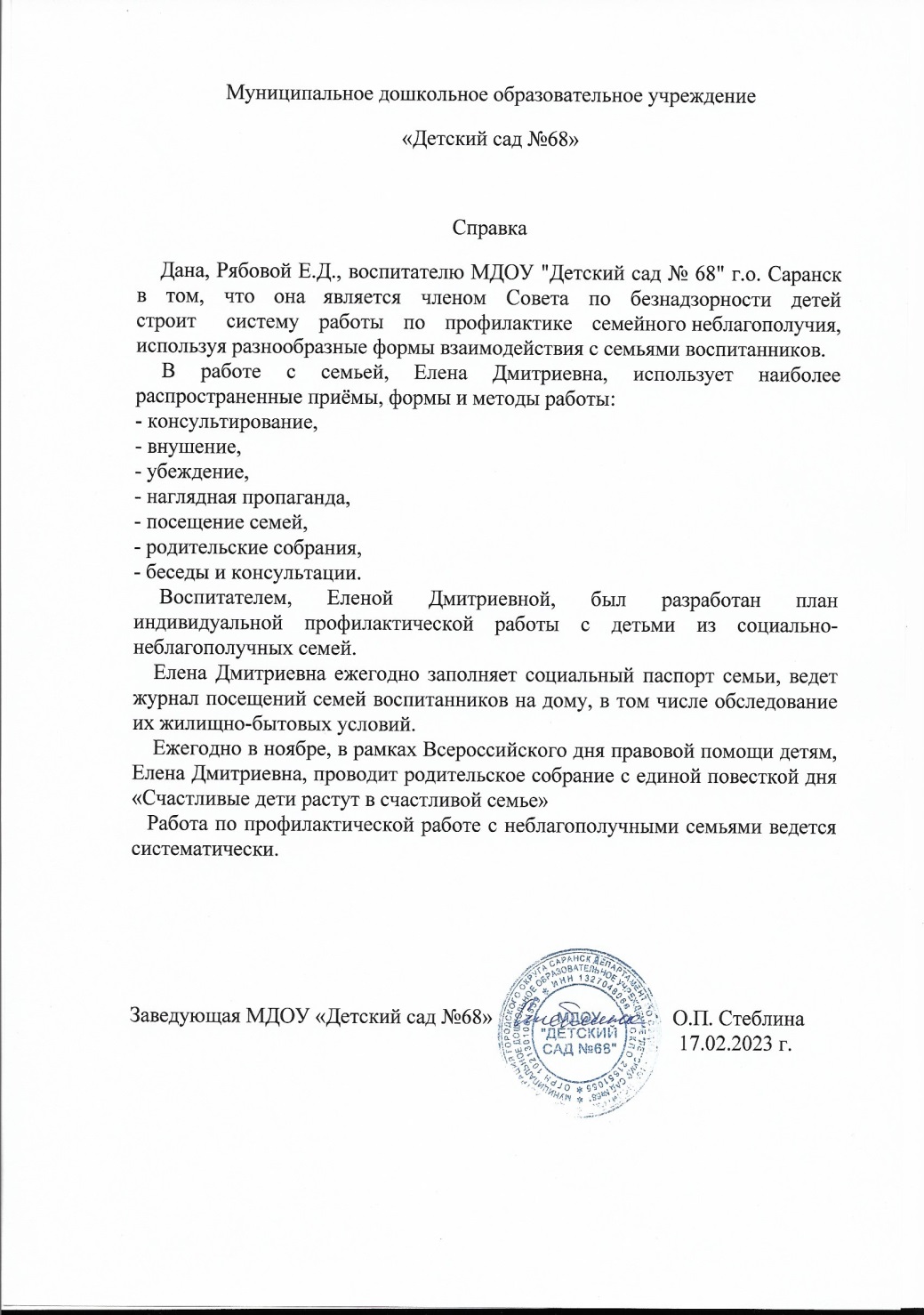 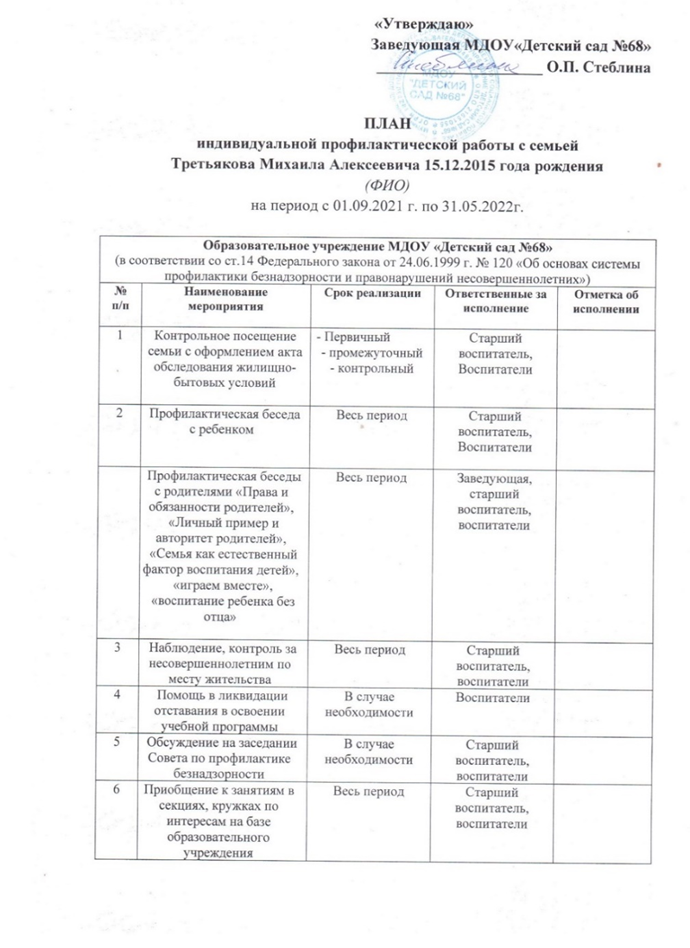 13
Участие педагога
в профессиональных
конкурсах
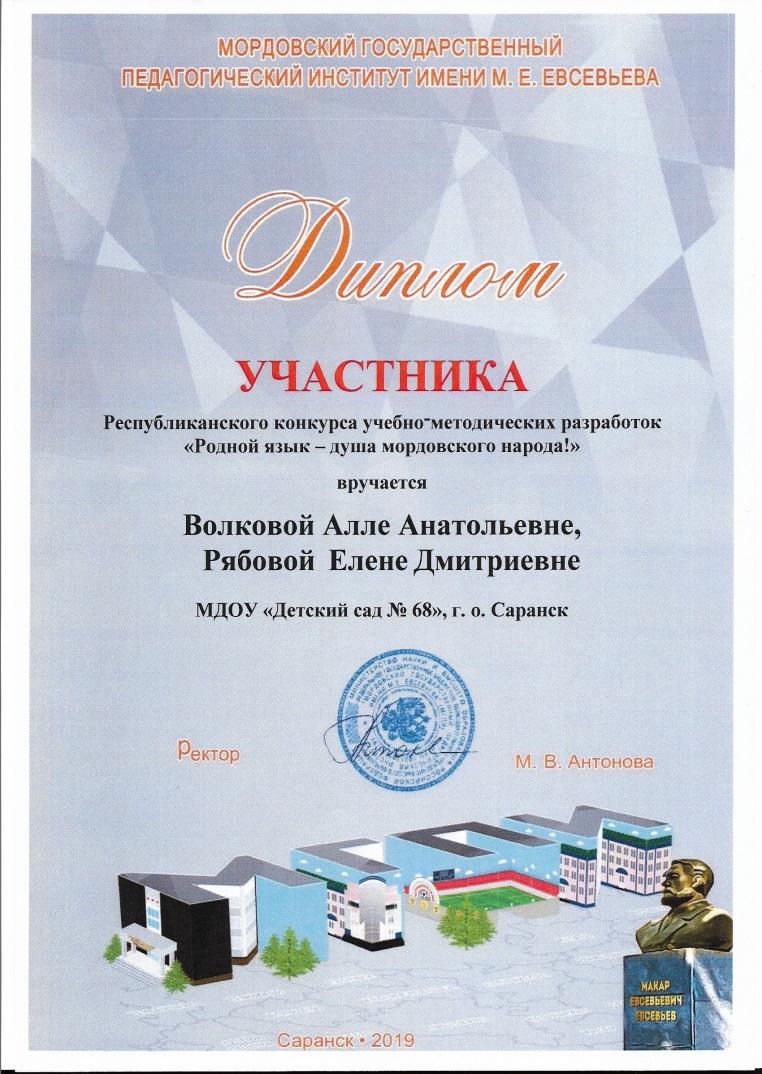 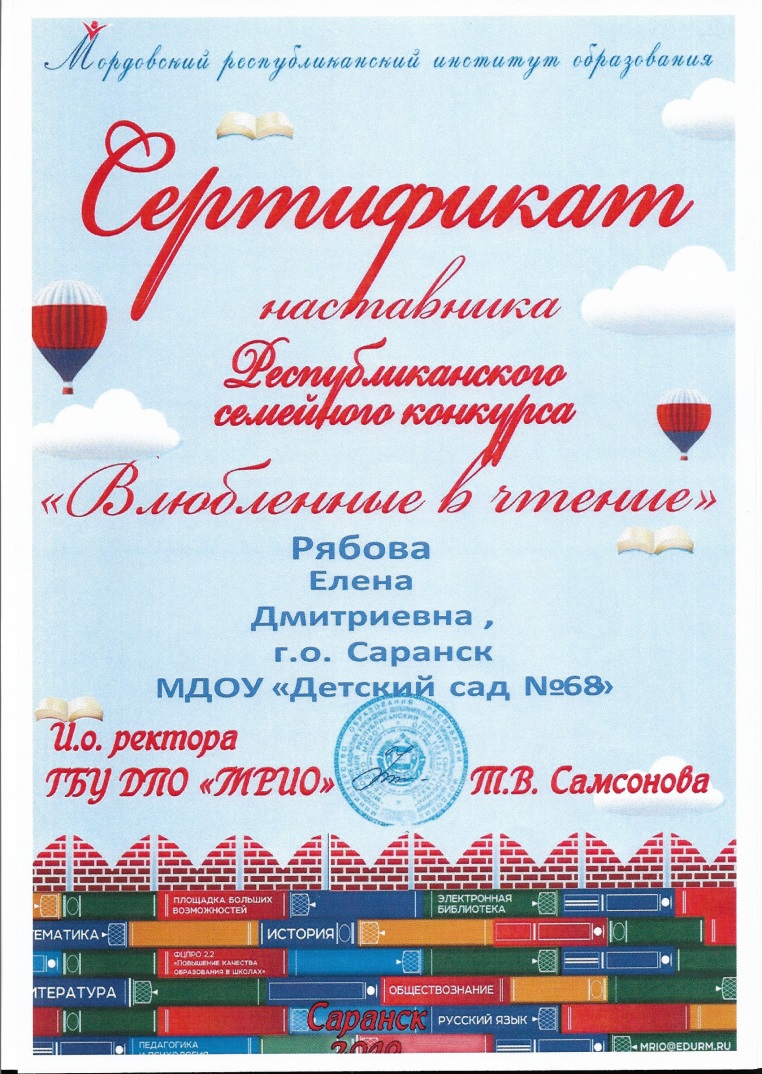 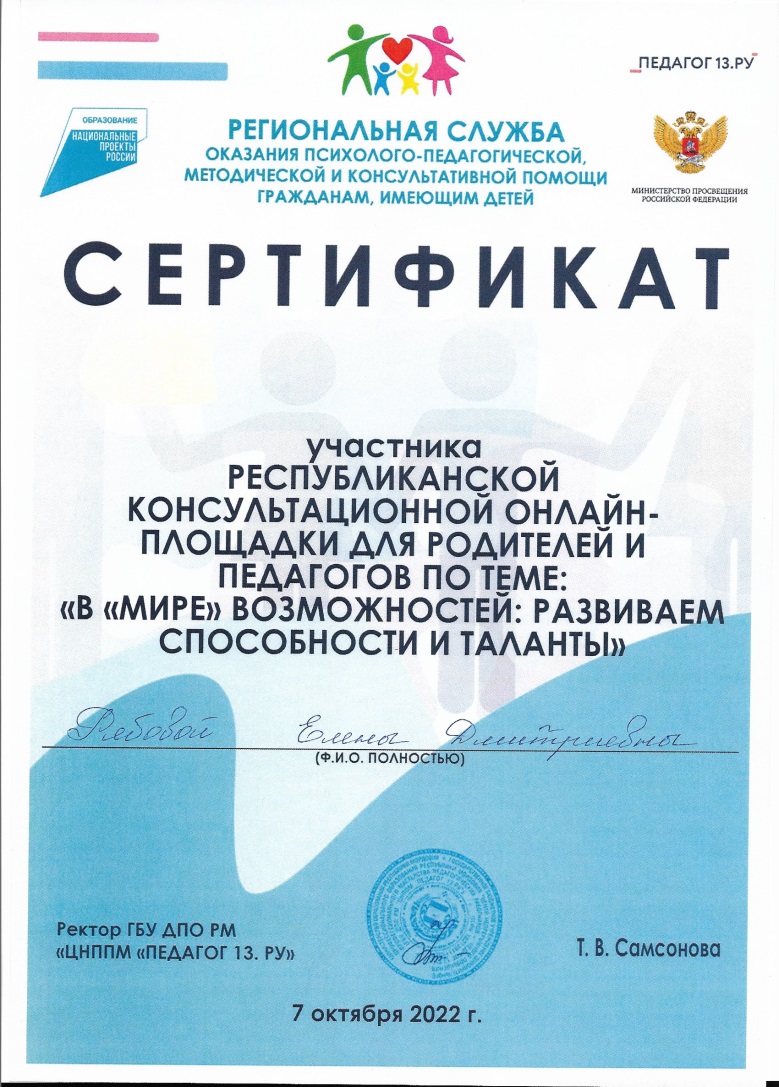 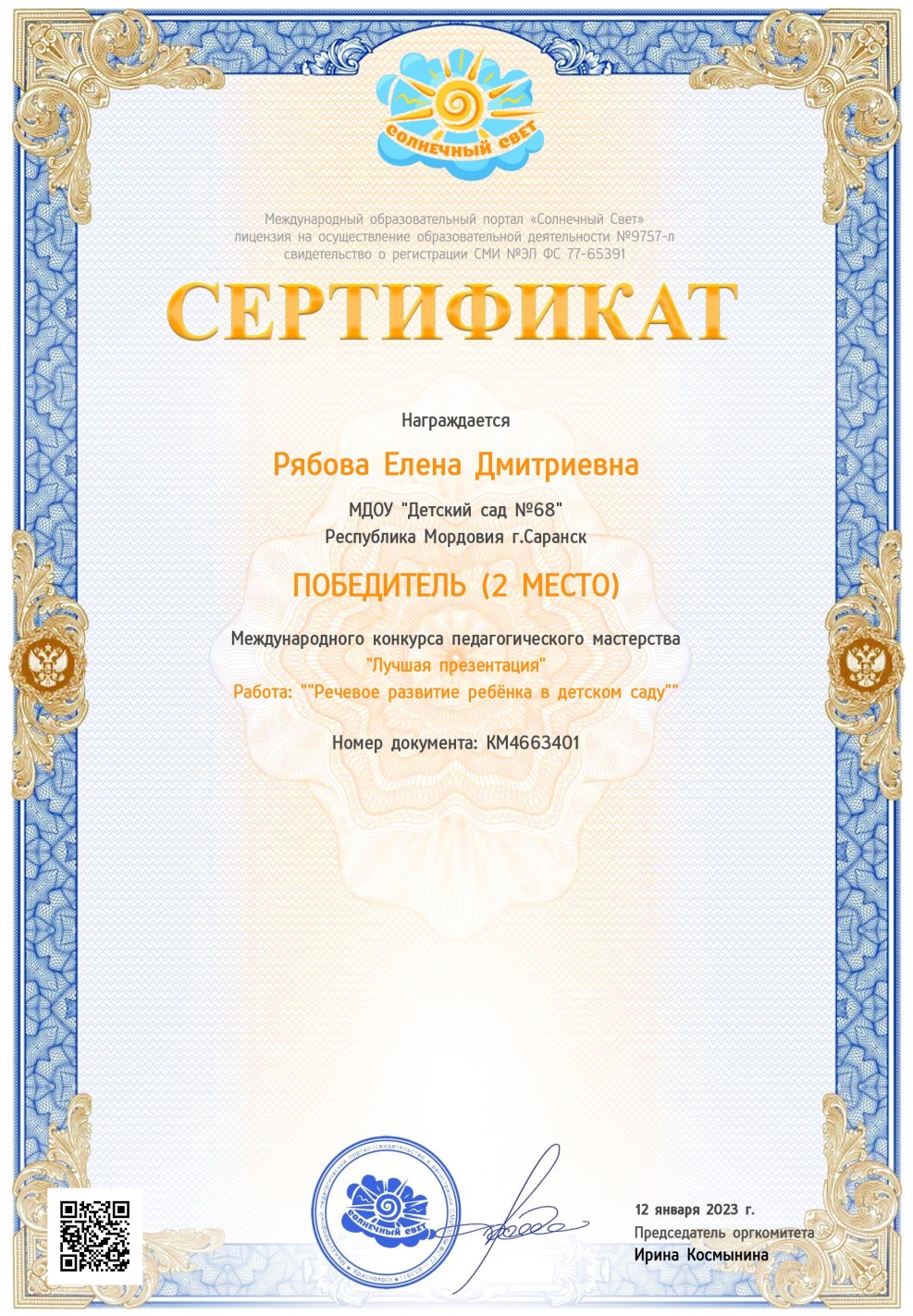 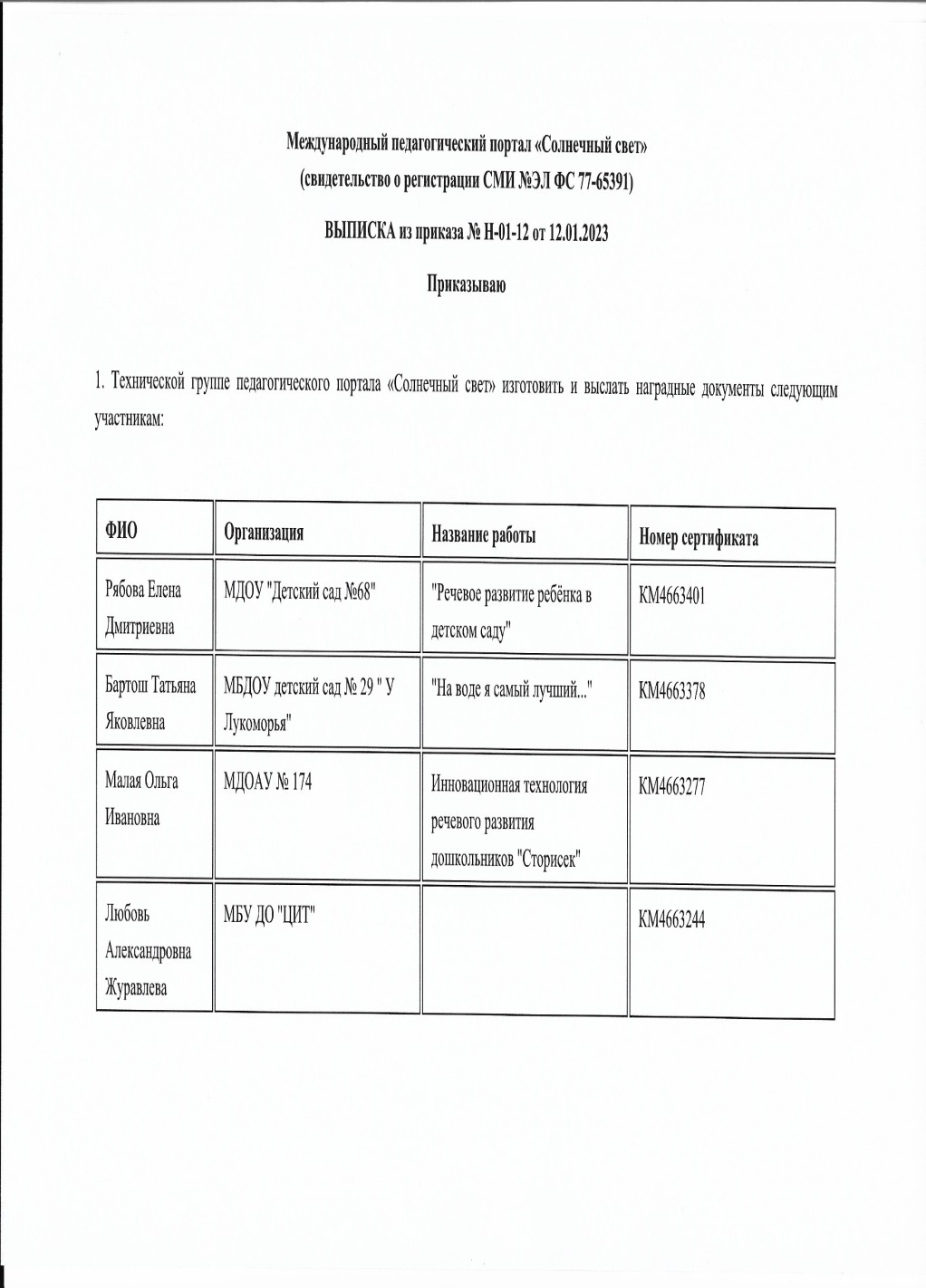 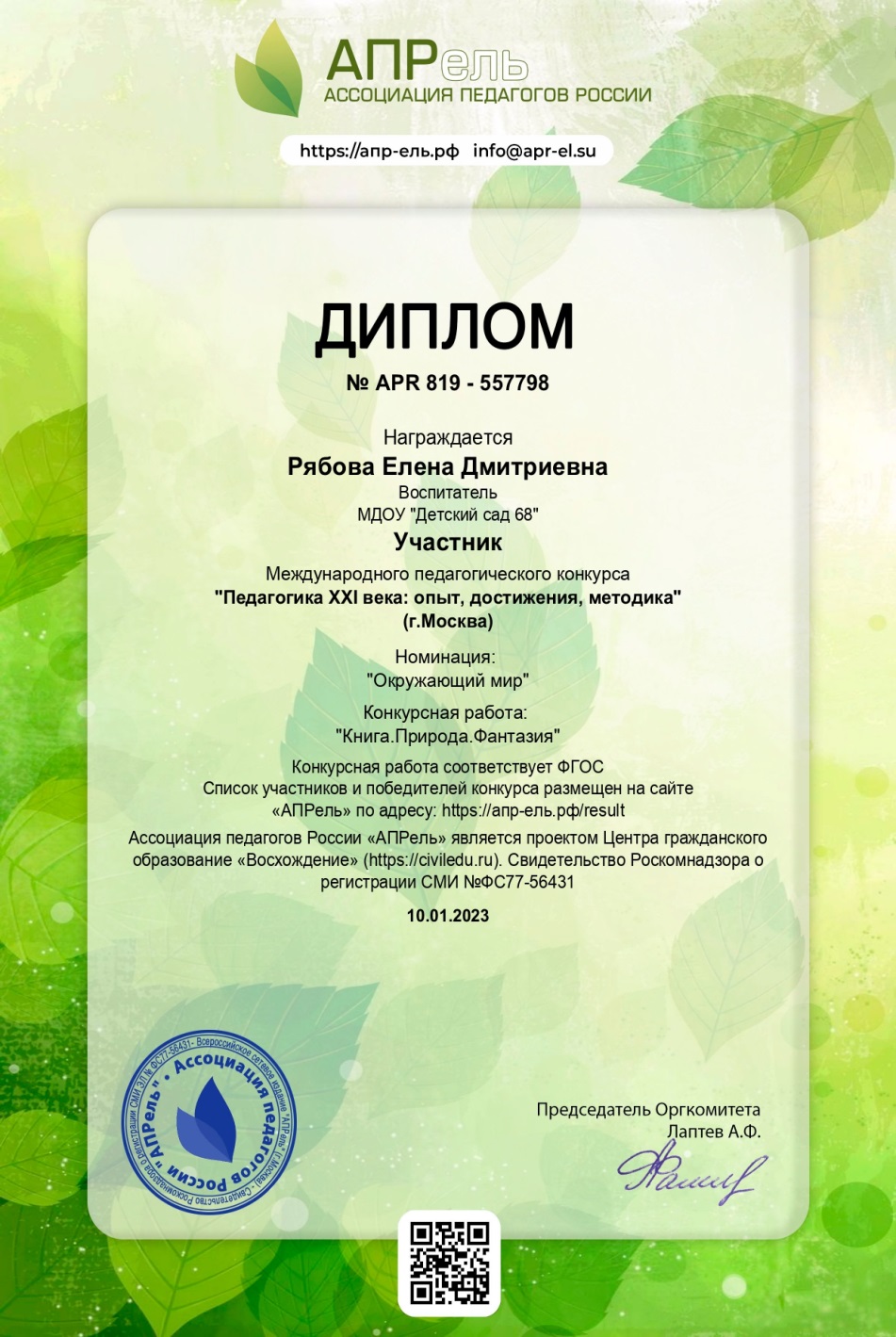 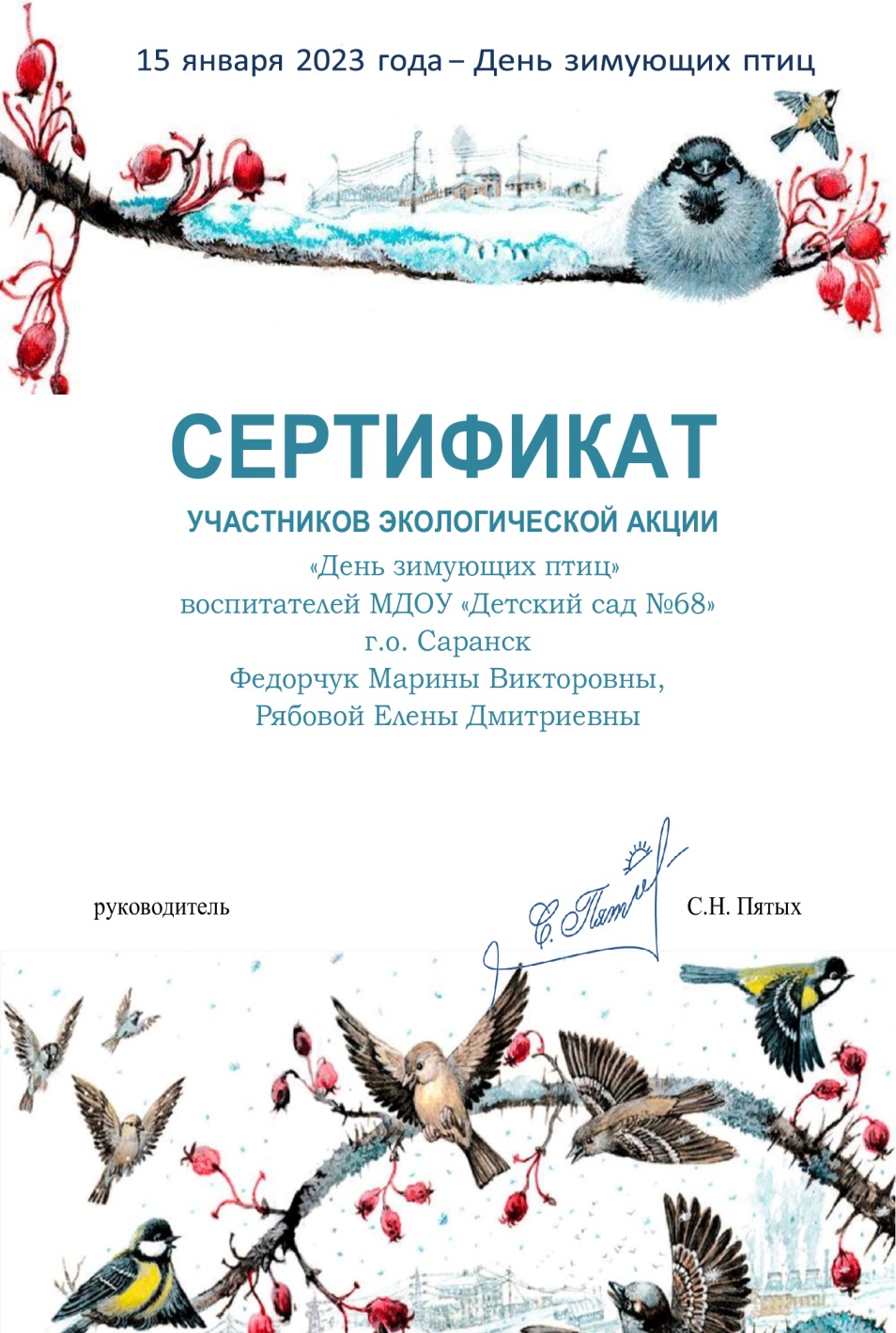 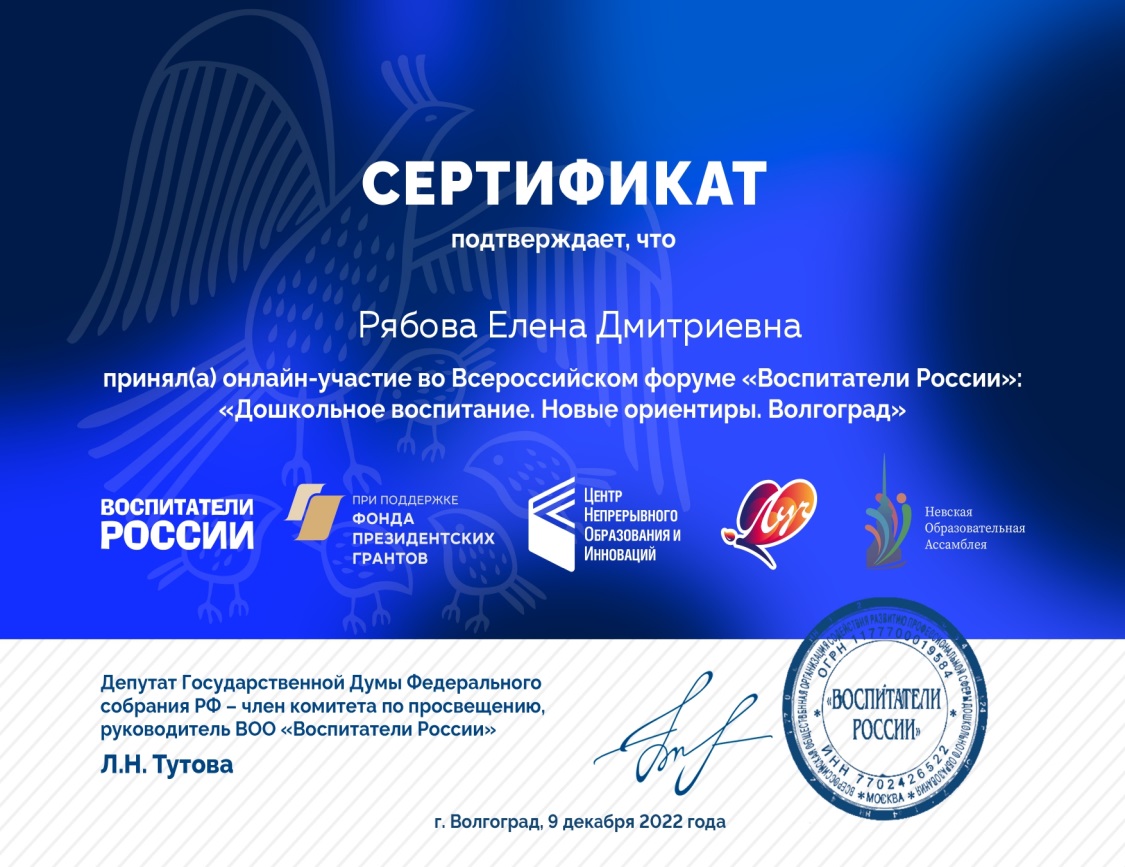 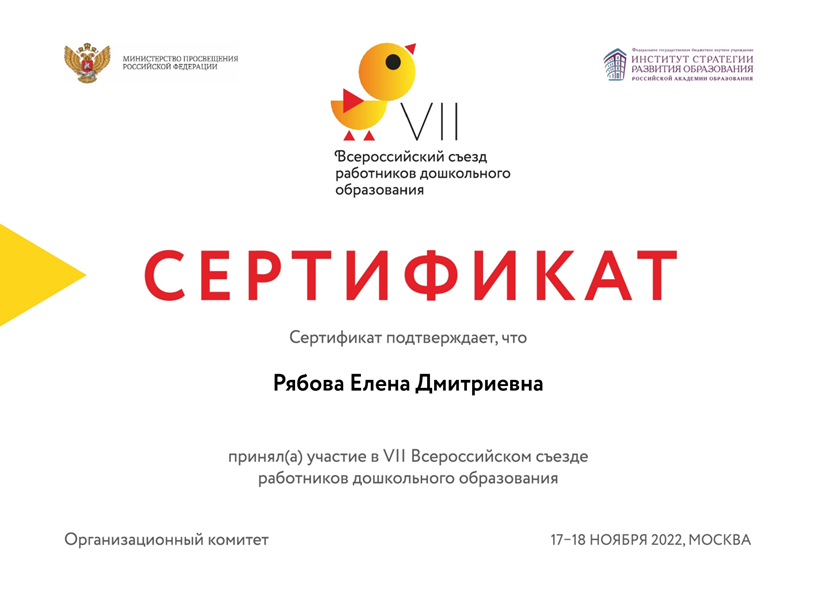 14
Награды
и
поощрения
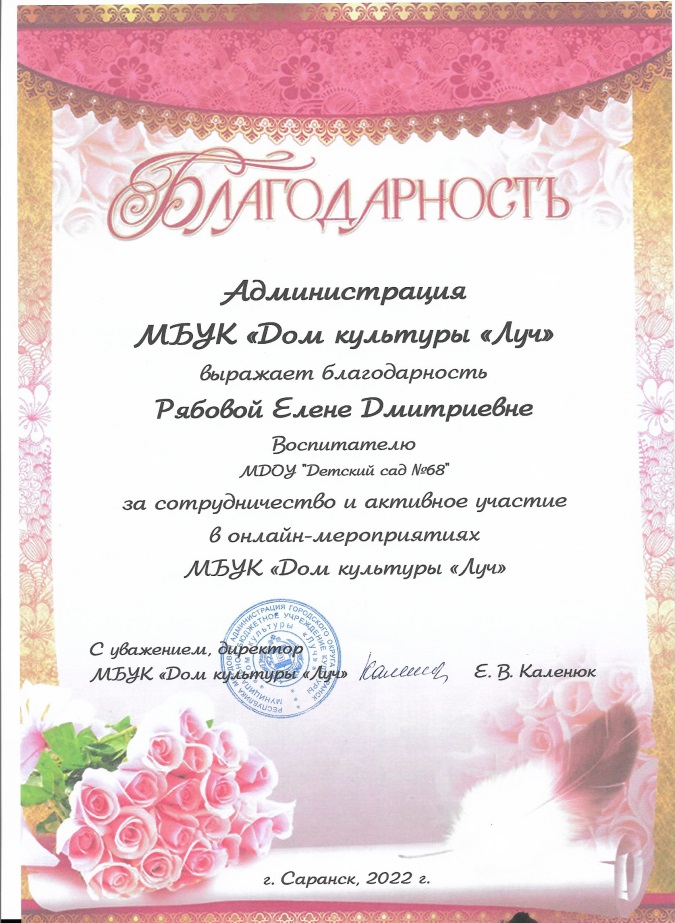 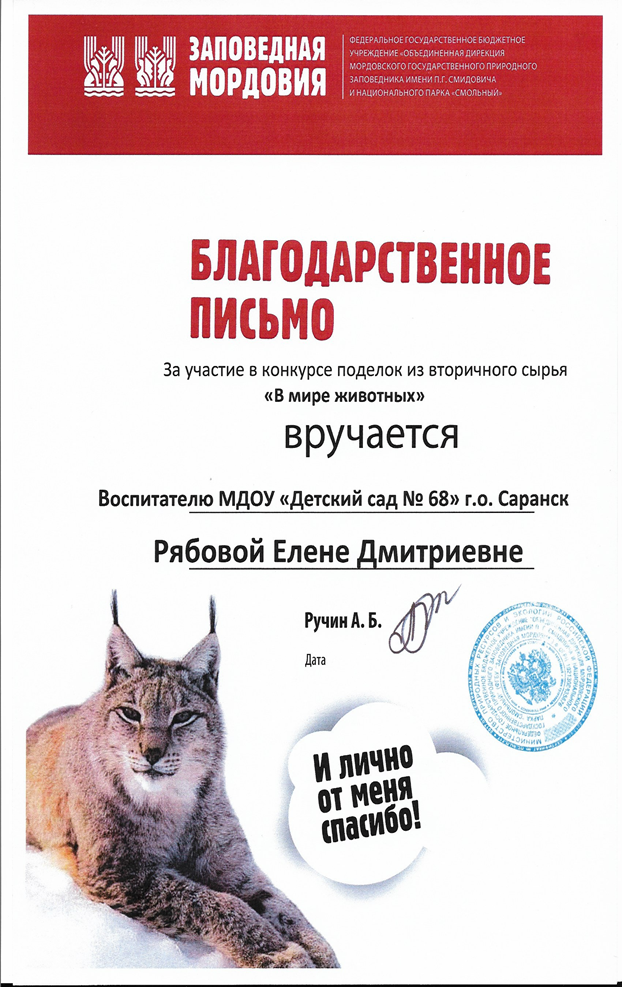 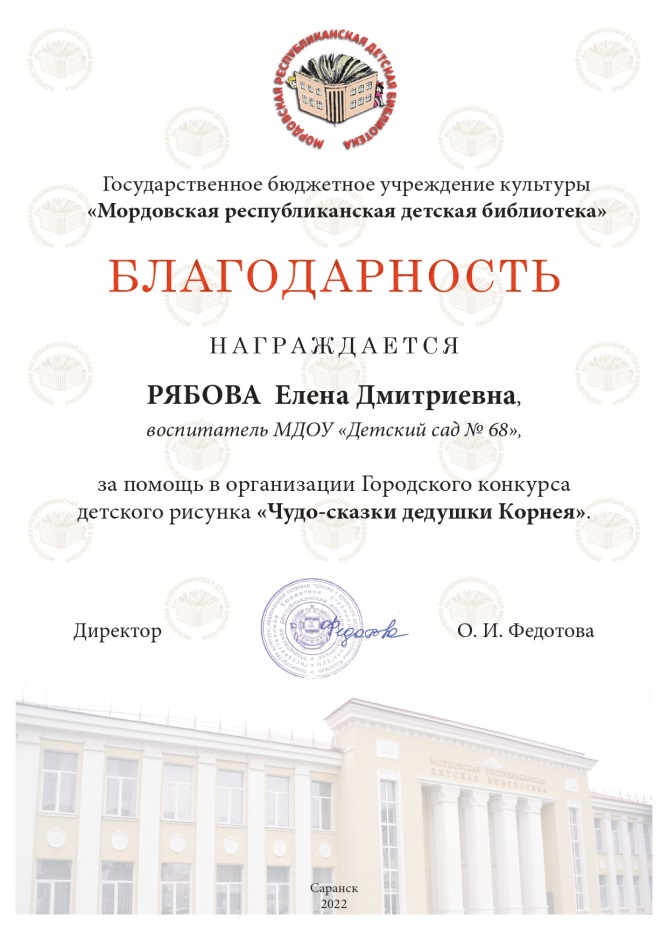 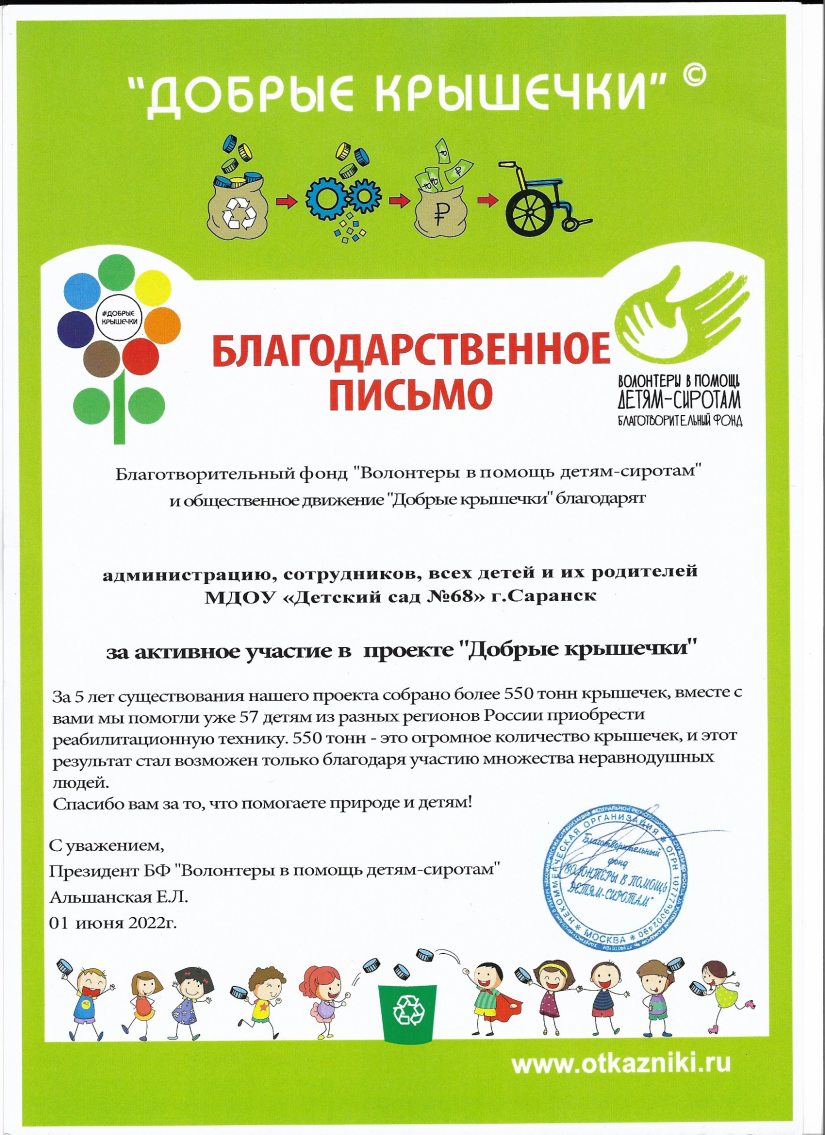 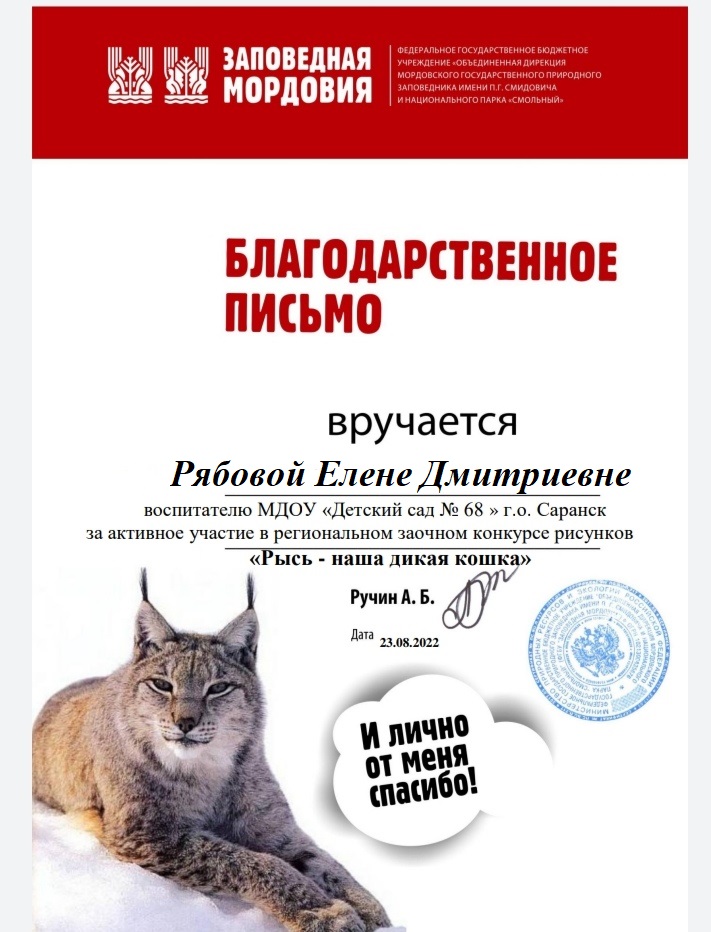 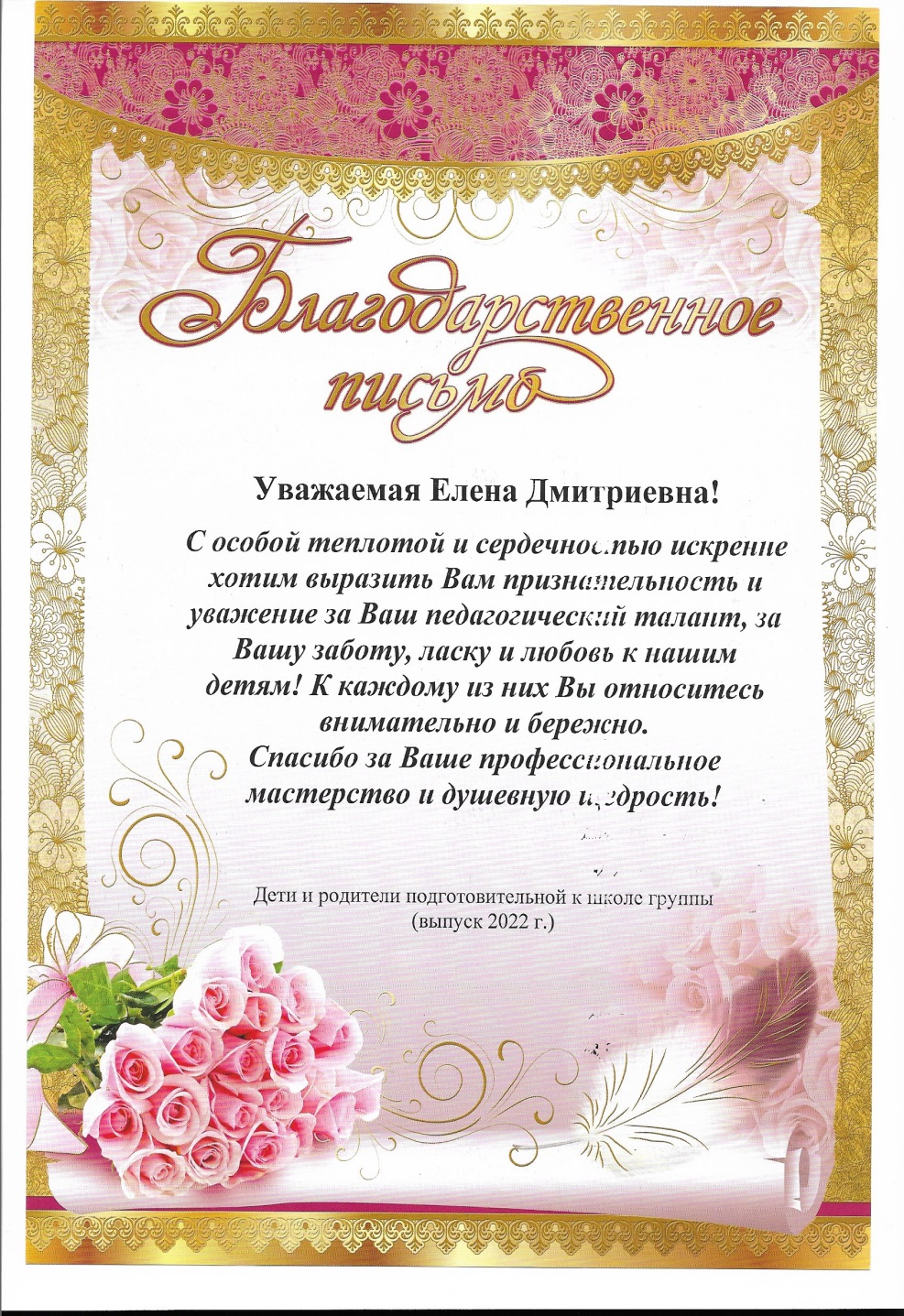 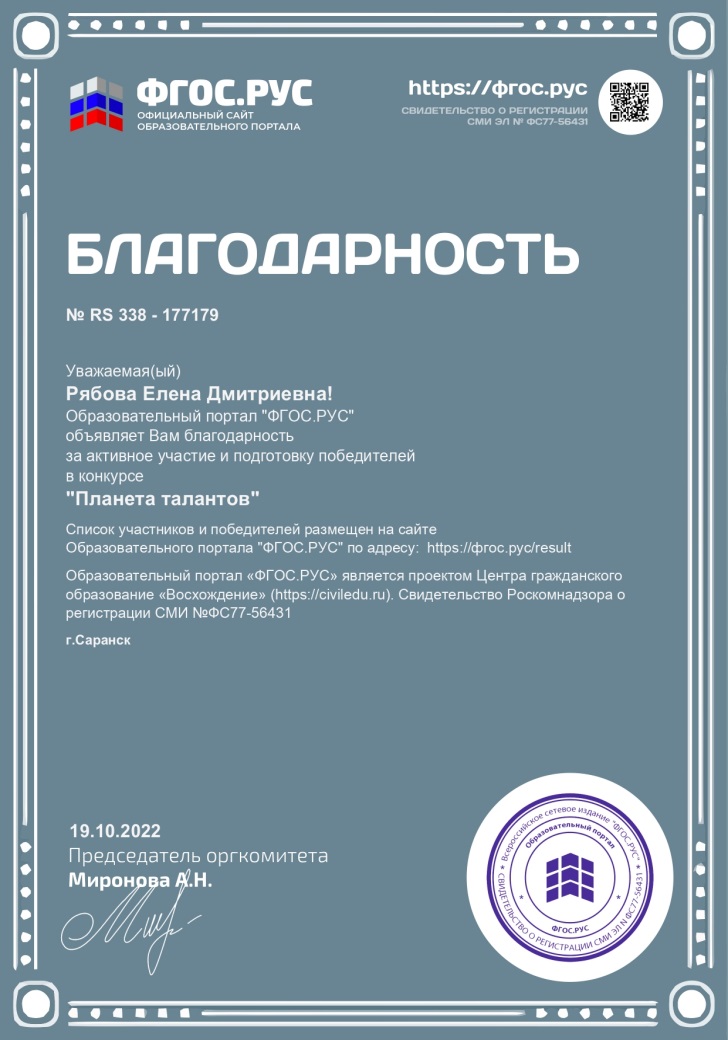 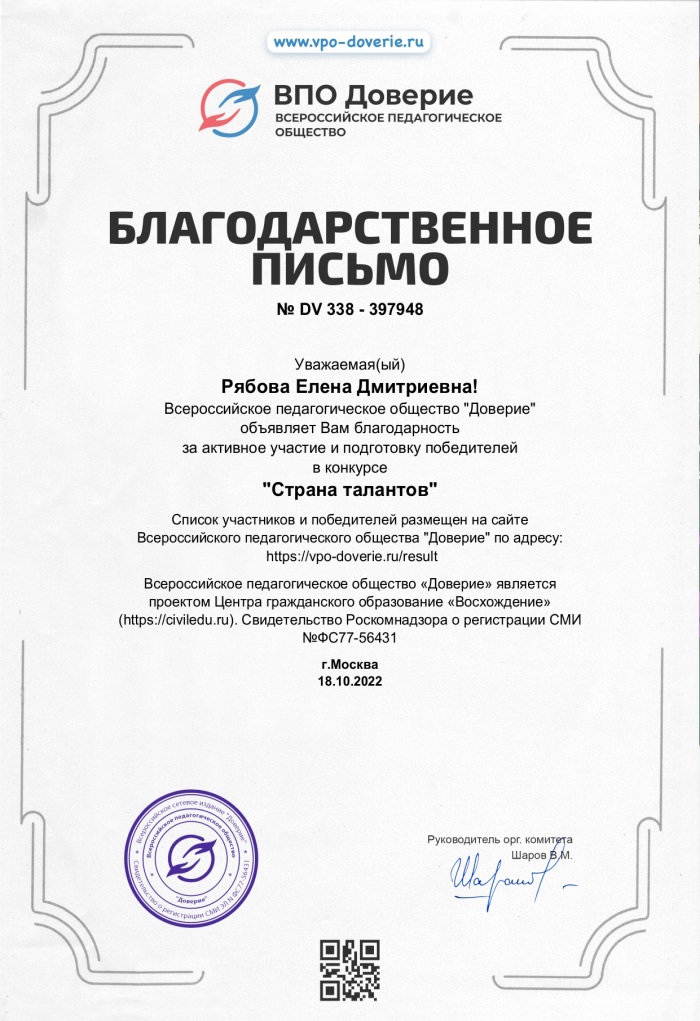 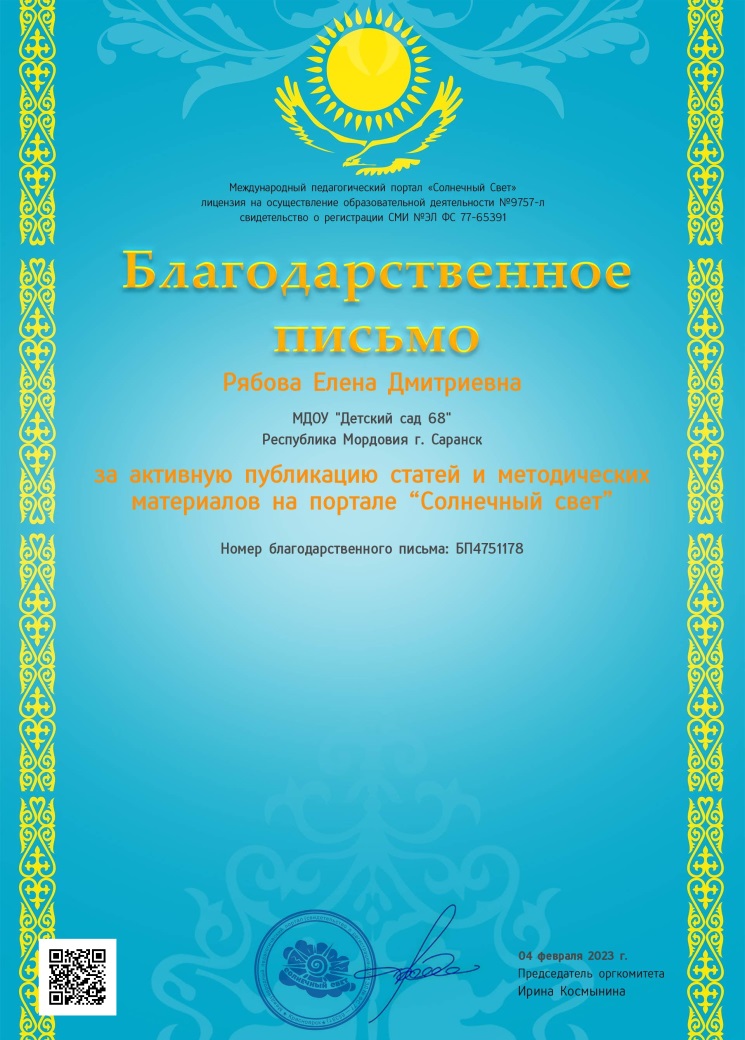